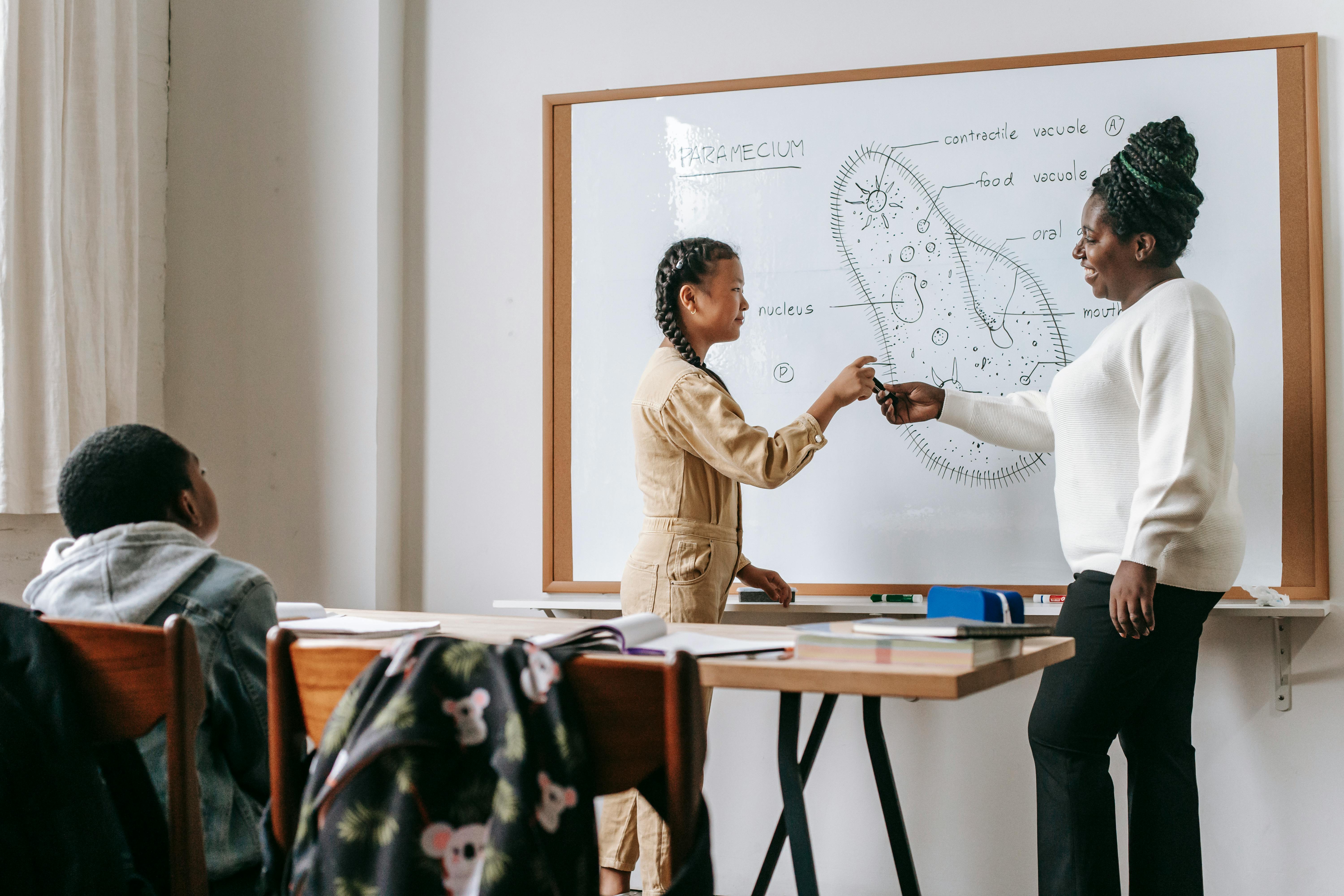 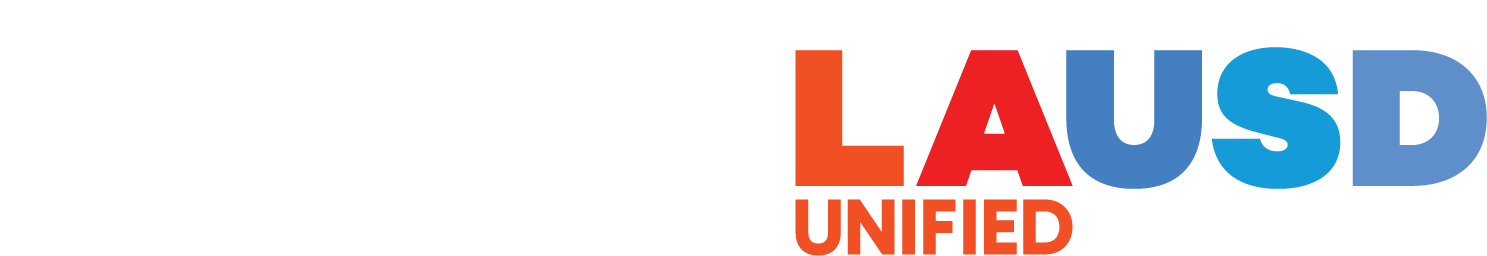 SATURDAY 
MEAL
SERVICE
For Food Service Managers
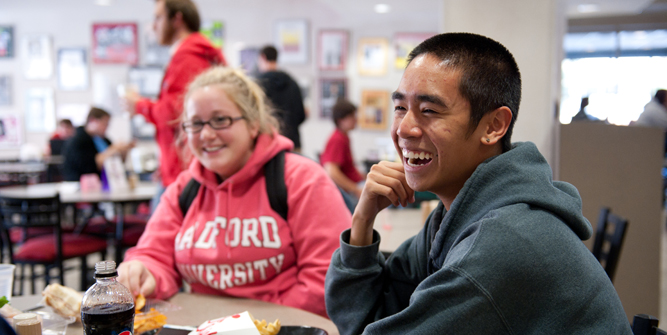 CDE APPROVED
Saturday breakfast and lunch meal services are pre-approved by the CDE for all main sites and off-sites.
Implementation can begin once the Request to Begin or Change Saturday Meal Service is completed and approved by the Food Services Division.
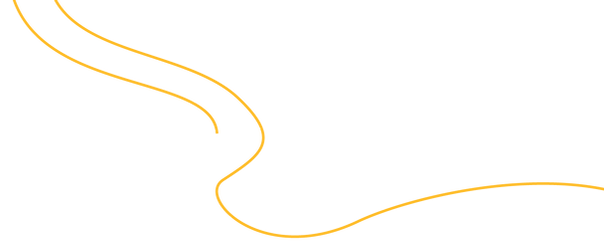 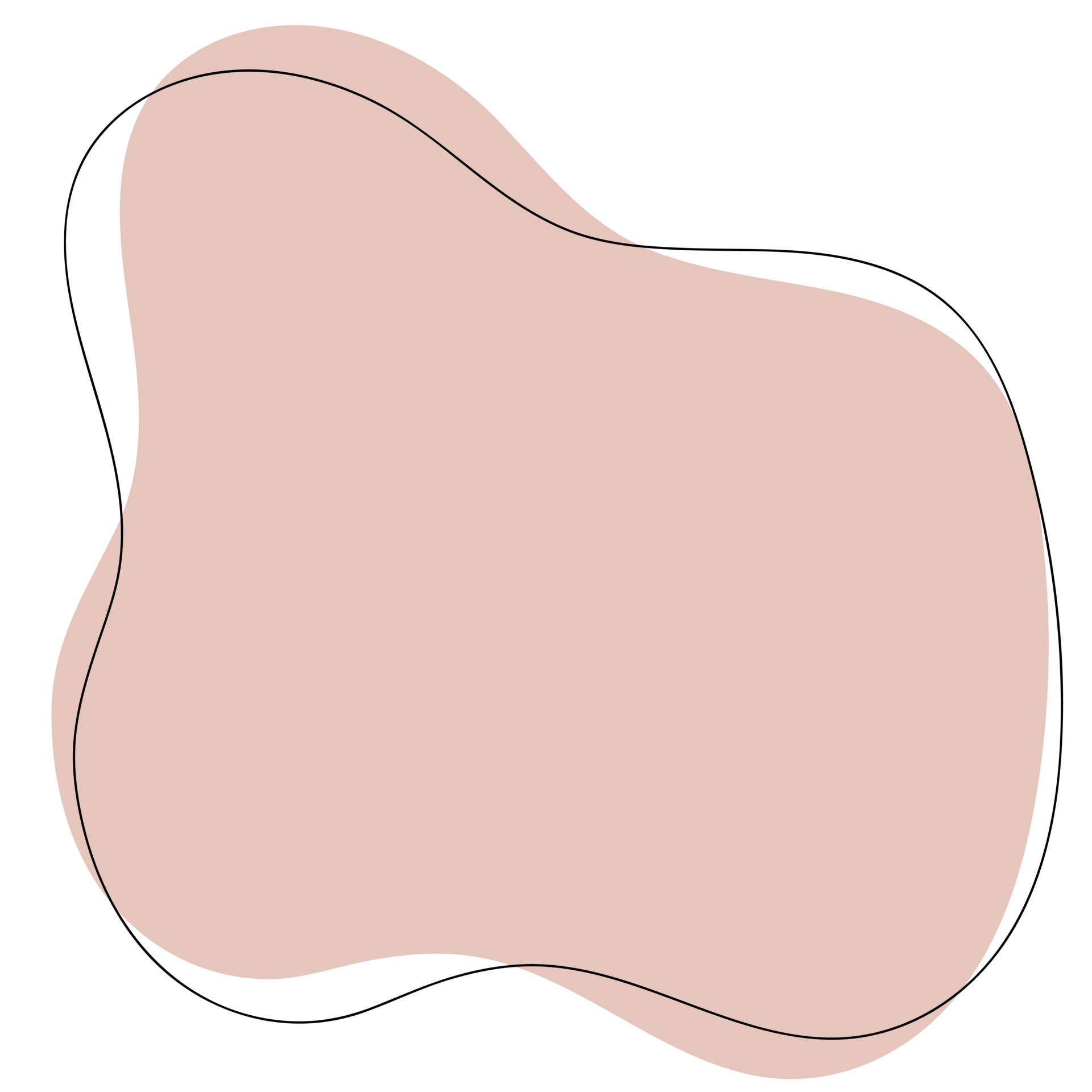 REQUEST TO BEGIN OR CHANGE SATURDAY MEAL SERVICE
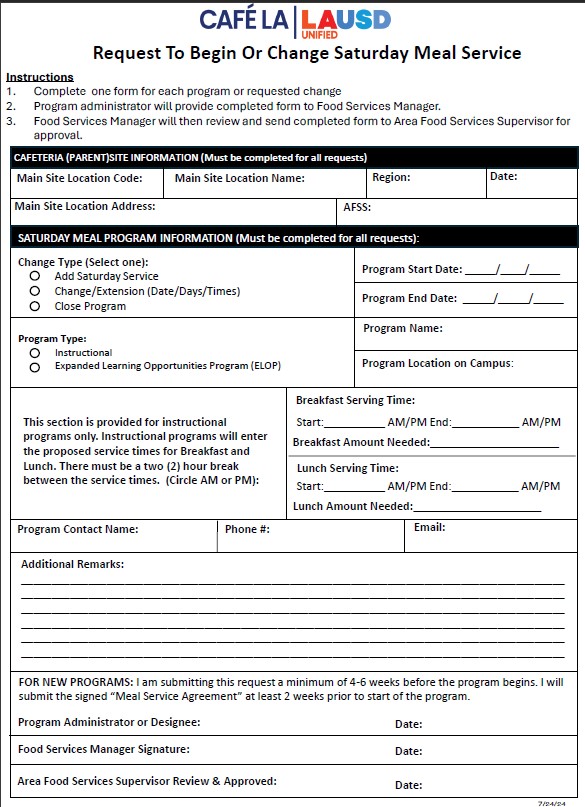 A Request to Begin or Change Saturday Meal Service form must be completed before the start of any Saturday program on site.
Must be submitted 4-6 weeks before program start date.
Once completed by the program administrator, form must be signed by the Area Food Services Supervisor for approval.
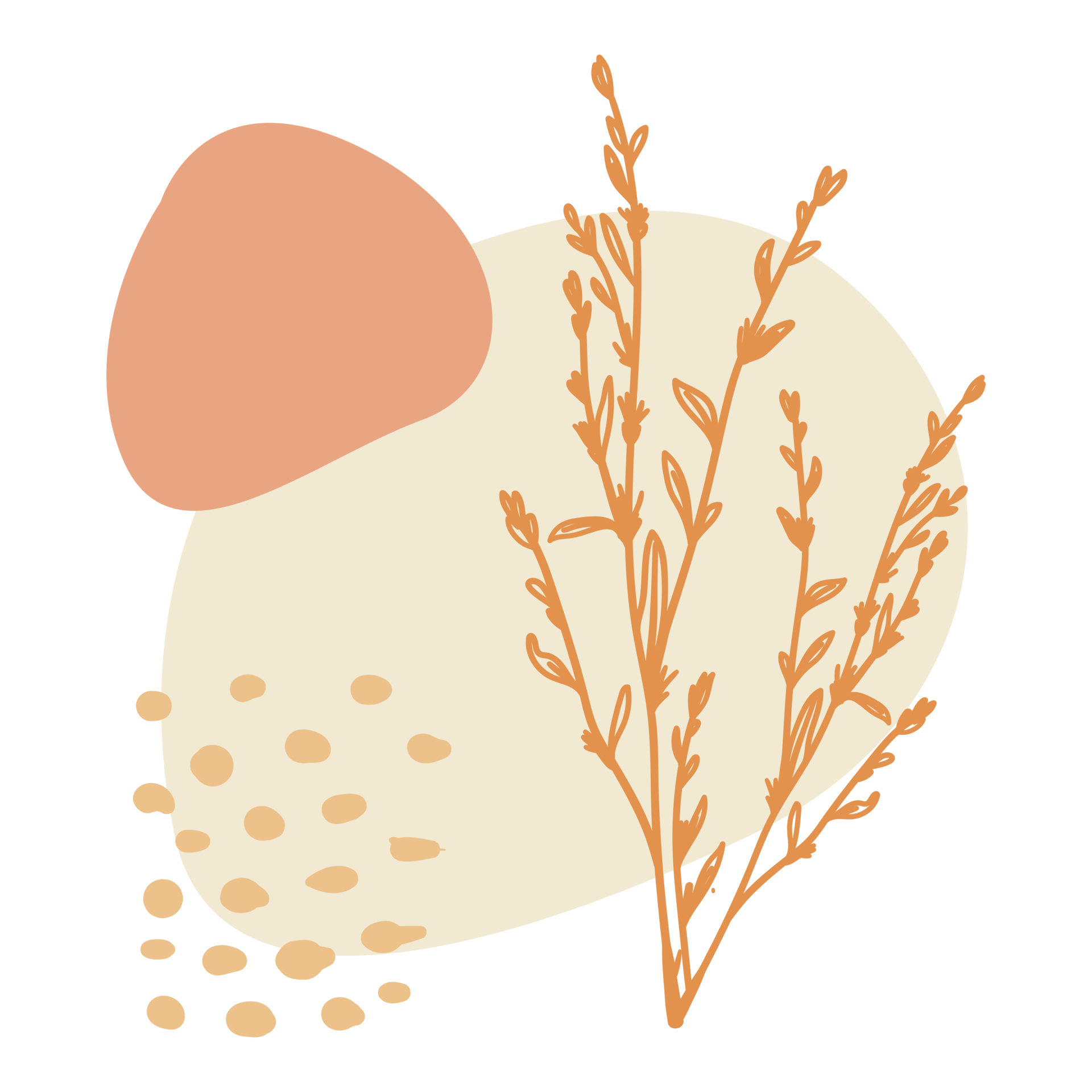 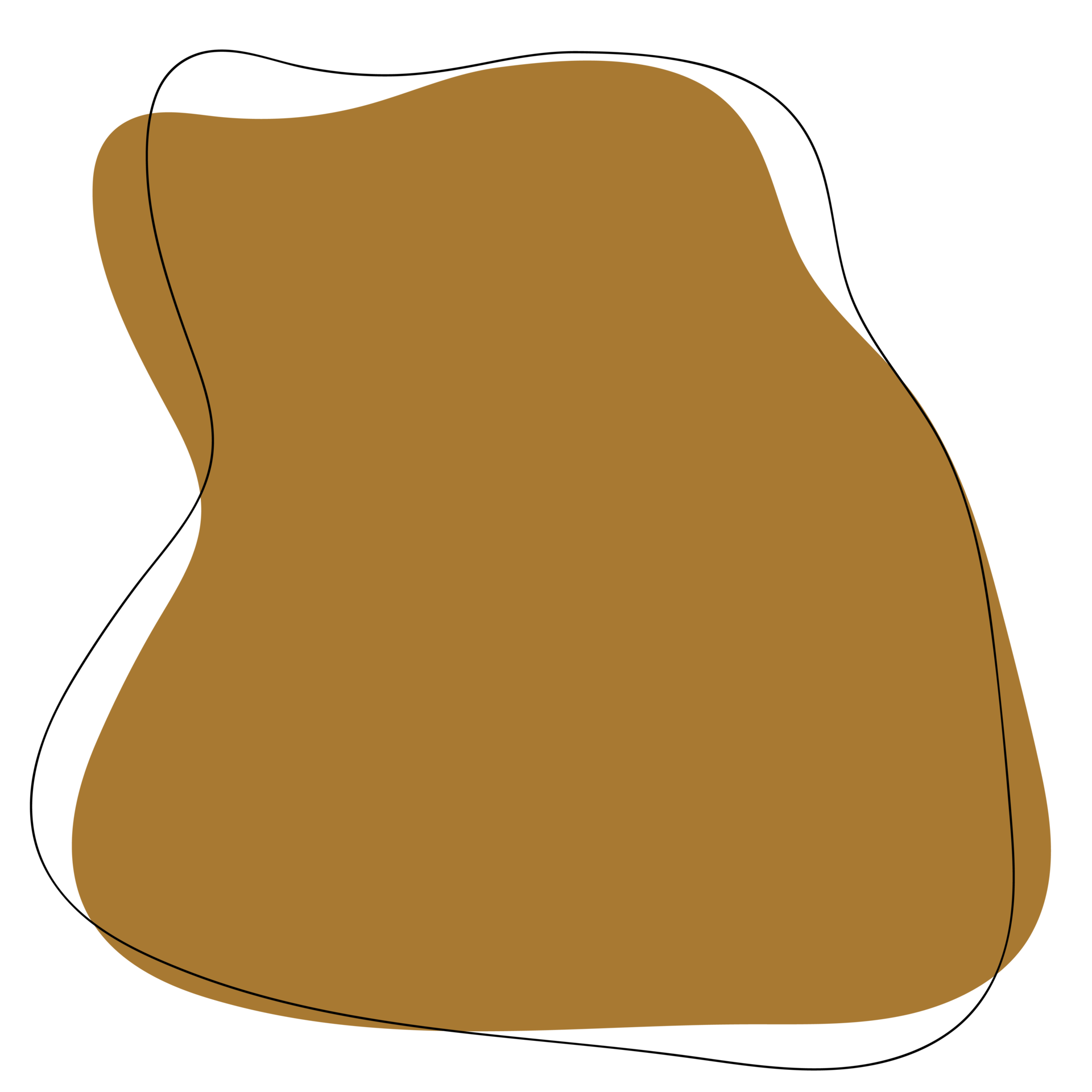 TYPES OF SATURDAY PROGRAMS
Saturday Meal Service can be classified into two different programs on campus
CACFP 
(Supper Only)
Expanded Learning Opportunity Program (ELOP)
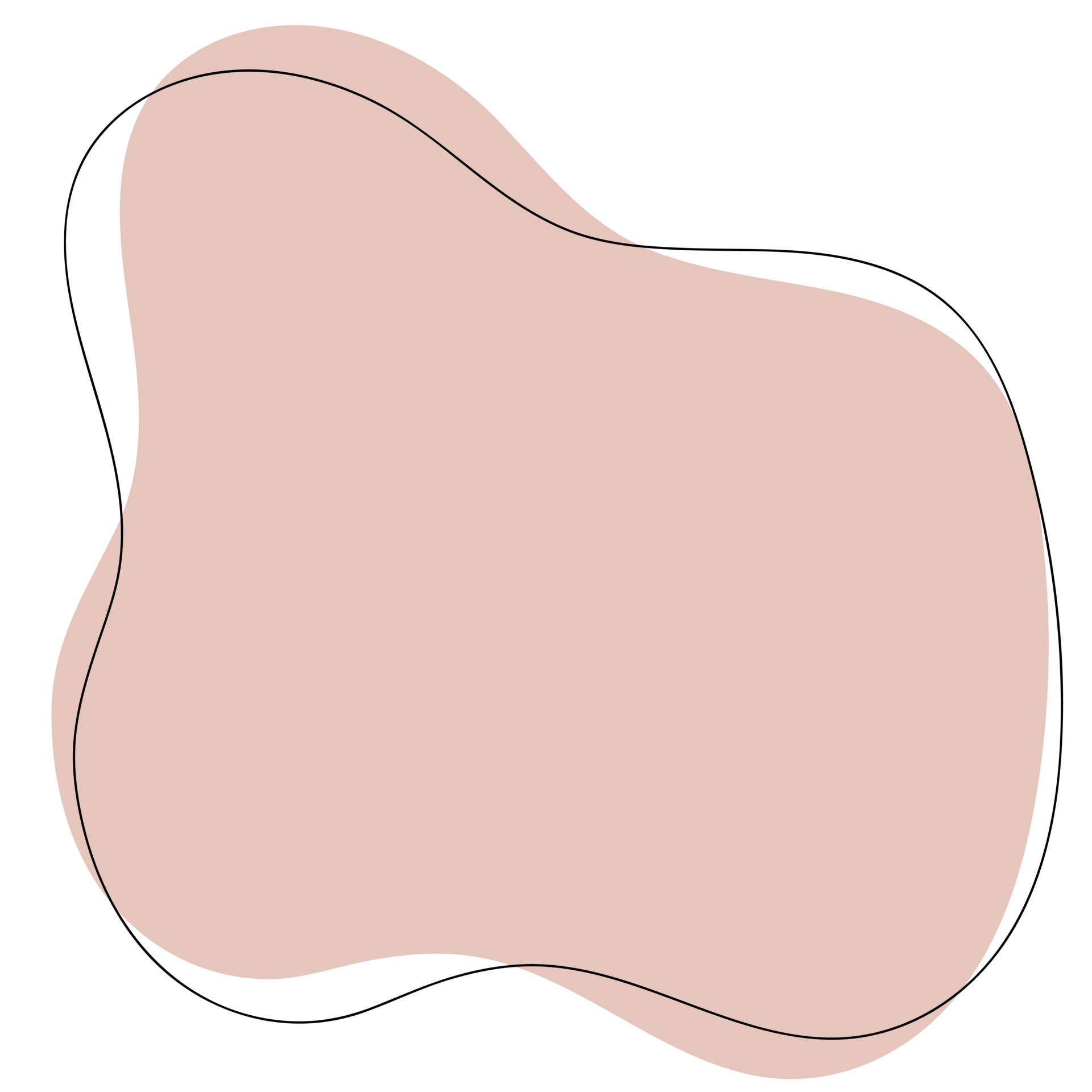 NSLP
(Breakfast and Lunch)
Instructional
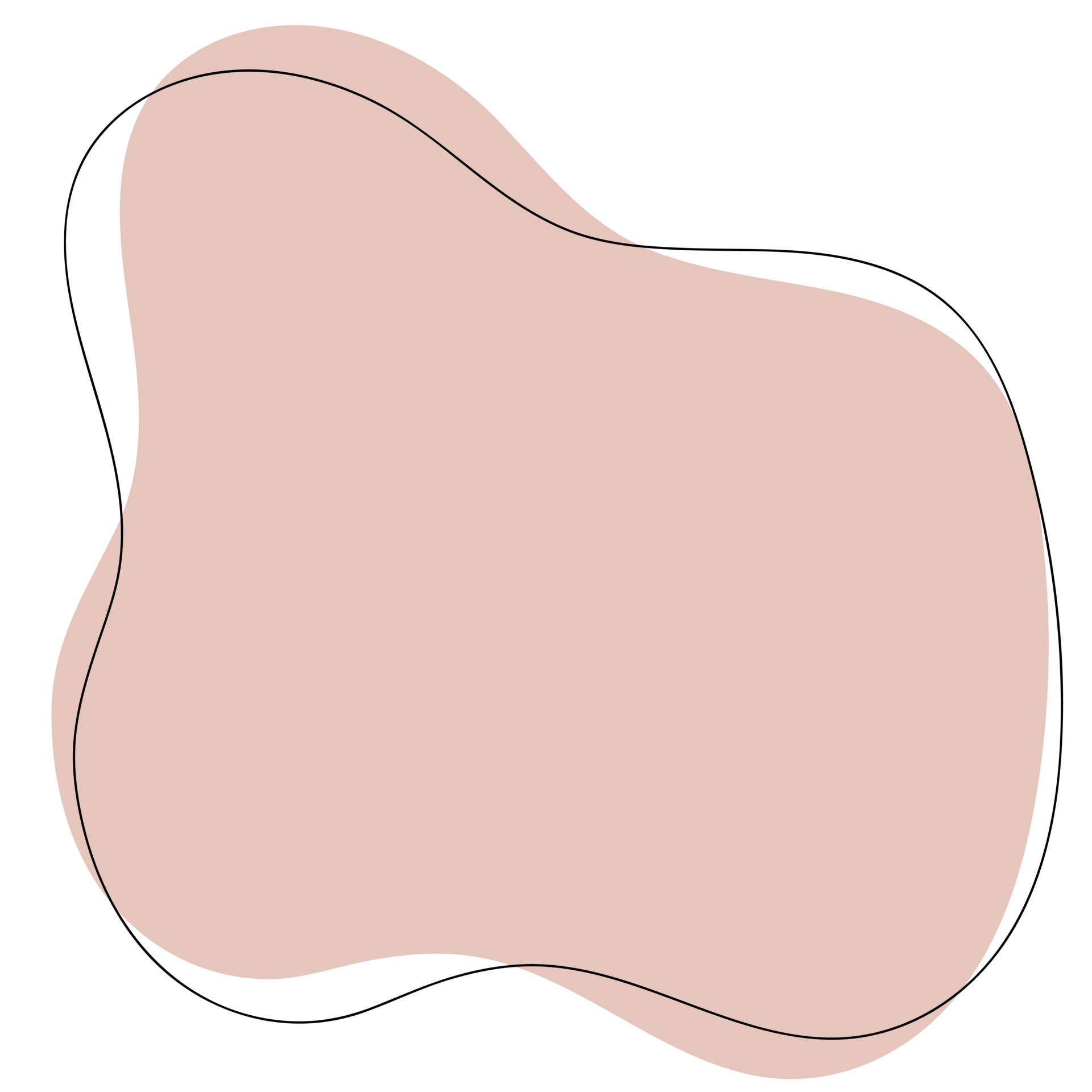 FOLLOW THE RIGHT GUIDELINES
This training will cover all guidelines for Instructional Saturday Programs under NSLP receiving both breakfast and lunch meals.
All Enrichment and Expanded Learning Opportunities Programs (ELOP), will follow all supper guidelines. Please refer to the Supper Program training for additional information.
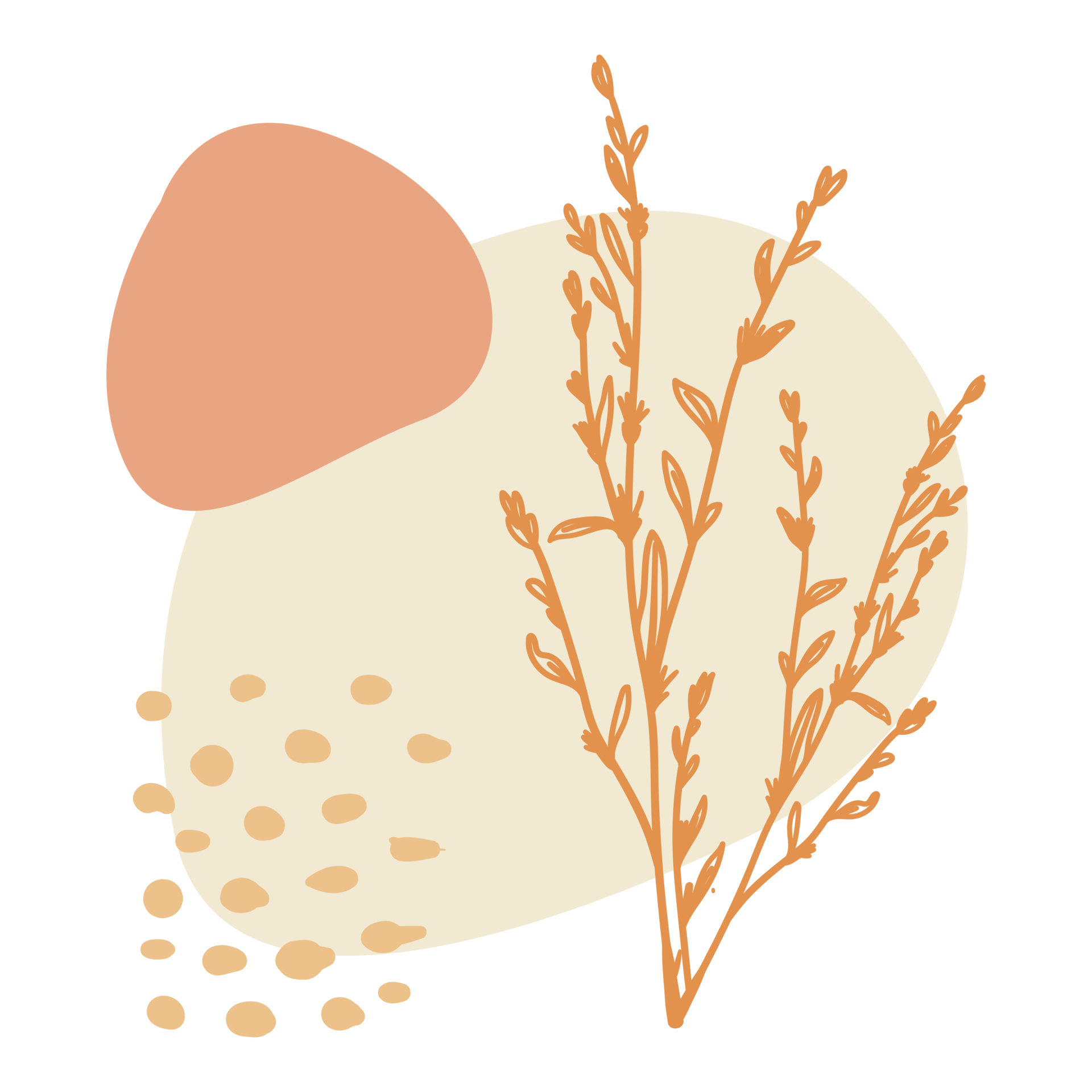 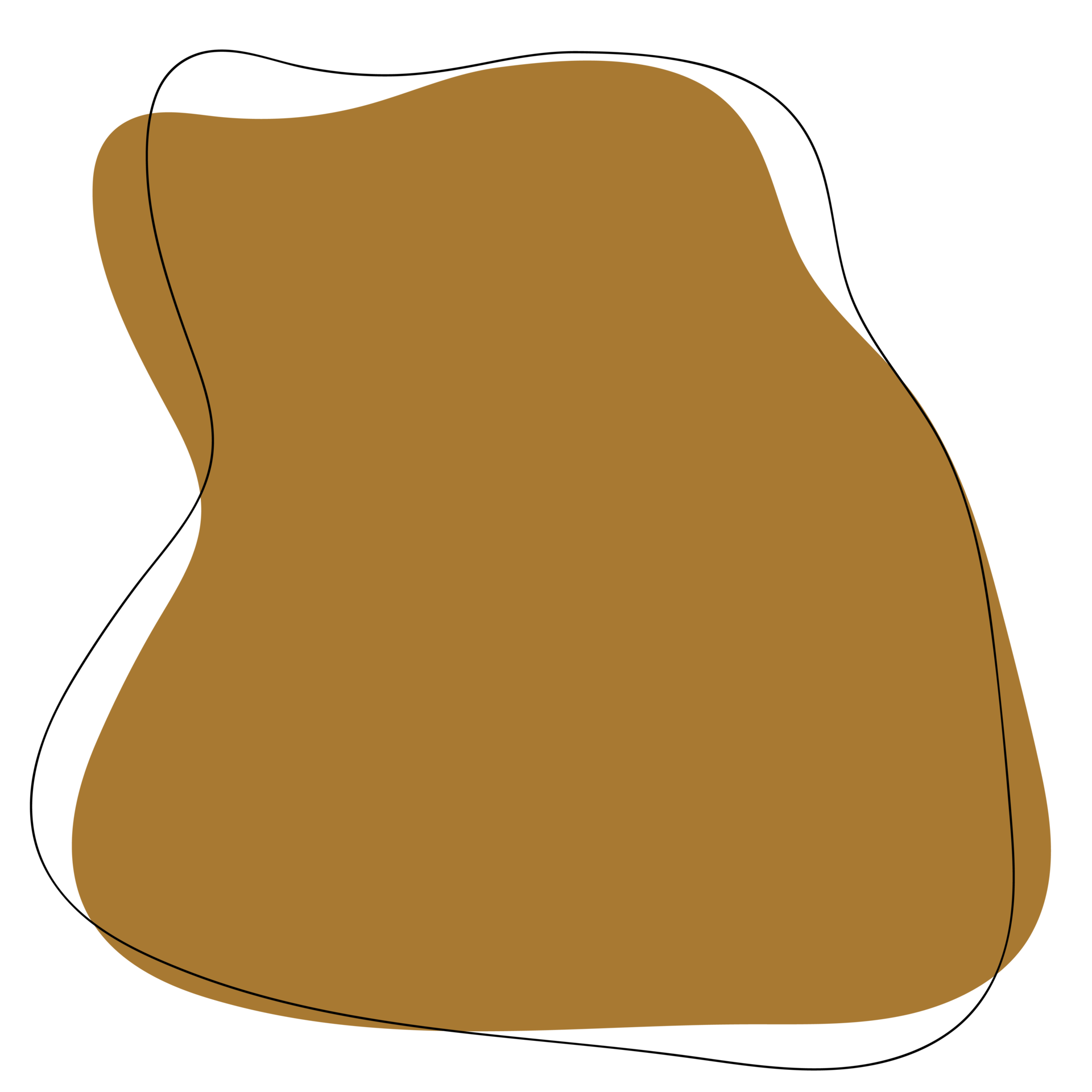 Mandatory Postings
The following forms and posters must be posted in an area visible by the general public for NSLP Instructional Saturday Programs:
Saturday Service Menu
Current “And Justice For All”
Current Health Inspection Report
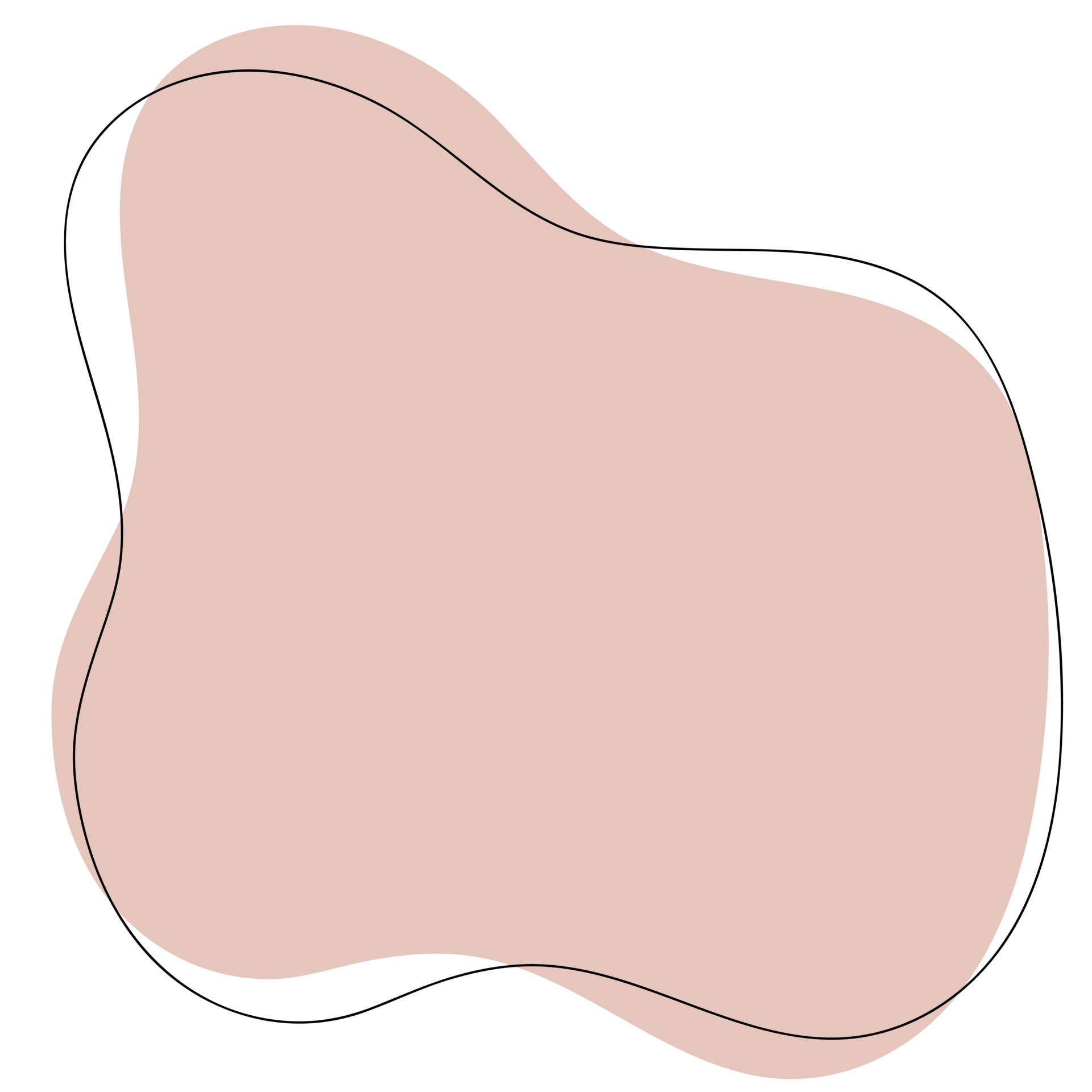 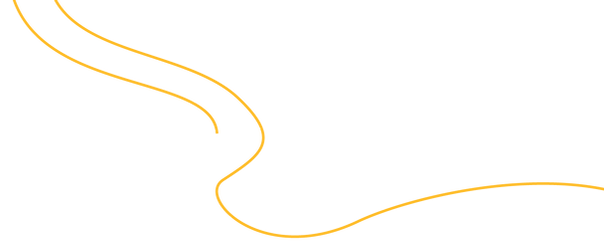 1
2
Saturday Meal Service Required Forms
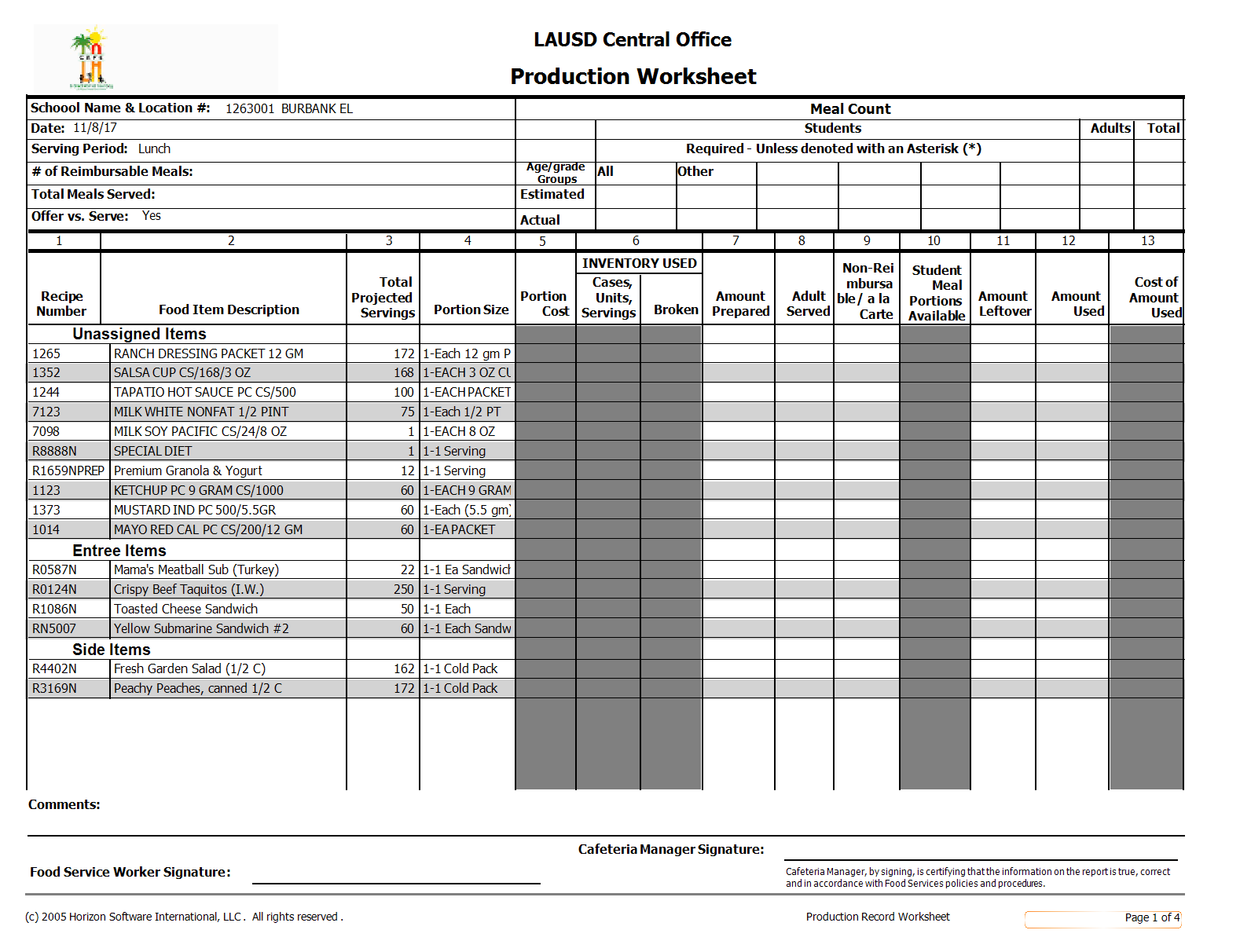 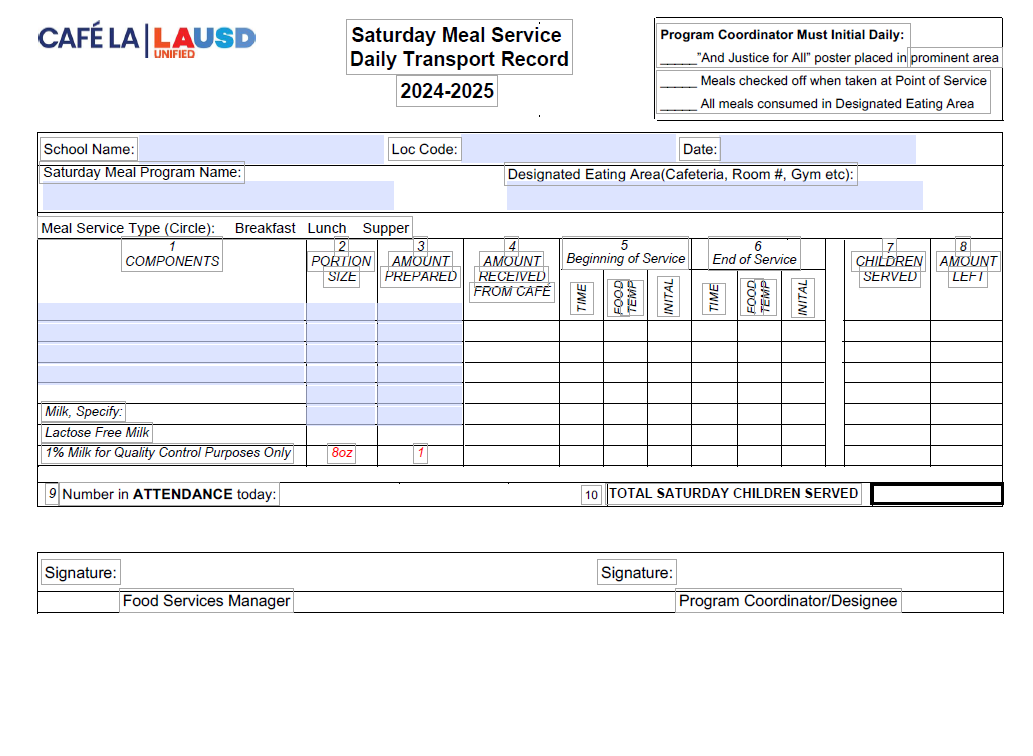 4
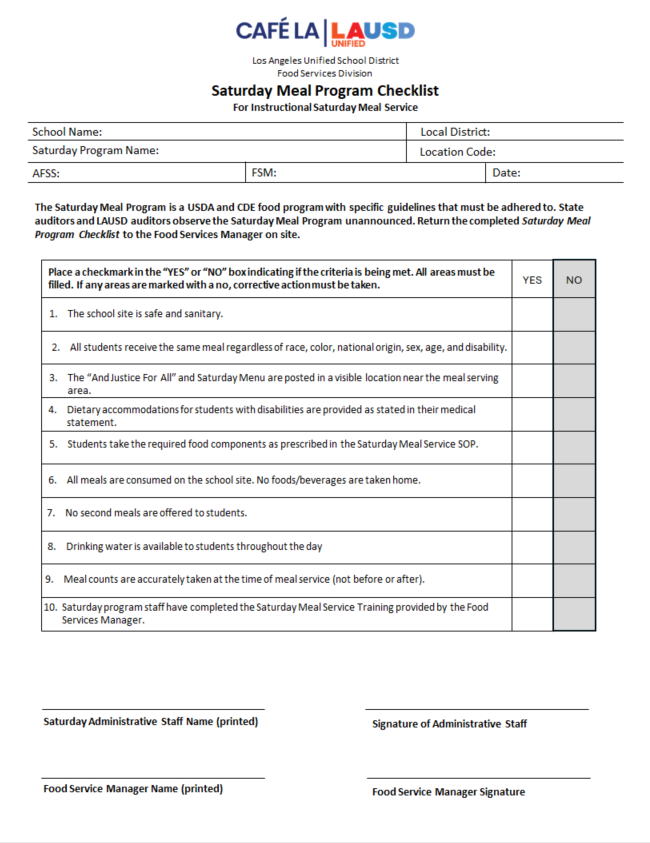 Production Record
Daily Meal Transport Record
3
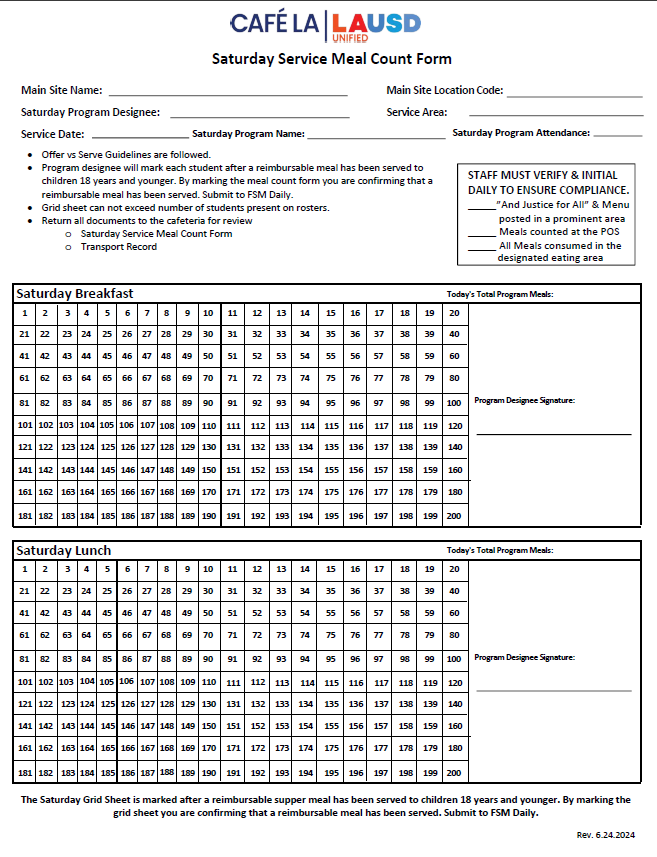 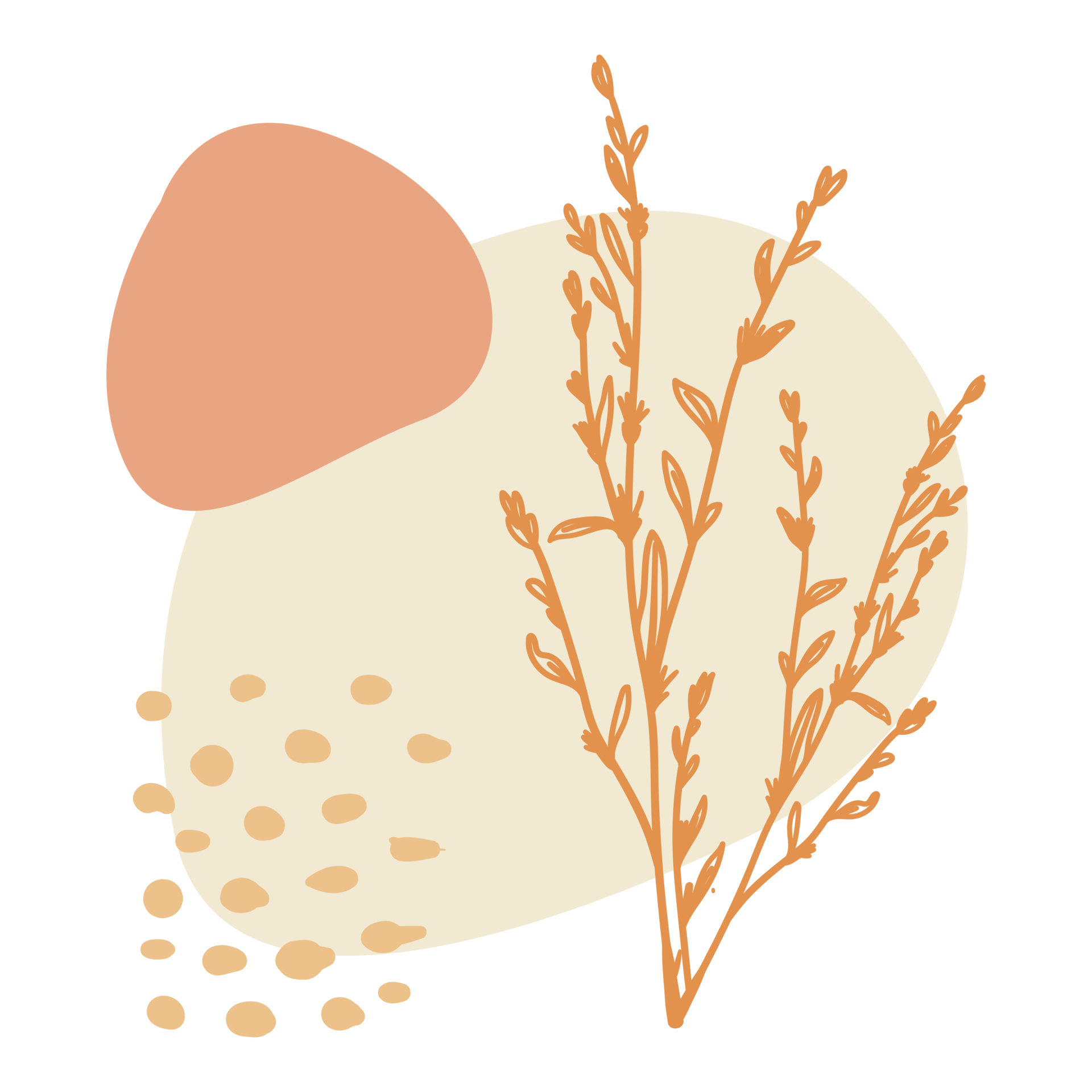 Saturday Meal Service Checklist
Saturday Meal Count form
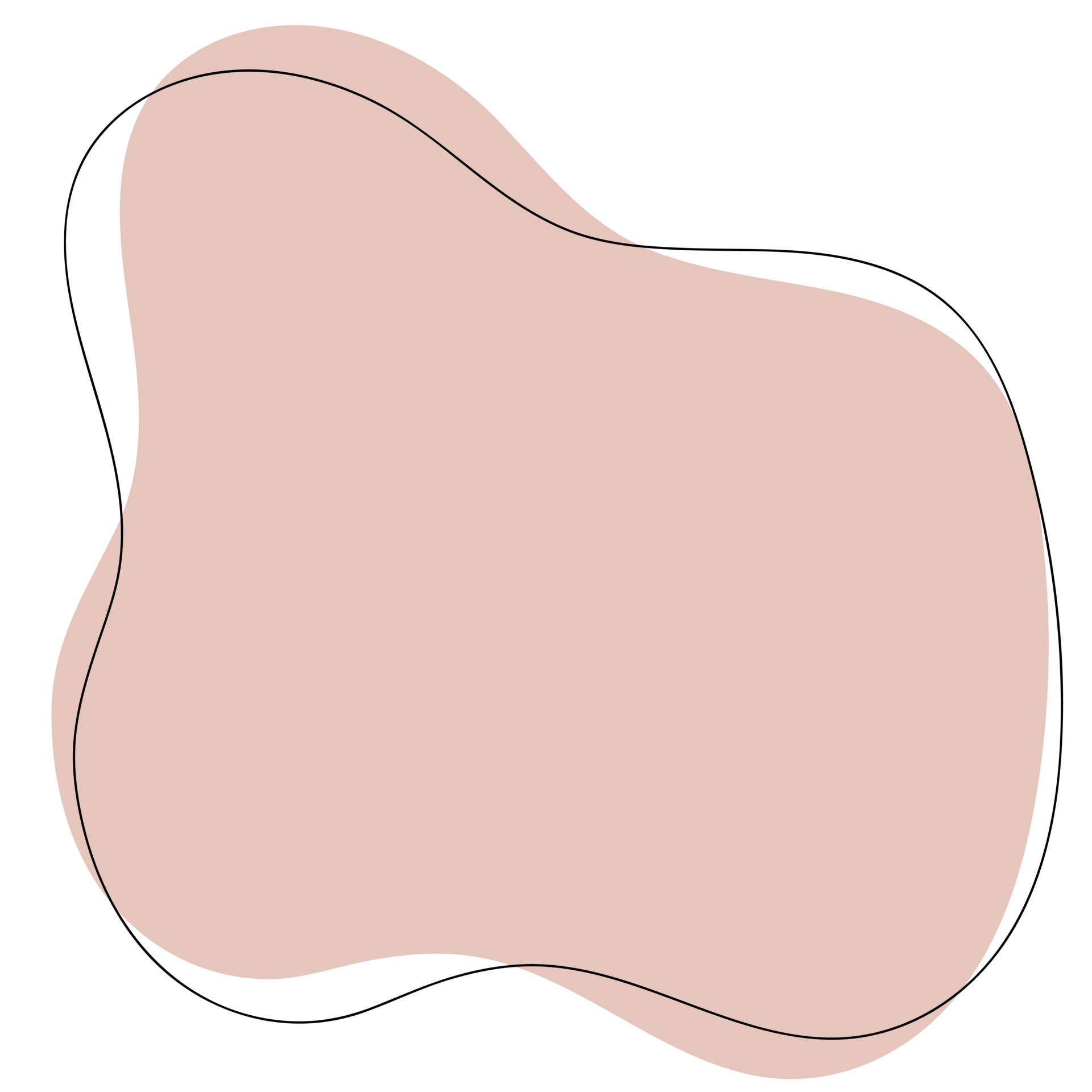 Saturday Meal Service Checklist
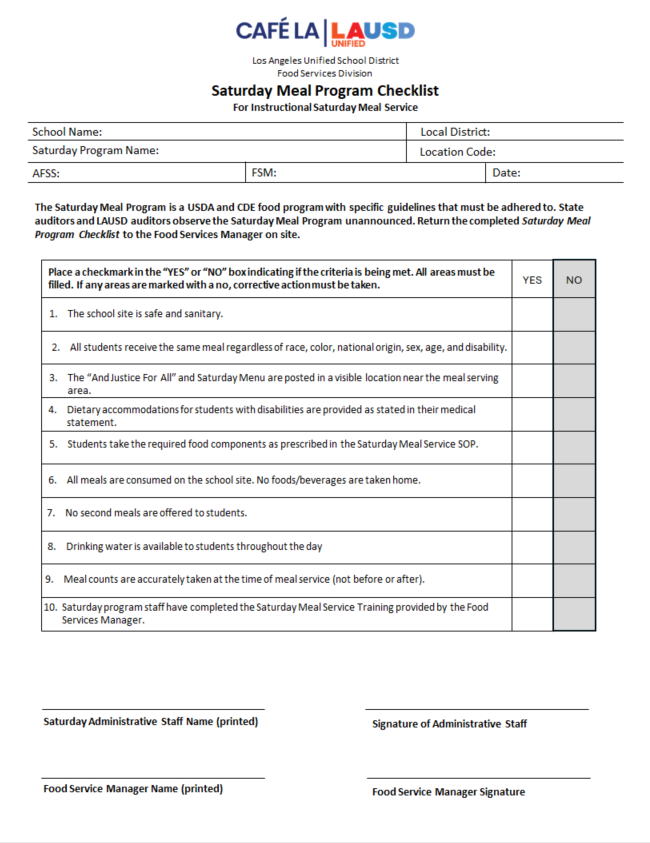 The Saturday Meal Service Checklist is used to ensure Saturday meals are served in compliance to CDE guidelines. 

Check list must be completed within the first 4 weeks of the Saturday program by the Saturday program administration.
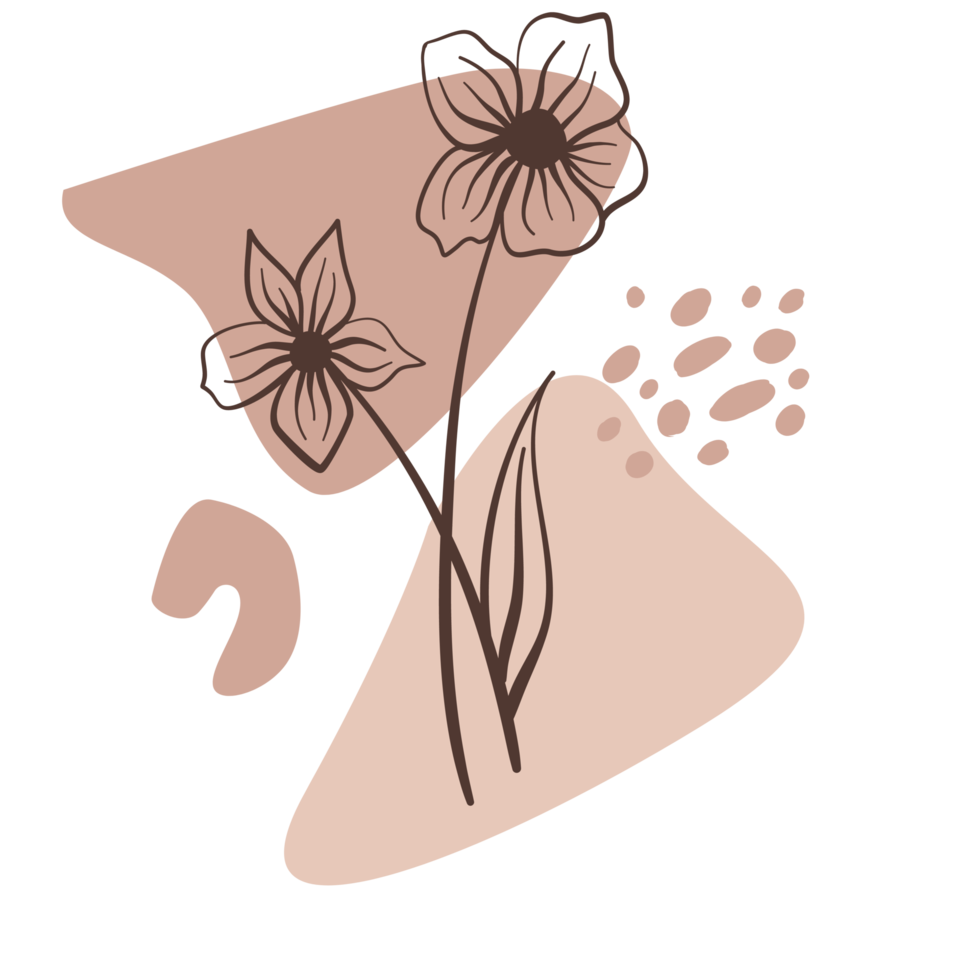 FSM will pre-fill components portion size, amount prepared and circle the meal service received.
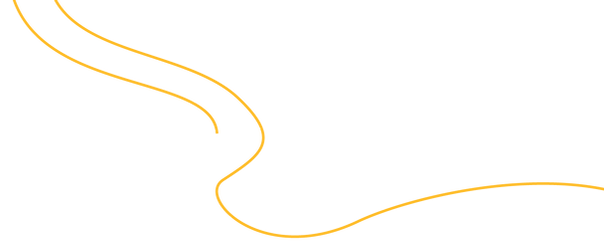 SATURDAY DAILY TRANSPORT RECORD
Saturday transport record is used whenever food is being served outside of FSD hands.
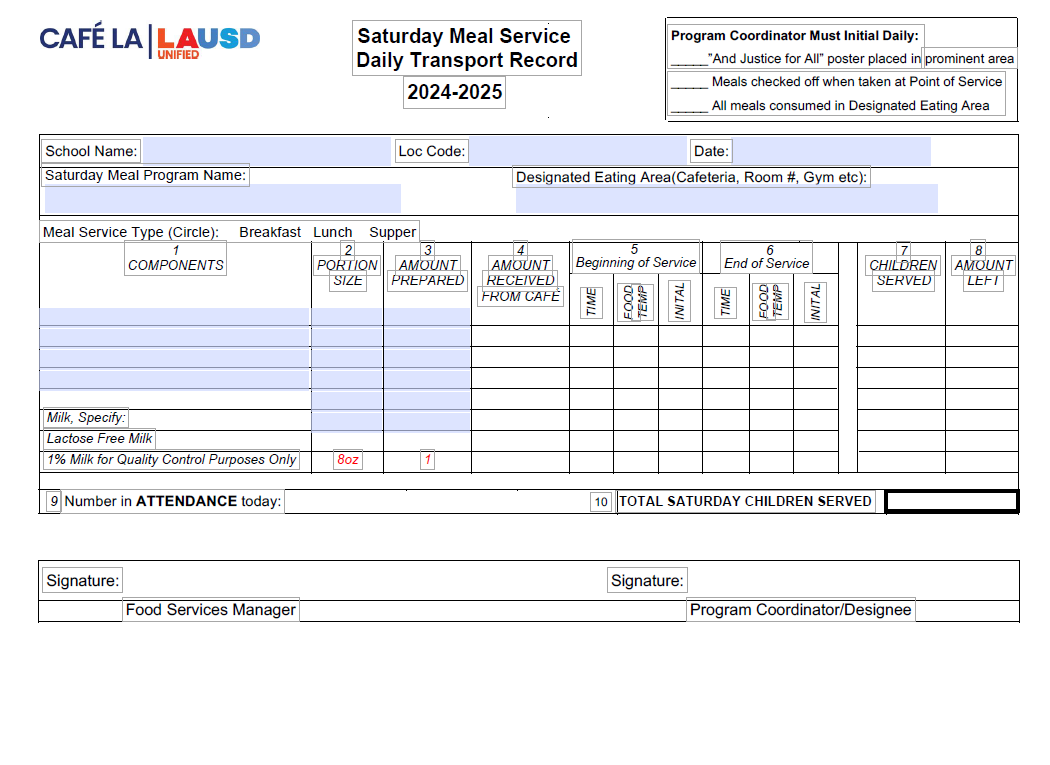 FSM will sign once record is returned. Signifying all fields have been properly filled.
Once received Saturday Program staff will then fill amount received, temp each item at the beginning and end of service. Document children served and the amount leftoever.
FSM will pre-fill the header with school name, location code, date, ect.
Before returning Daily Transport Record, Saturday program staff will sign. Verifying all information is true and correct.
Once service has completed Saturday Program staff will record the total attendance and total children served reimbursable meals
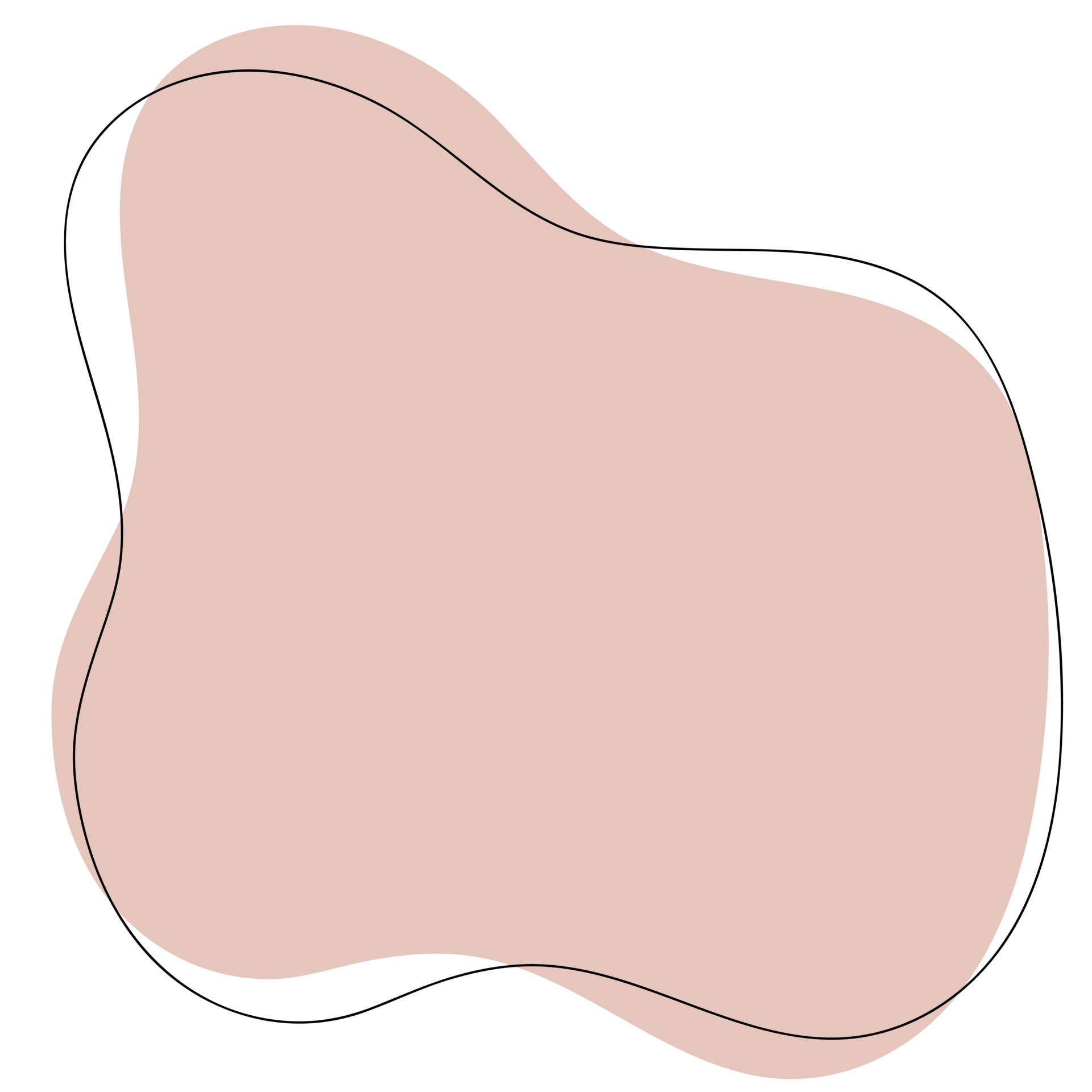 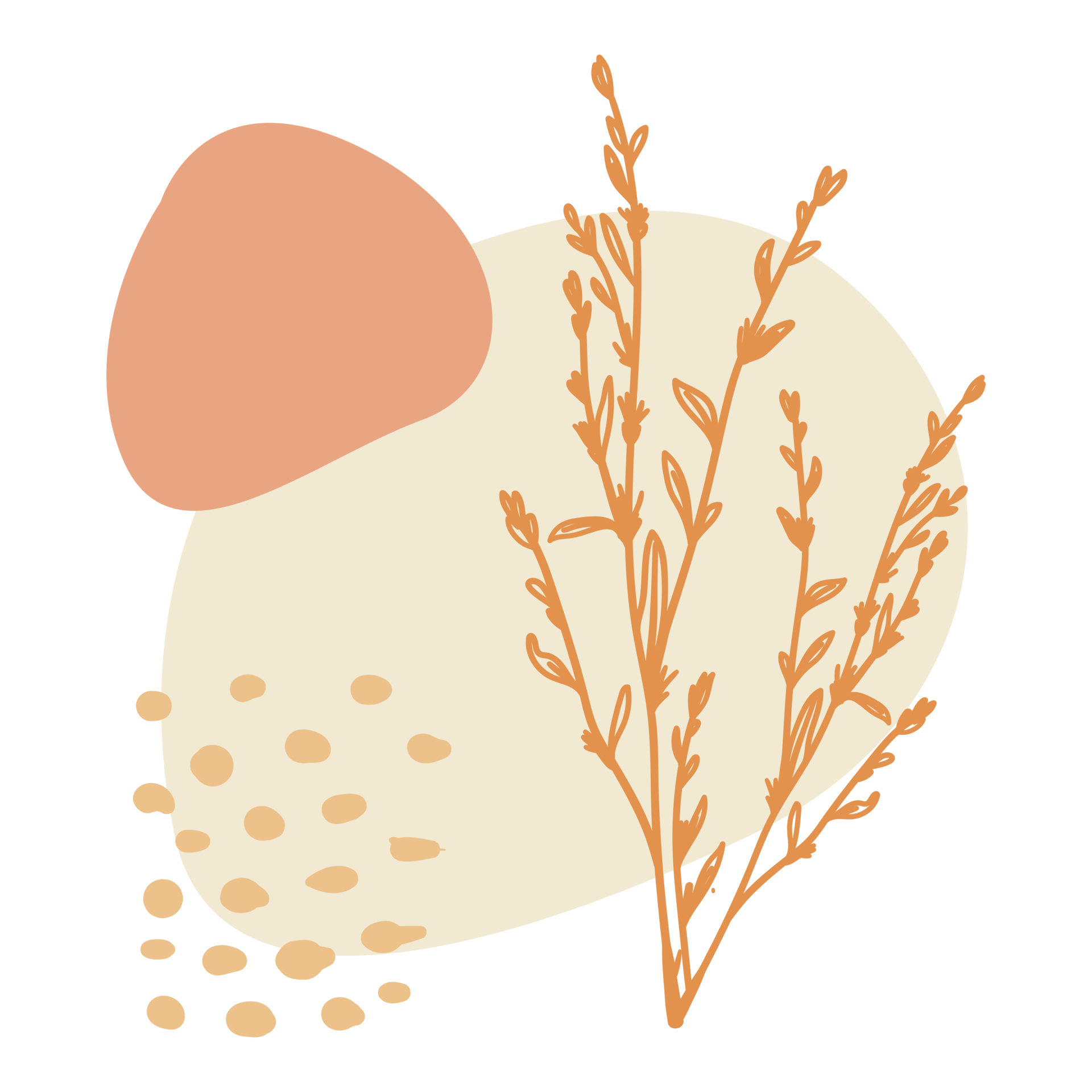 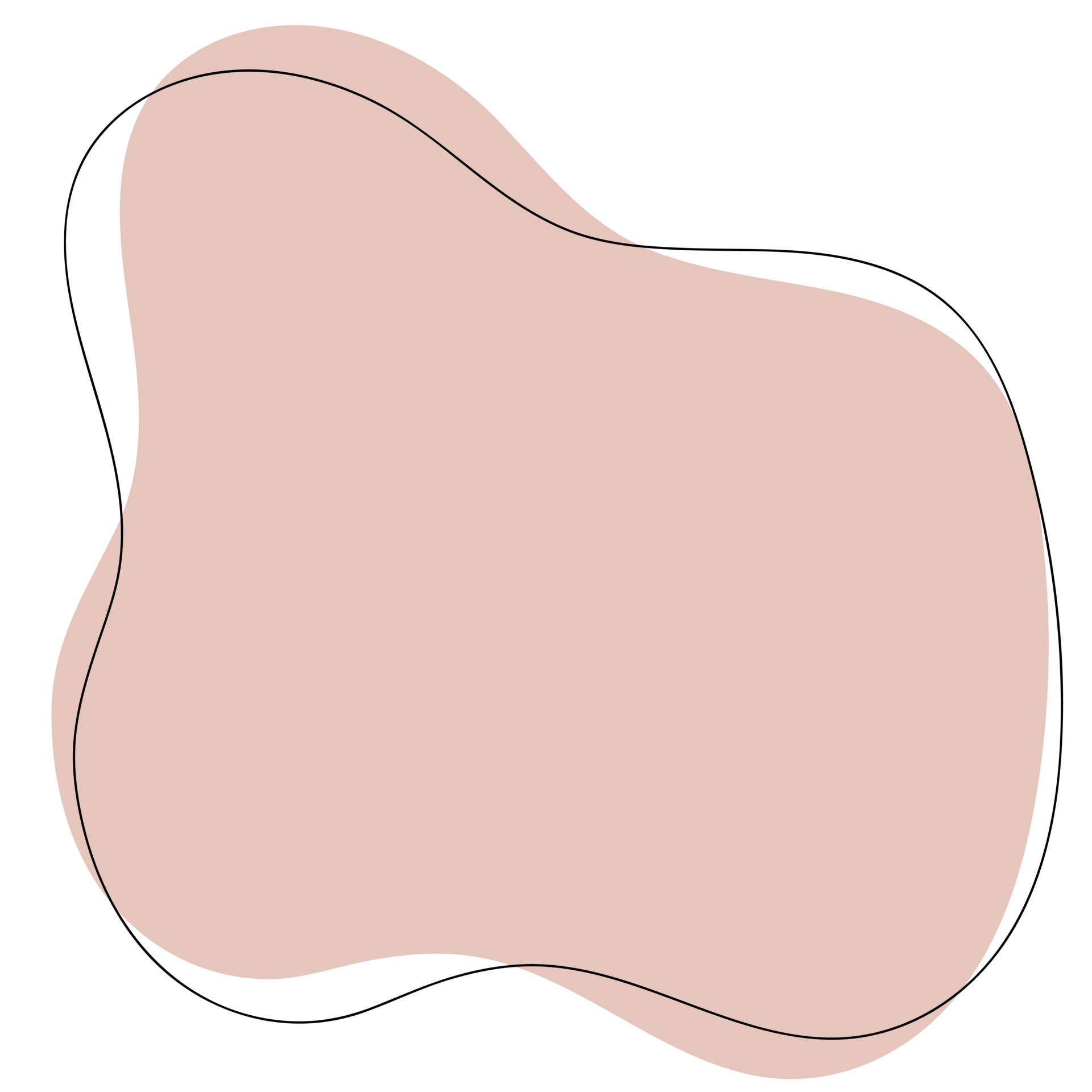 SATURDAY SERVICE MEAL COUNT FORM
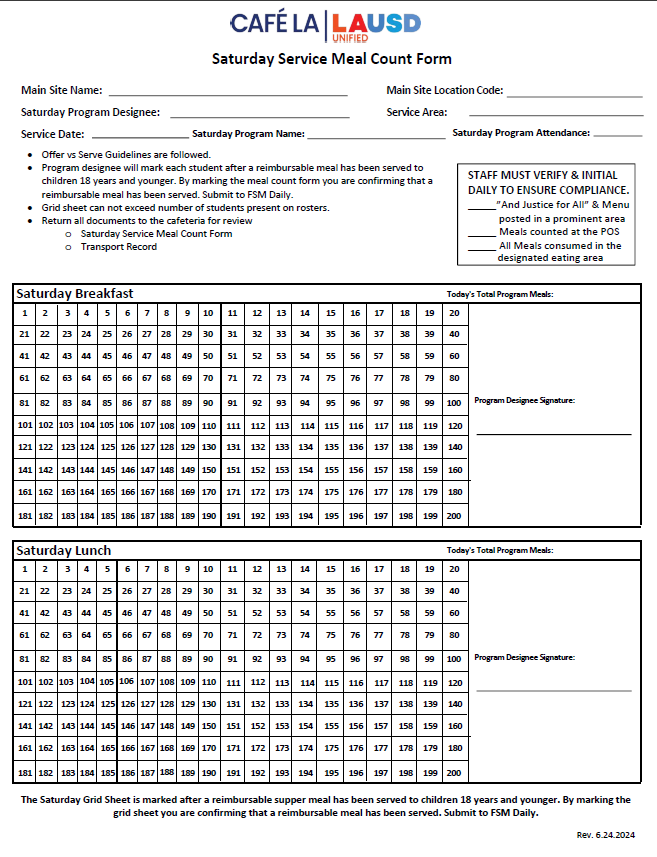 FSM will supply Saturday Program staff with the Saturday Service Meal Count Form along with the Saturday Daily Transport Record to be completed for breakfast and lunch service.
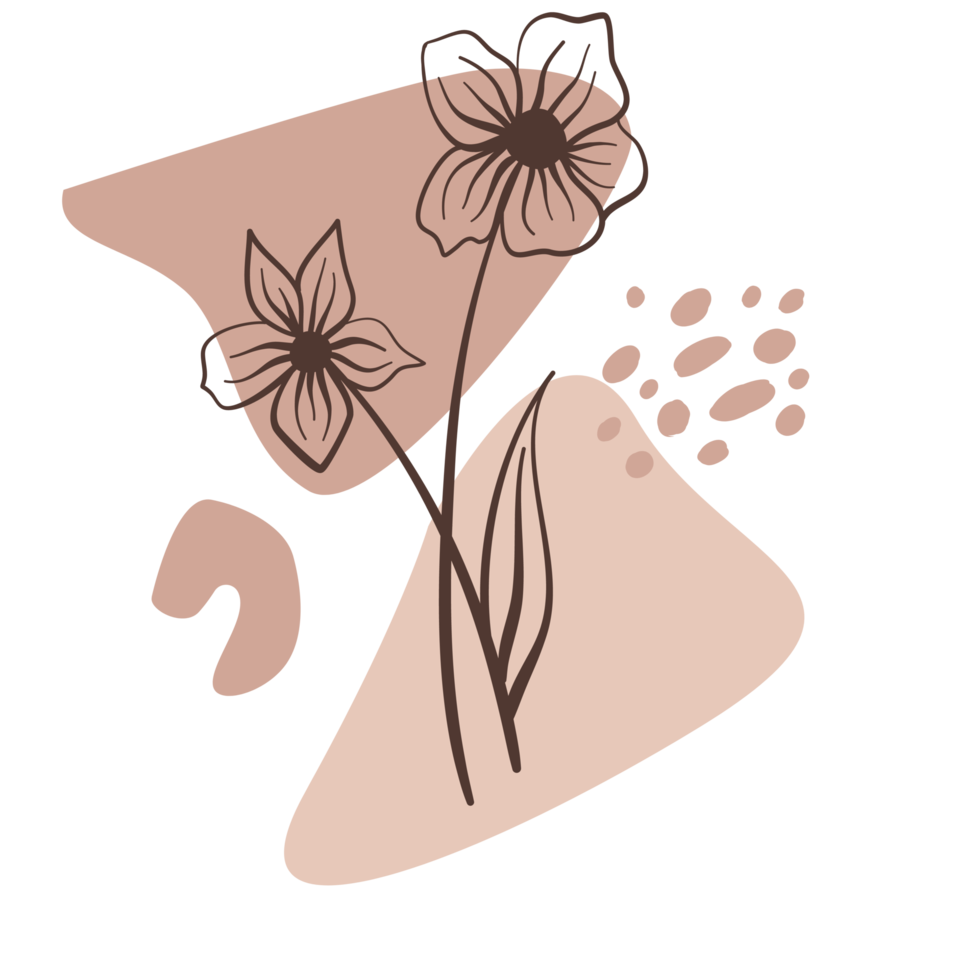 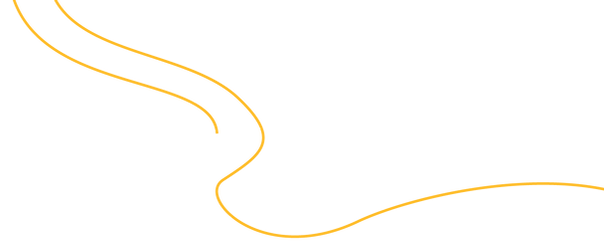 Saturday Program Staff will then mark off each student as they receive a reimbursable meal on the grid portion of the form.
SATURDAY SERVICE MEAL COUNT REPORT
continued
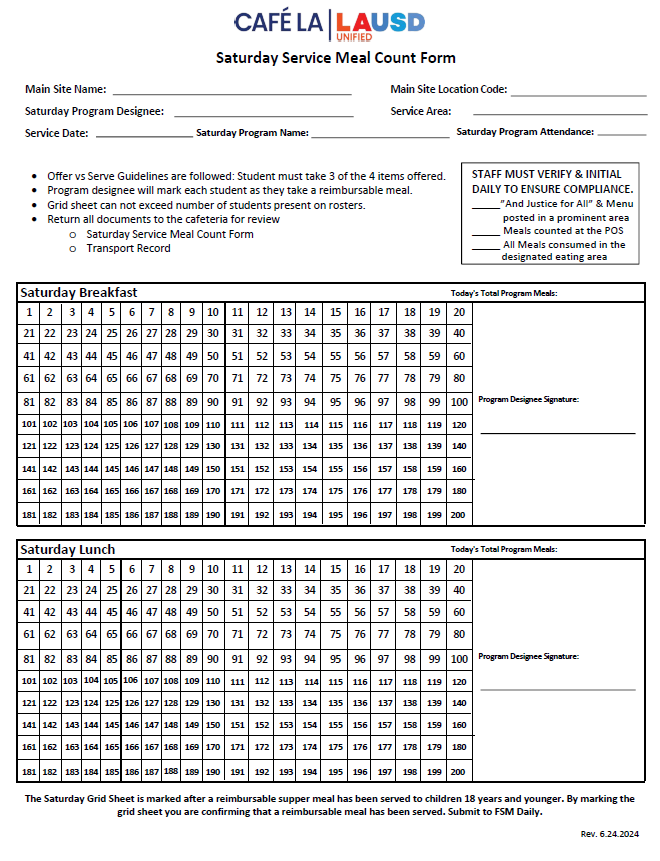 FSM will complete the portion for  main site, name, and the location code in the header before providing Saturday program staff with the form.
Once service has ended. Saturday Program Staff will record the total number of reimbursable meals served and sign.
Saturday program staff will complete remaining portions of header.
Number of meals received must not exceed the amount of attendance.
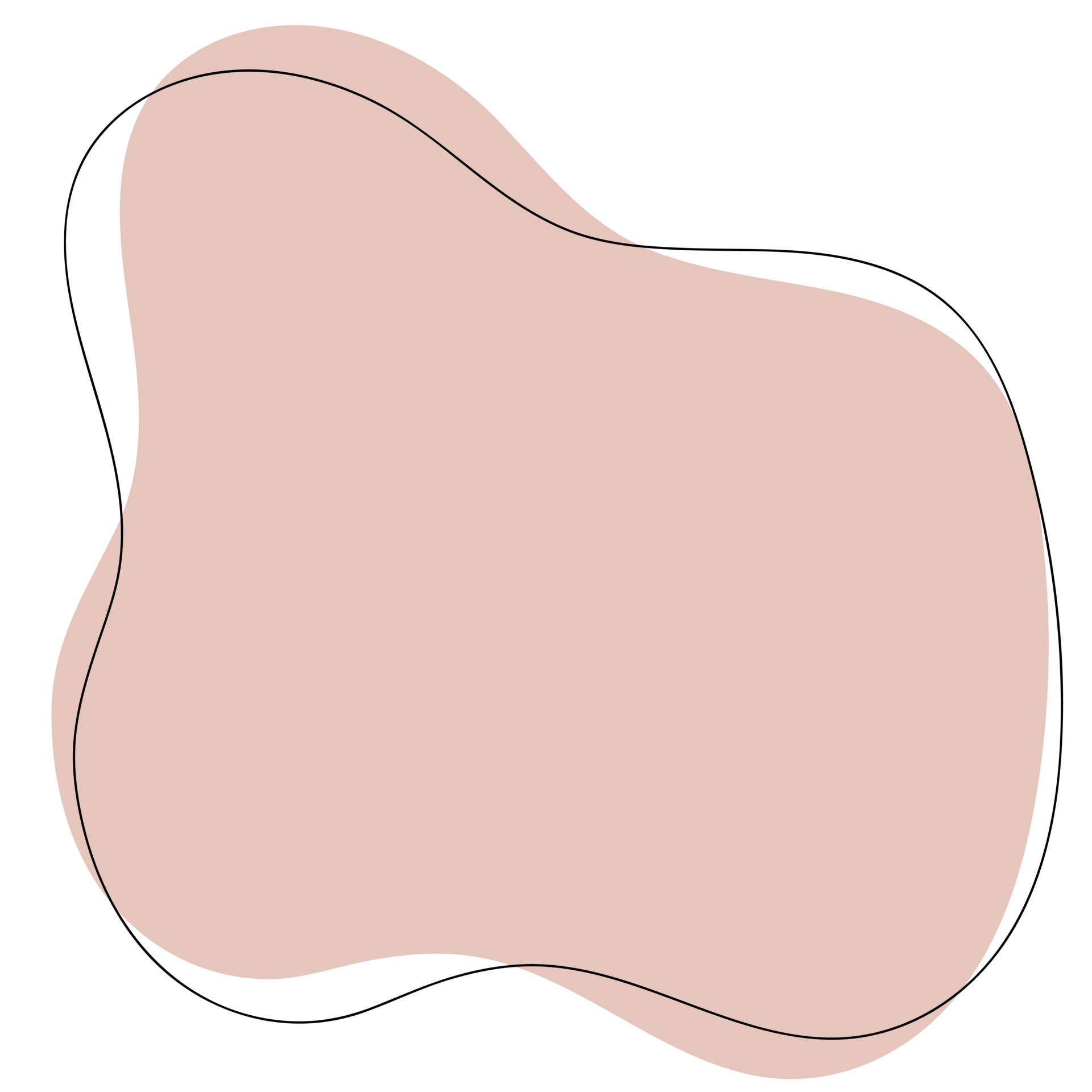 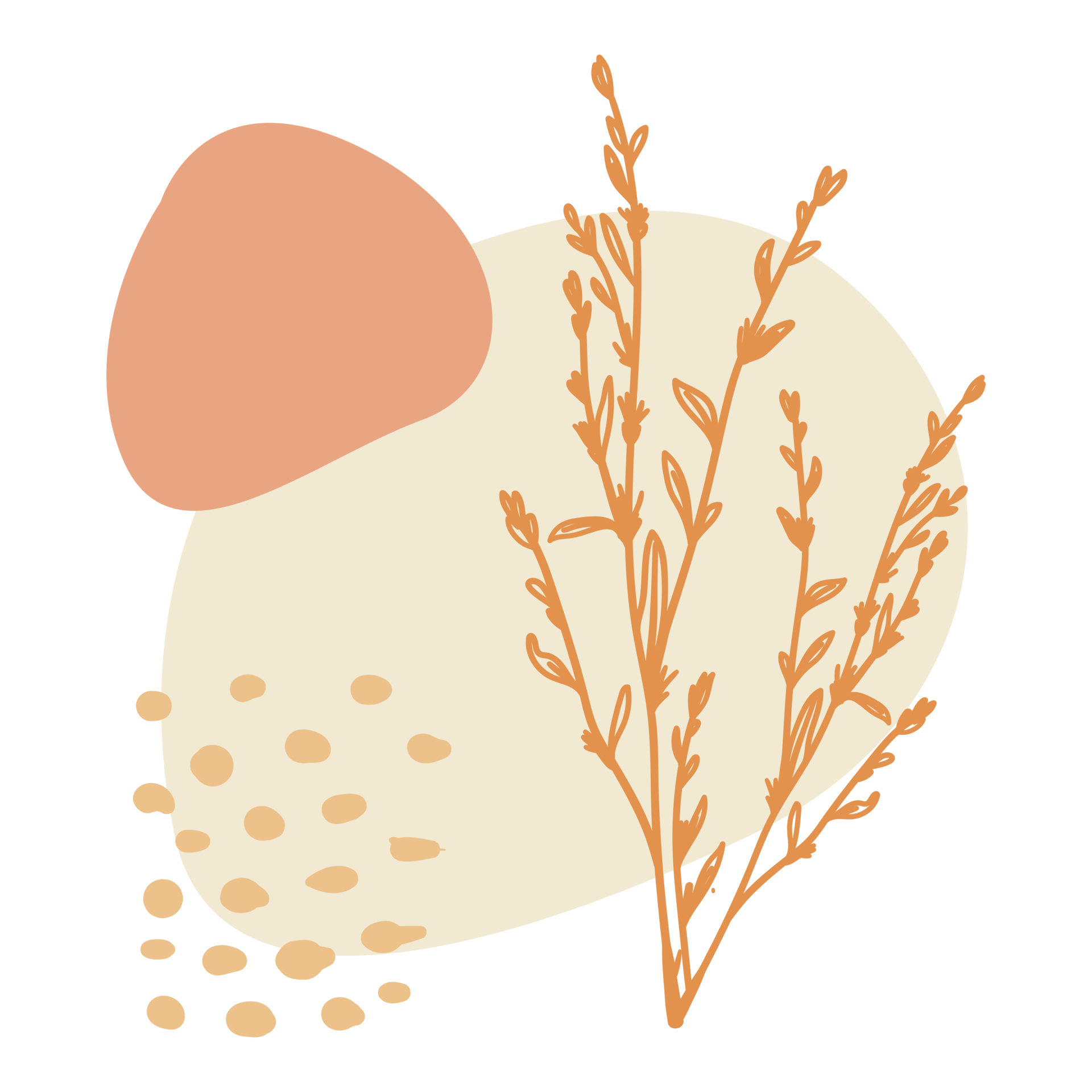 HACCP Guidelines
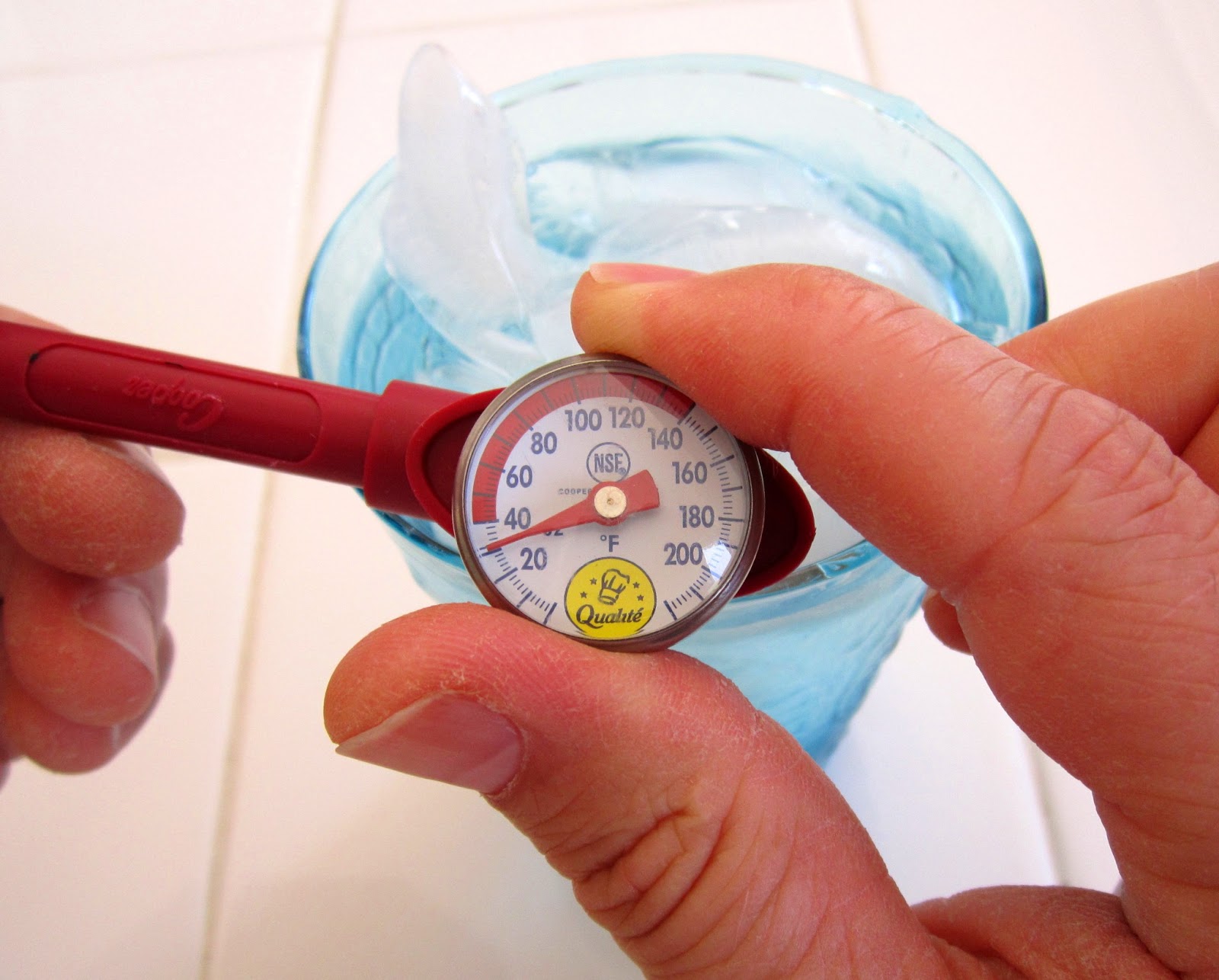 Saturday Program Staff is required to follow all HACCP guidelines. 
Food Service Manager will leave Saturday Service Menu items in an accessible refrigerator unit for Saturday program staff
Three(3) clean, sanitized, and calibrated thermometers will be provided by the Food Services Manager to Saturday Program Staff along with sanitation wipes.
ALL  potentially hazardous items, hot and cold, must be temped and recorded onto the Daily Transport Record.
The Food Service Manager will add one carton of milk for temperature-taking purposes.
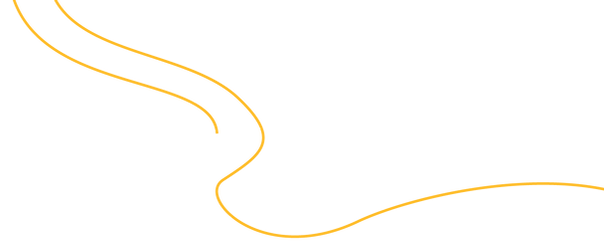 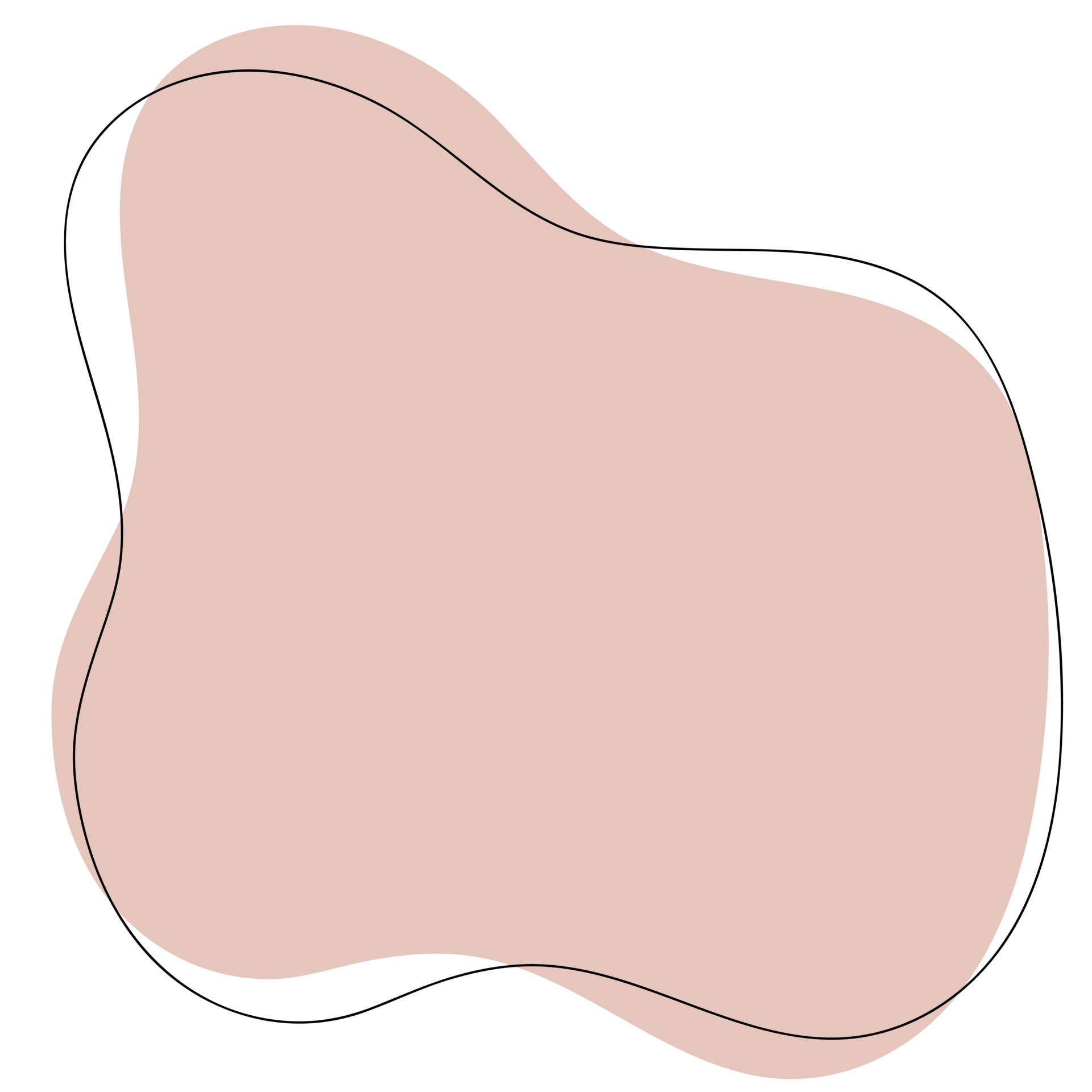 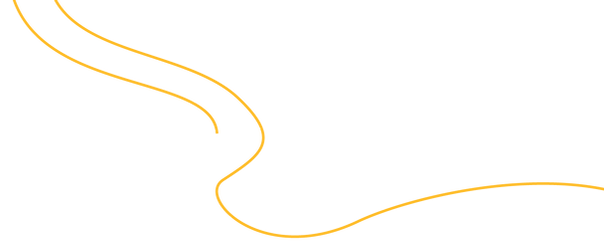 MENU AT A GLANCE
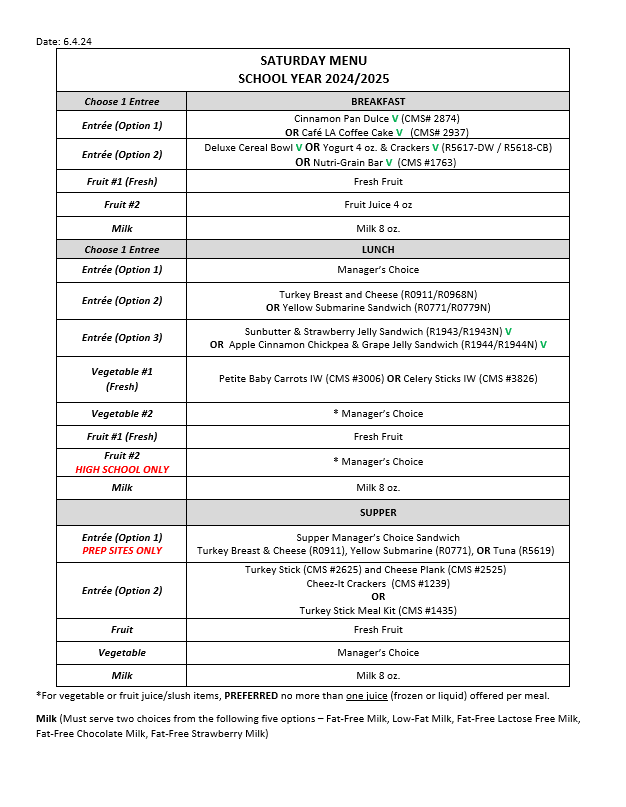 The Saturday Recovery Menu can be found on the FSD webpage under the Menu tab.
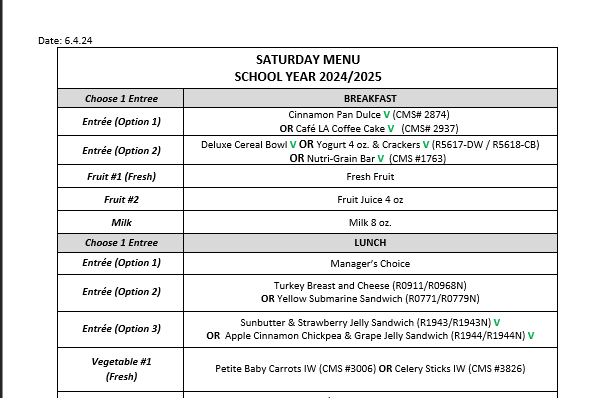 Once the FSM has chosen an Entrée Option. They will then choose a popular option they would like to serve. For instance:
Only ONE Entrée must be served for Breakfast and Lunch
FSM will choose from the entrée options provided on the Saturday Recovery Menu for Saturday service.
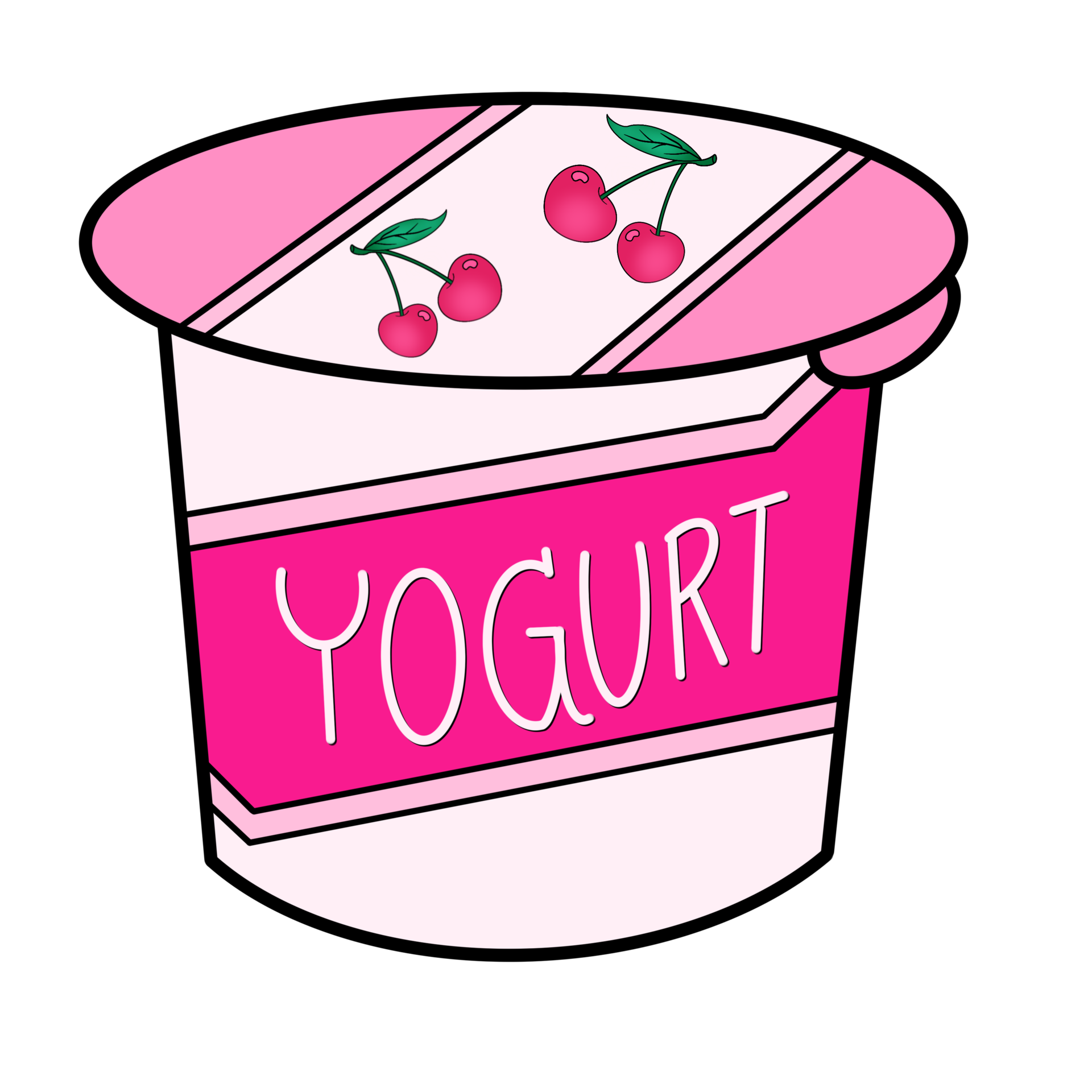 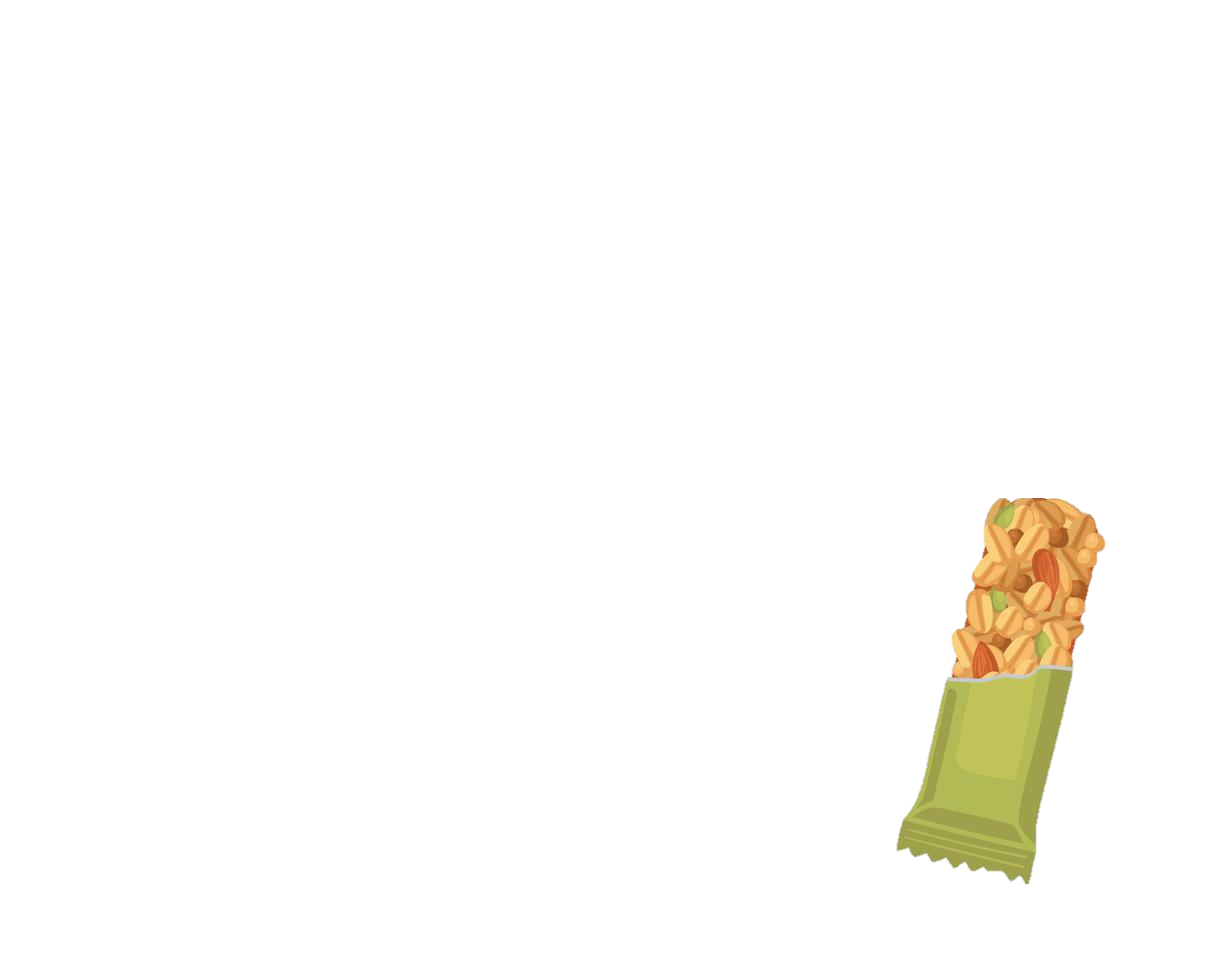 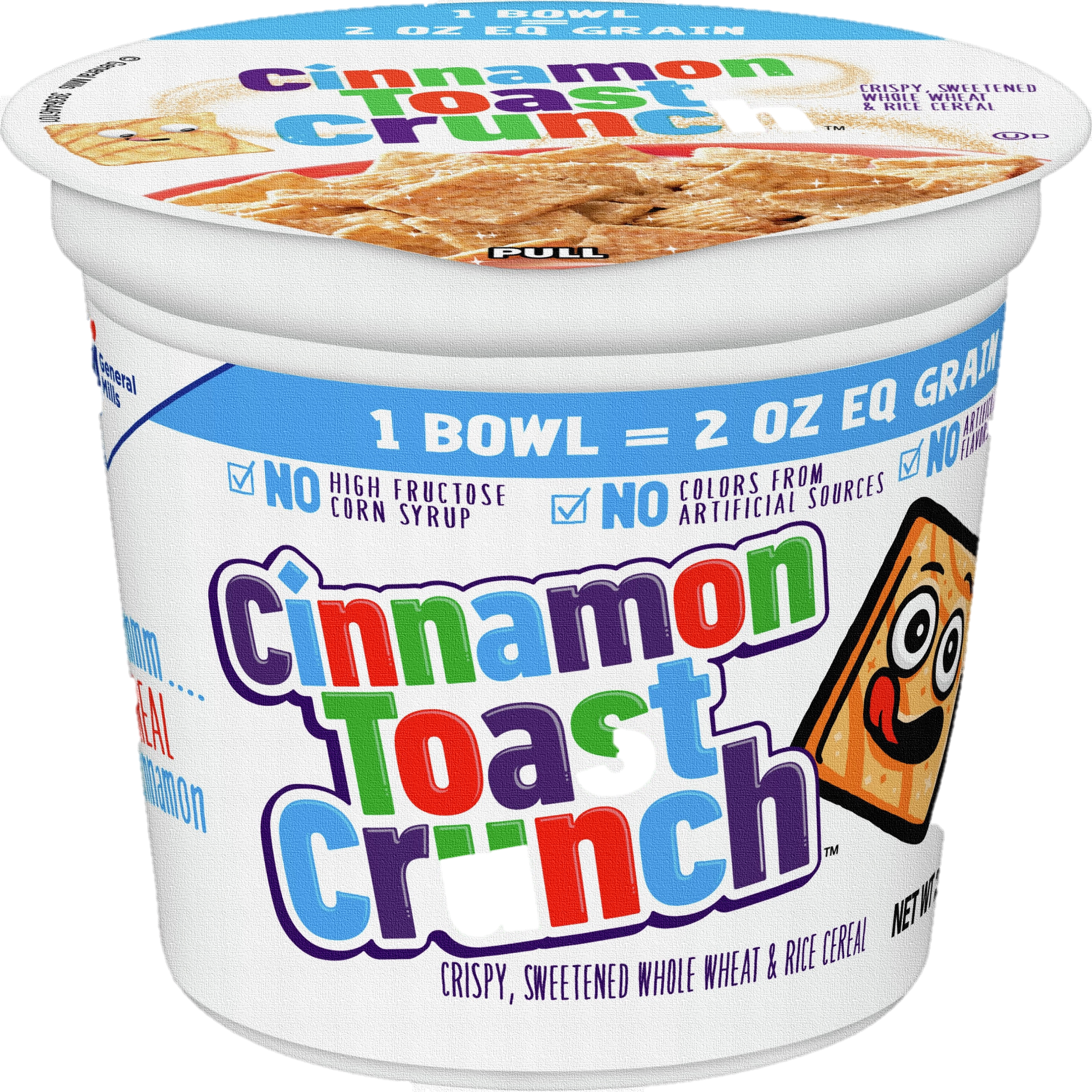 OR
OR
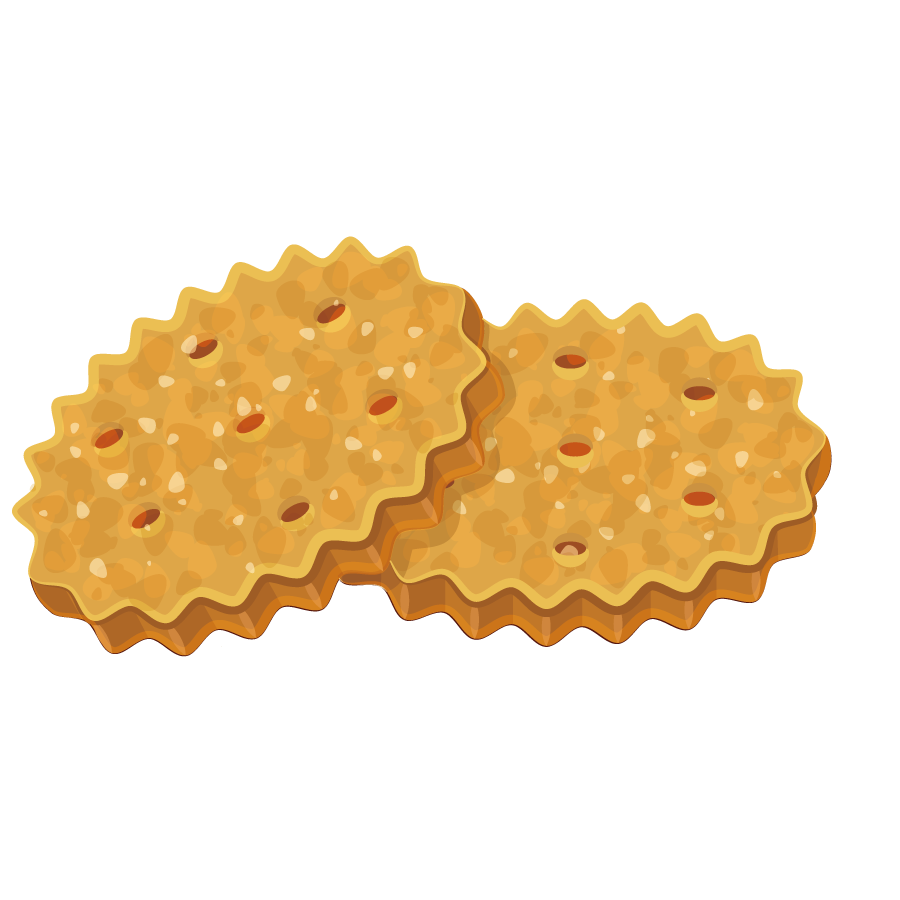 Deluxe Cereal Bowl
Nutri-grain Bar
Yogurt & Crackers
DO NOT SERVE ALL OPTIONS
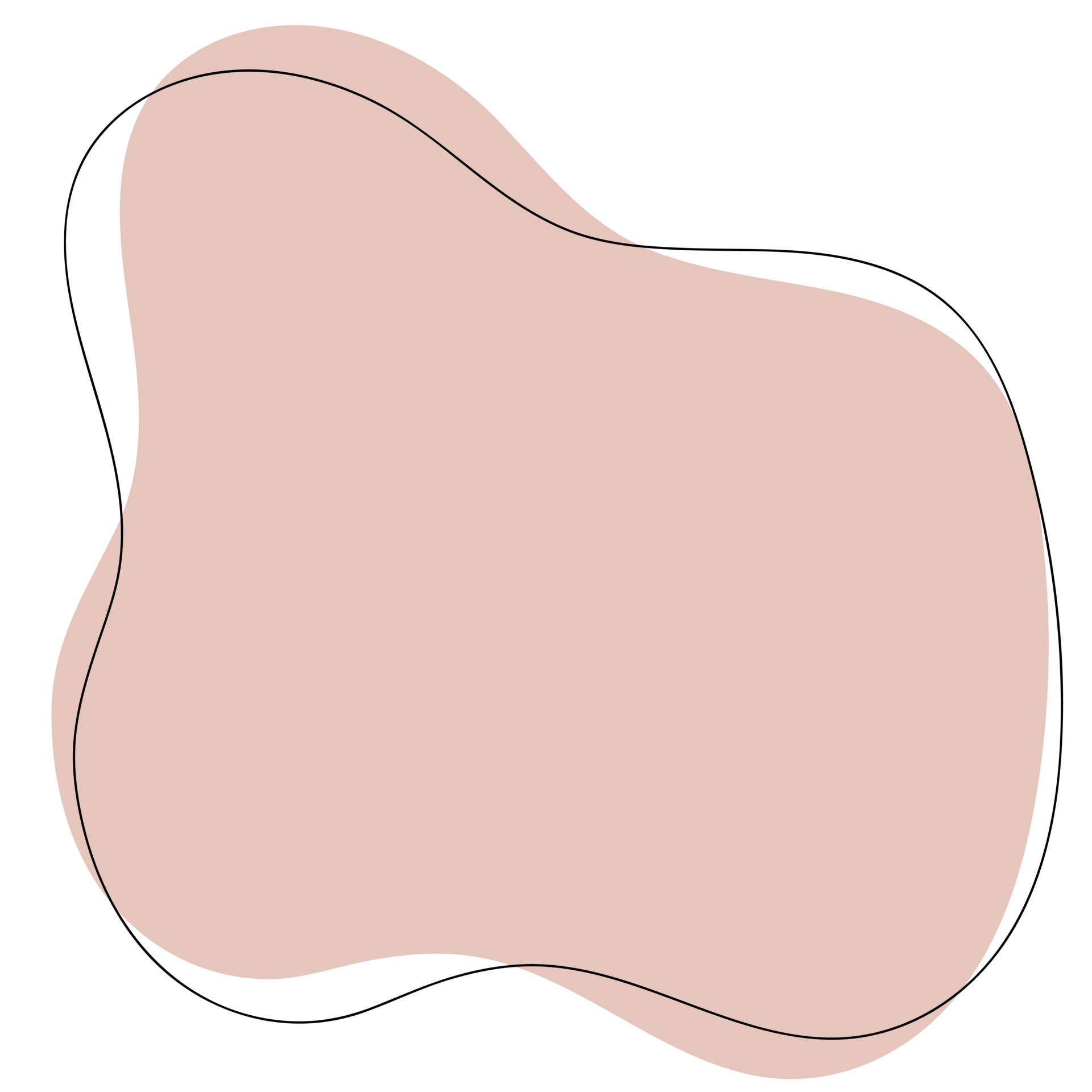 OFFER VS SERVE
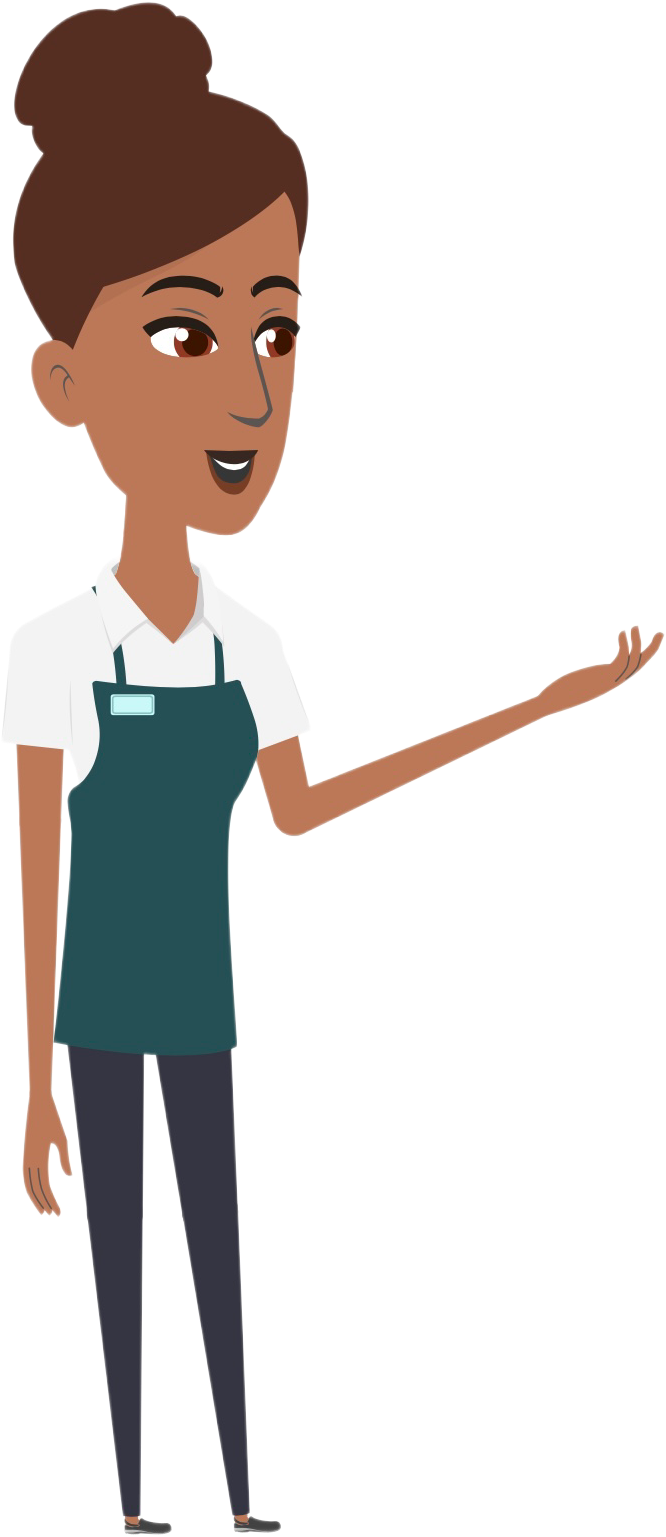 In an effort to reduce waste all instructional Saturday programs will  follow Offer vs Serve guidelines for all meal services:
Saturday Breakfast
Student must take 3 or more points; one must be a fruit. 
Saturday Lunch
Student must take 3 components
One component MUST be a fruit or vegetable.
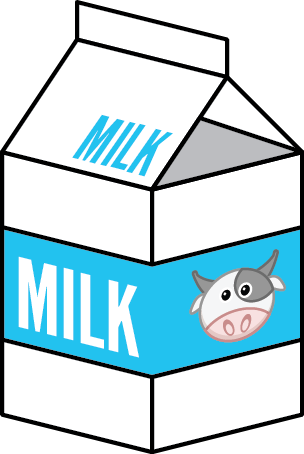 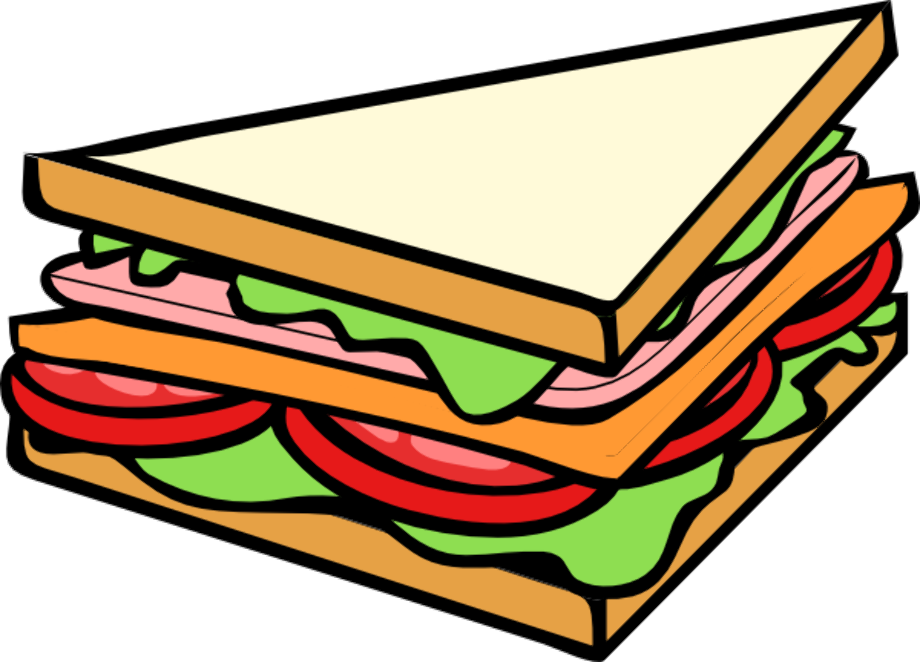 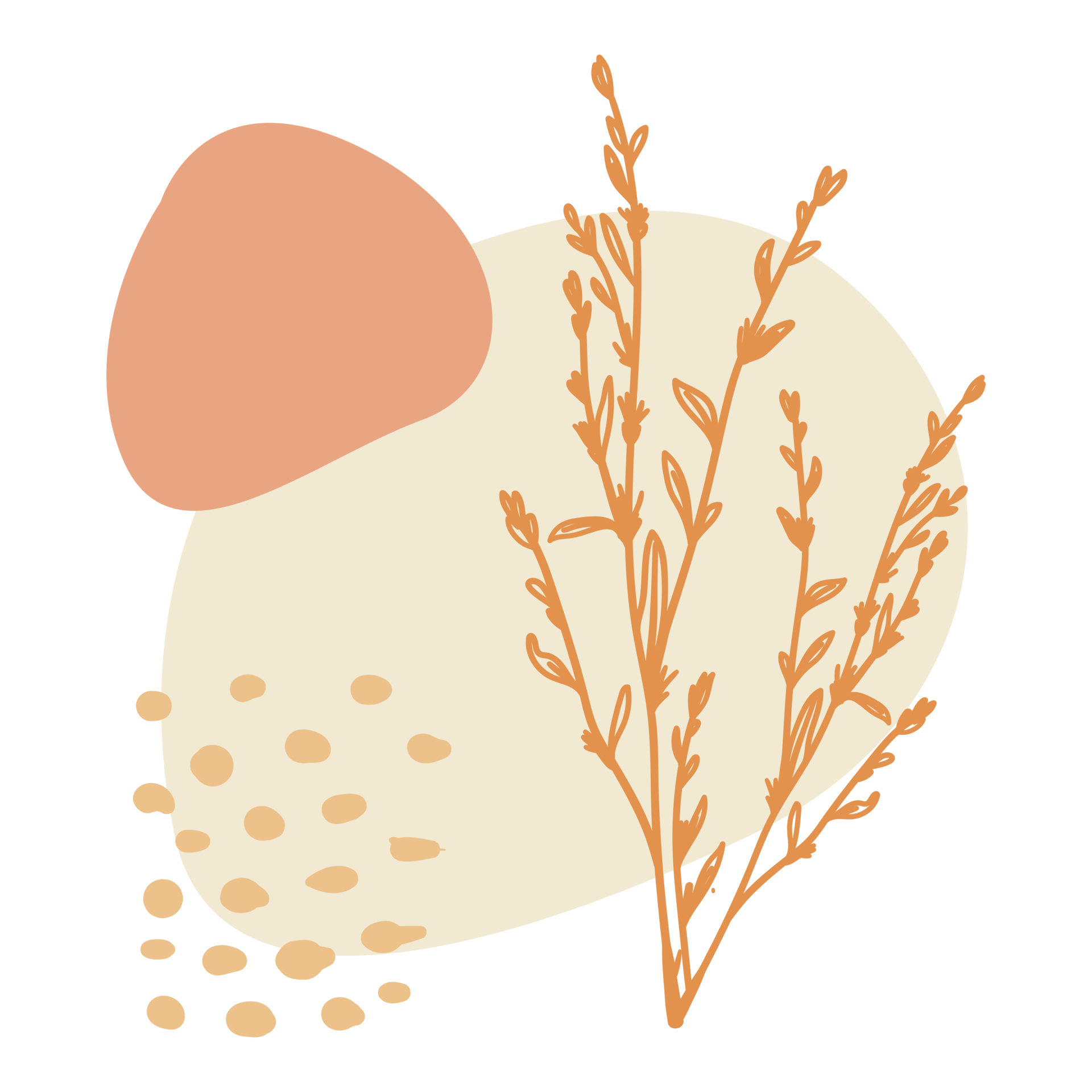 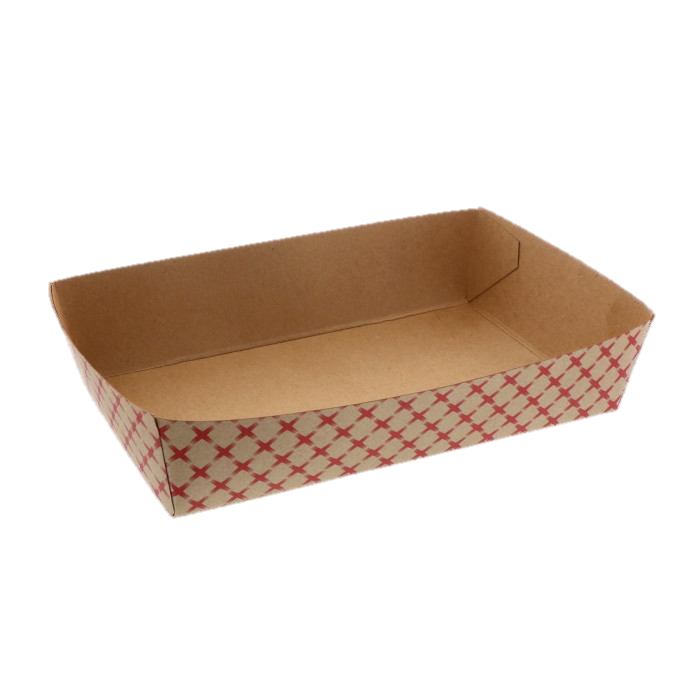 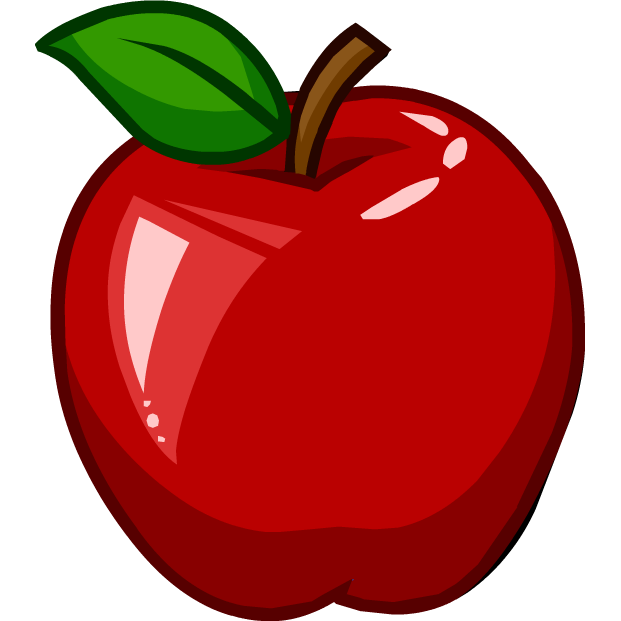 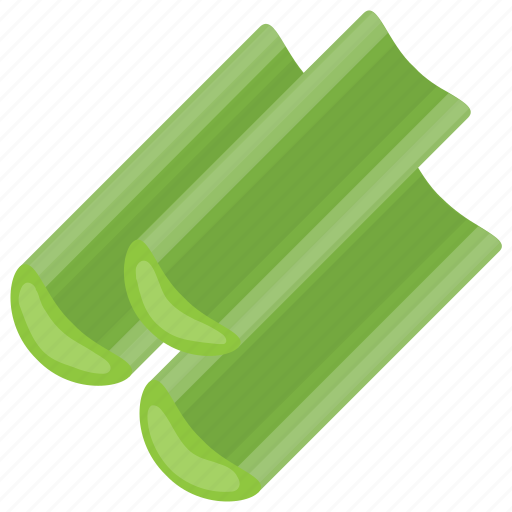 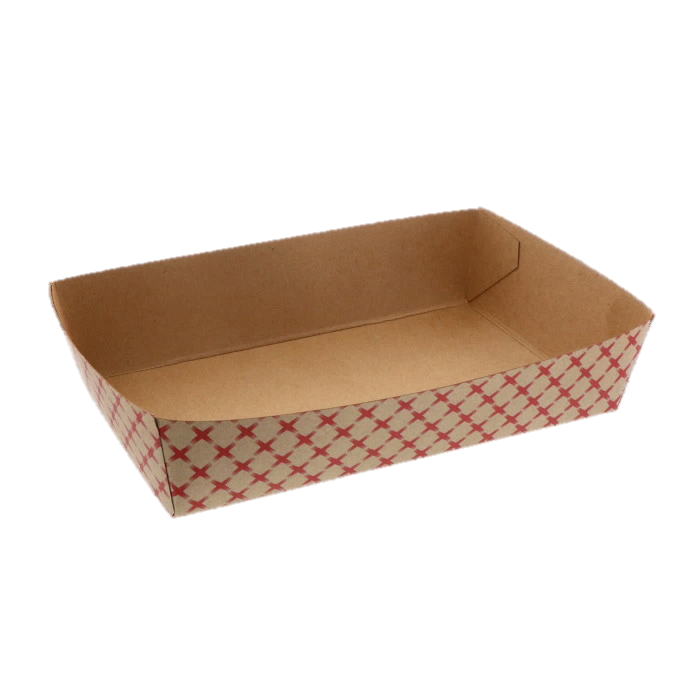 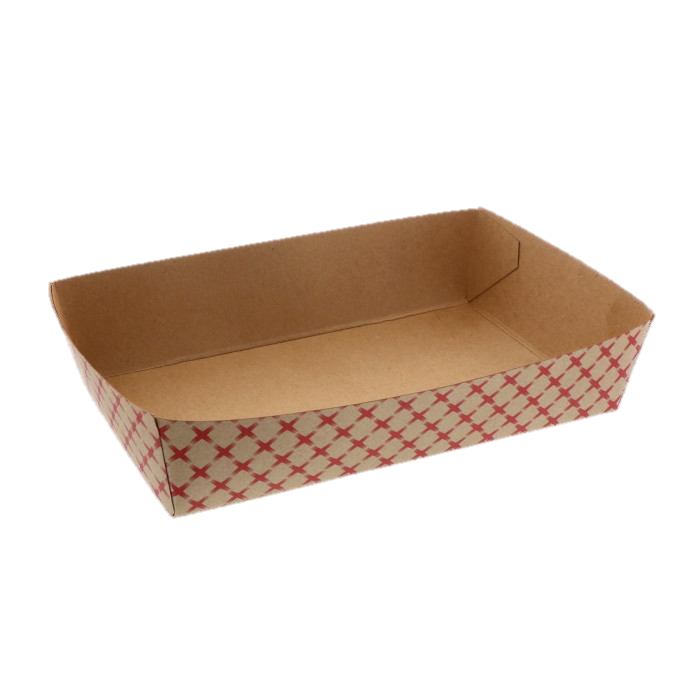 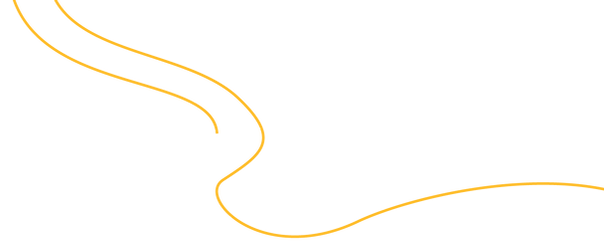 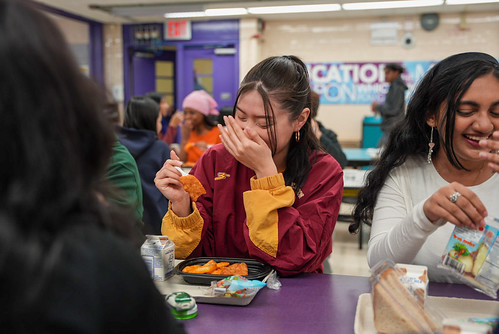 Saturday Breakfast Service
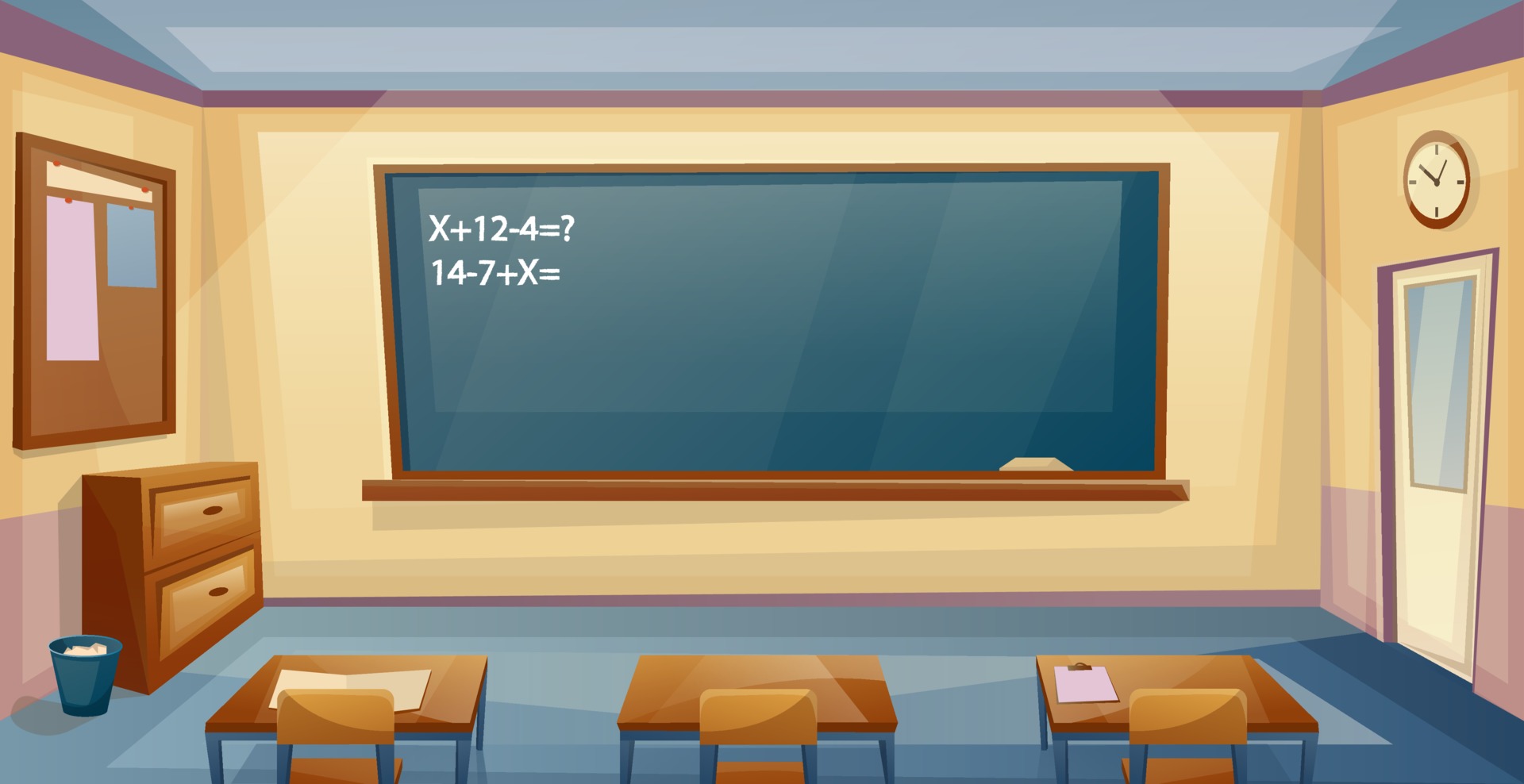 Saturday
Breakfast 
Meal Service 
Set-Up
And they can always take another food item
Main Item is 2 points
Students must take a total of 3 points
Fruit juice is 1 point
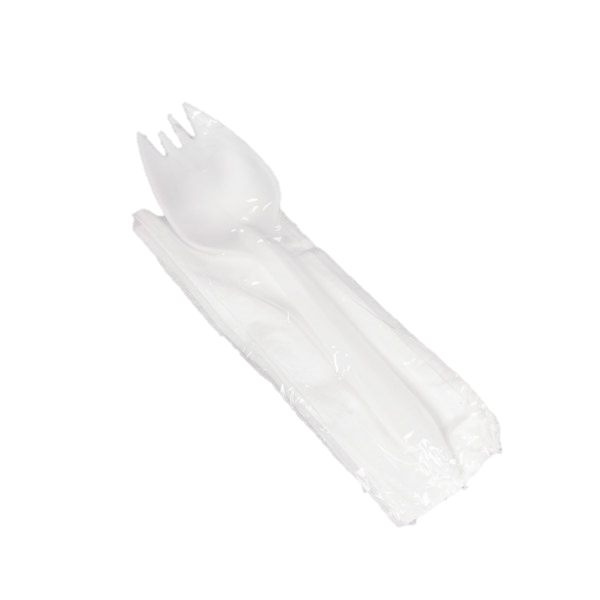 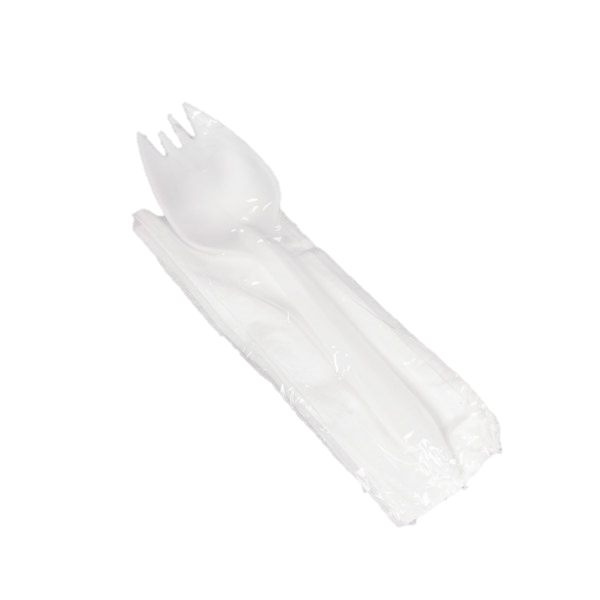 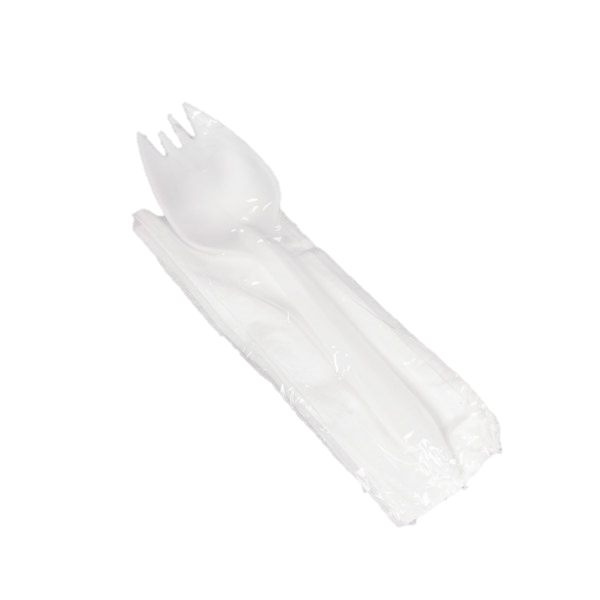 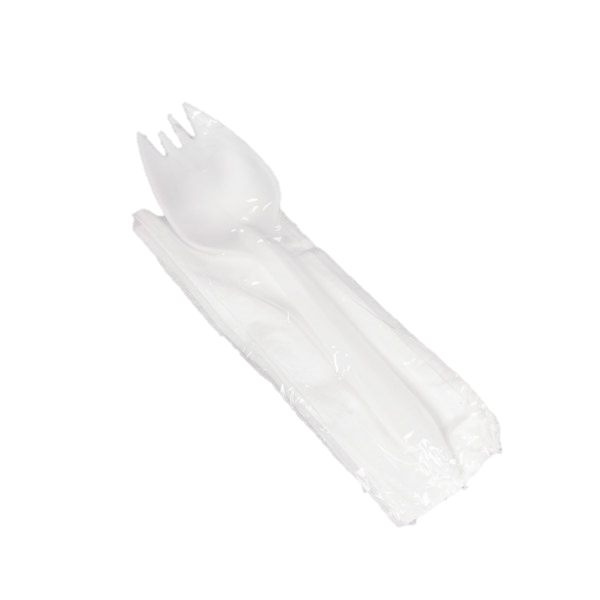 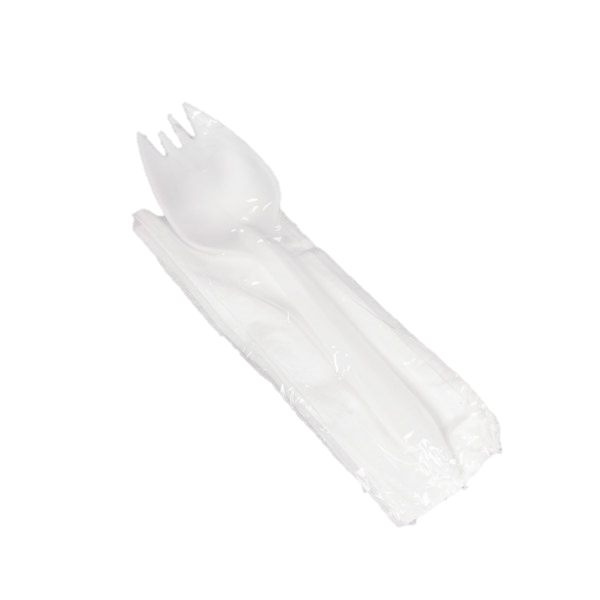 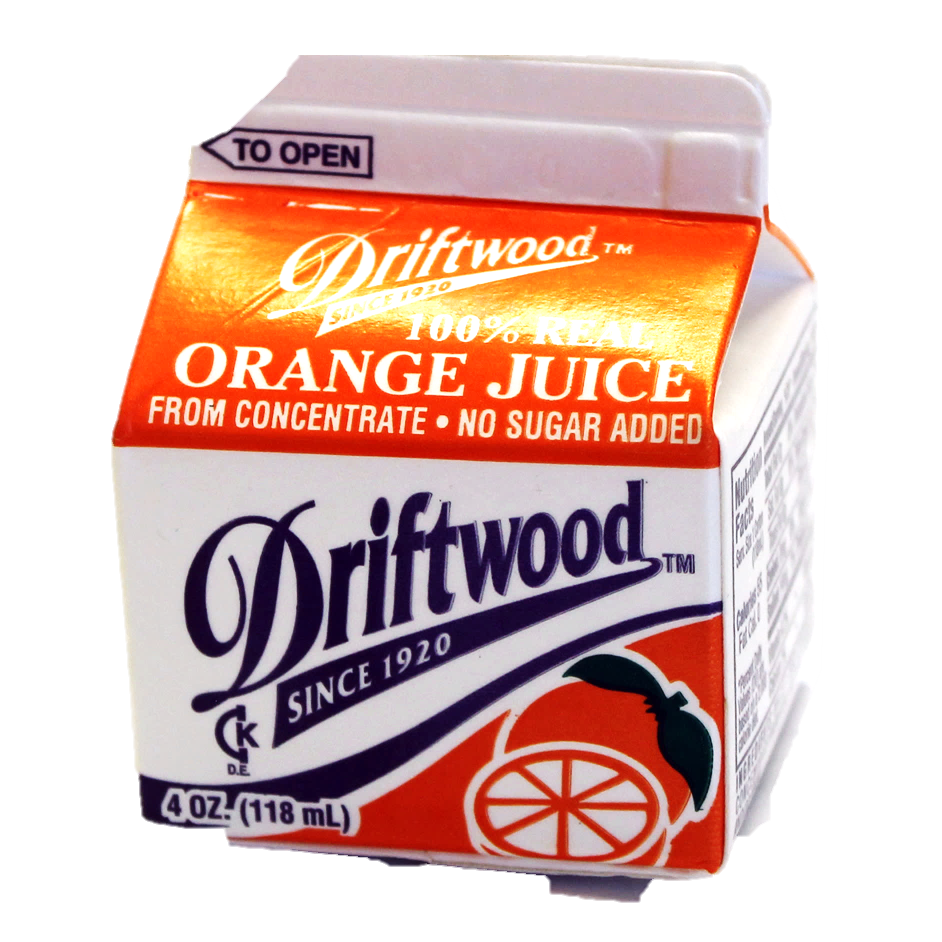 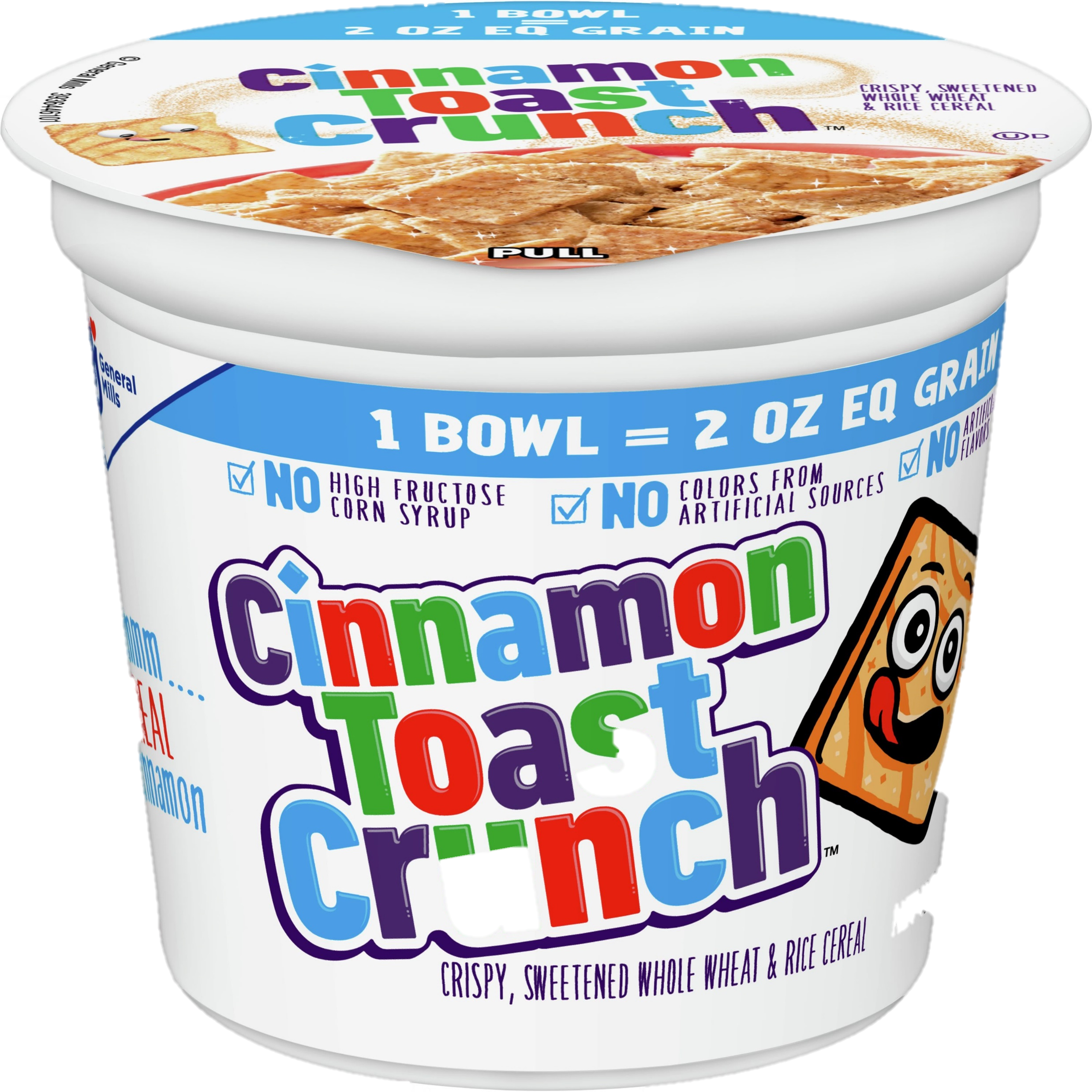 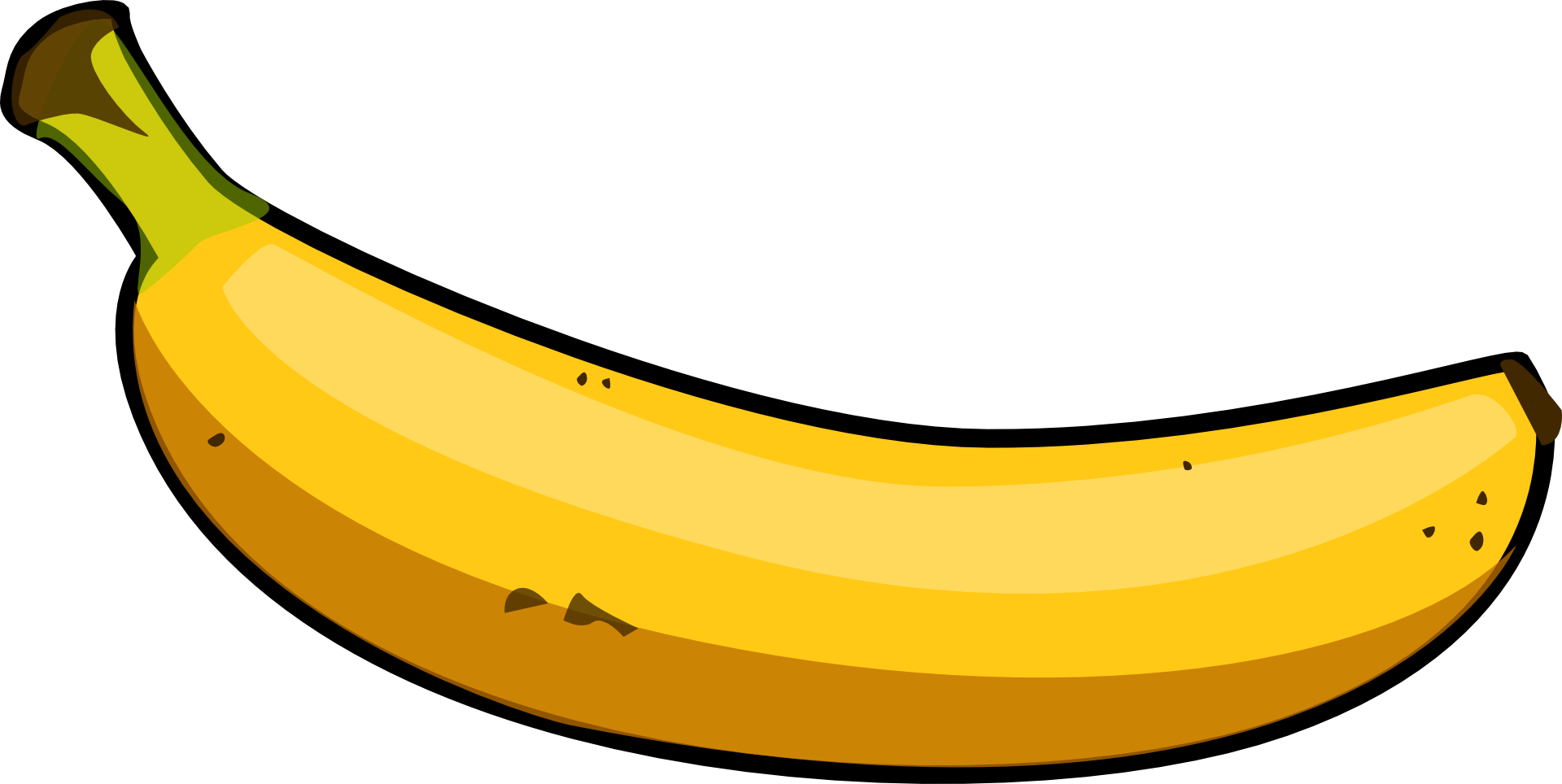 +
+
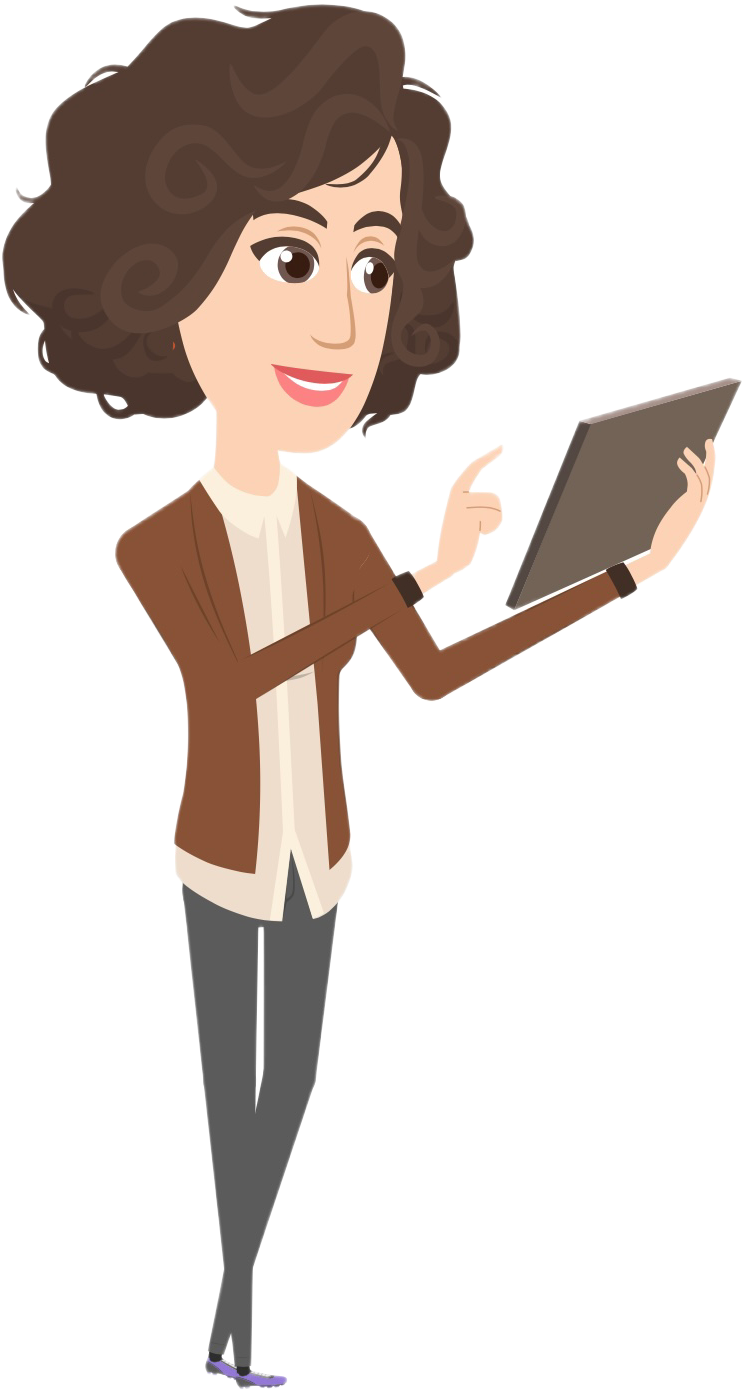 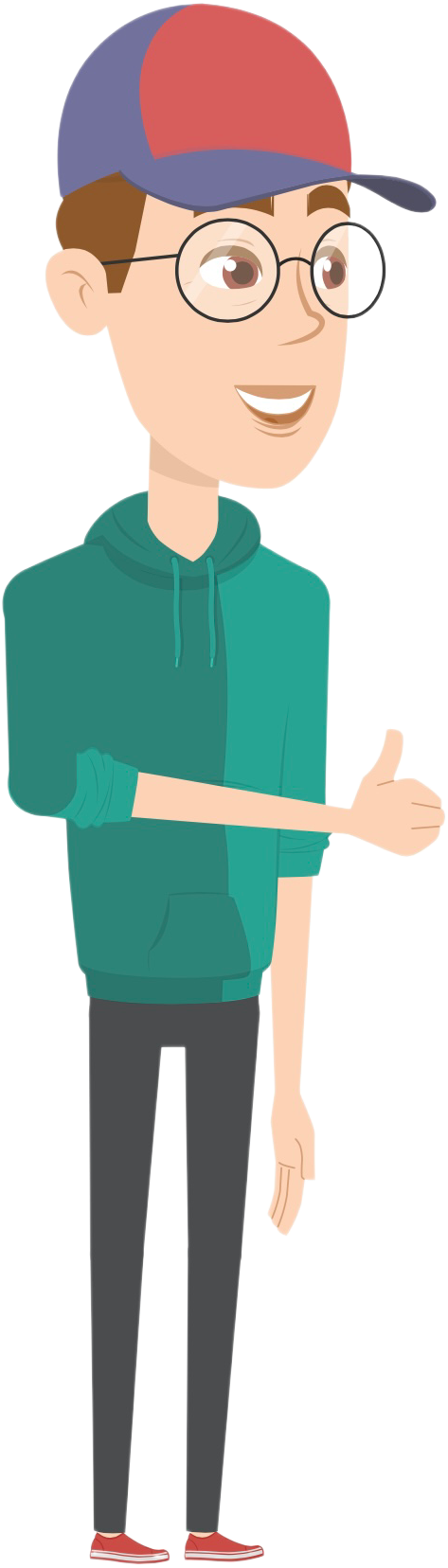 1 point
2 points
1 point
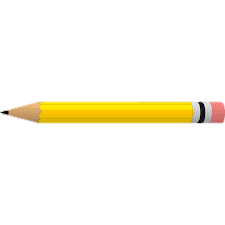 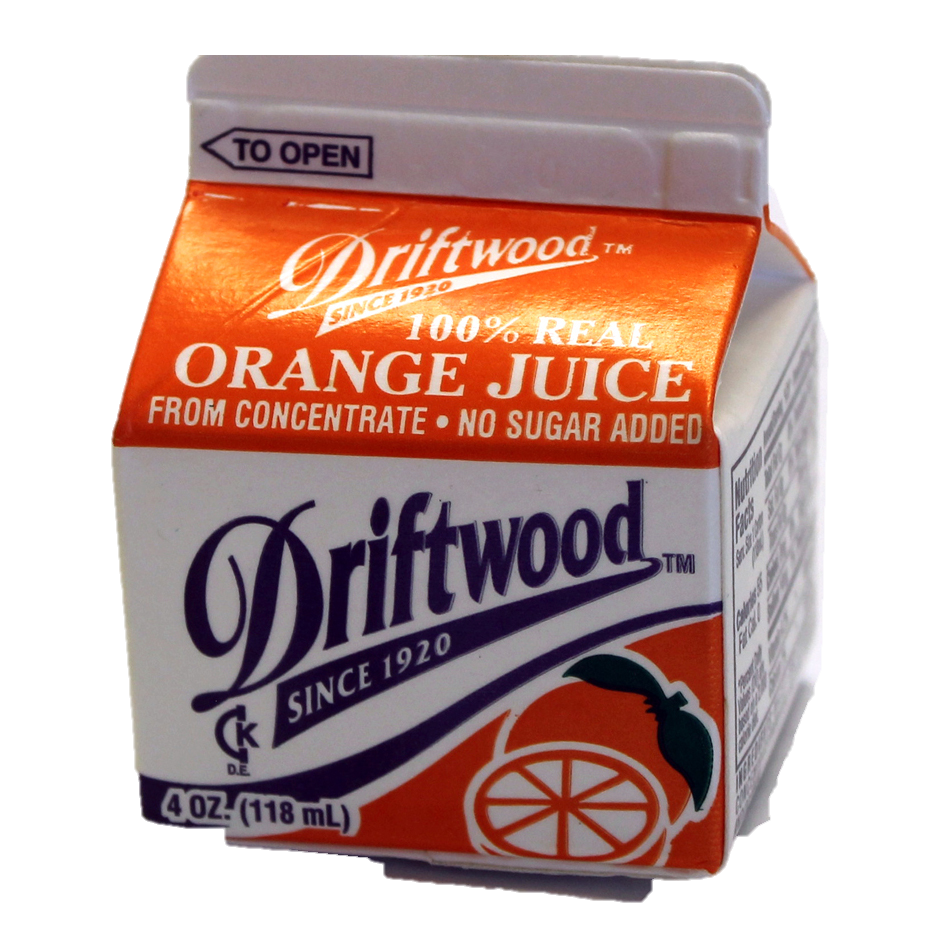 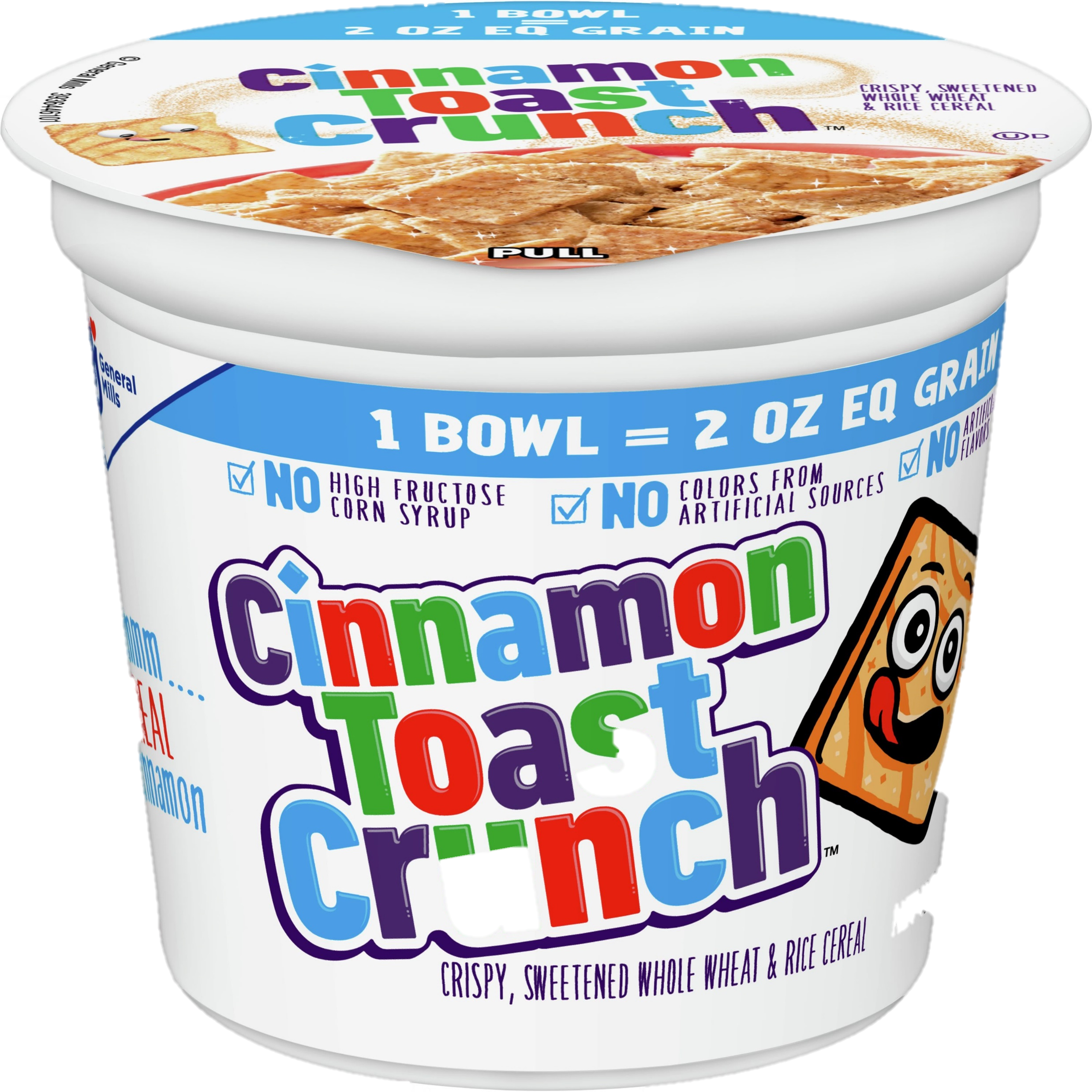 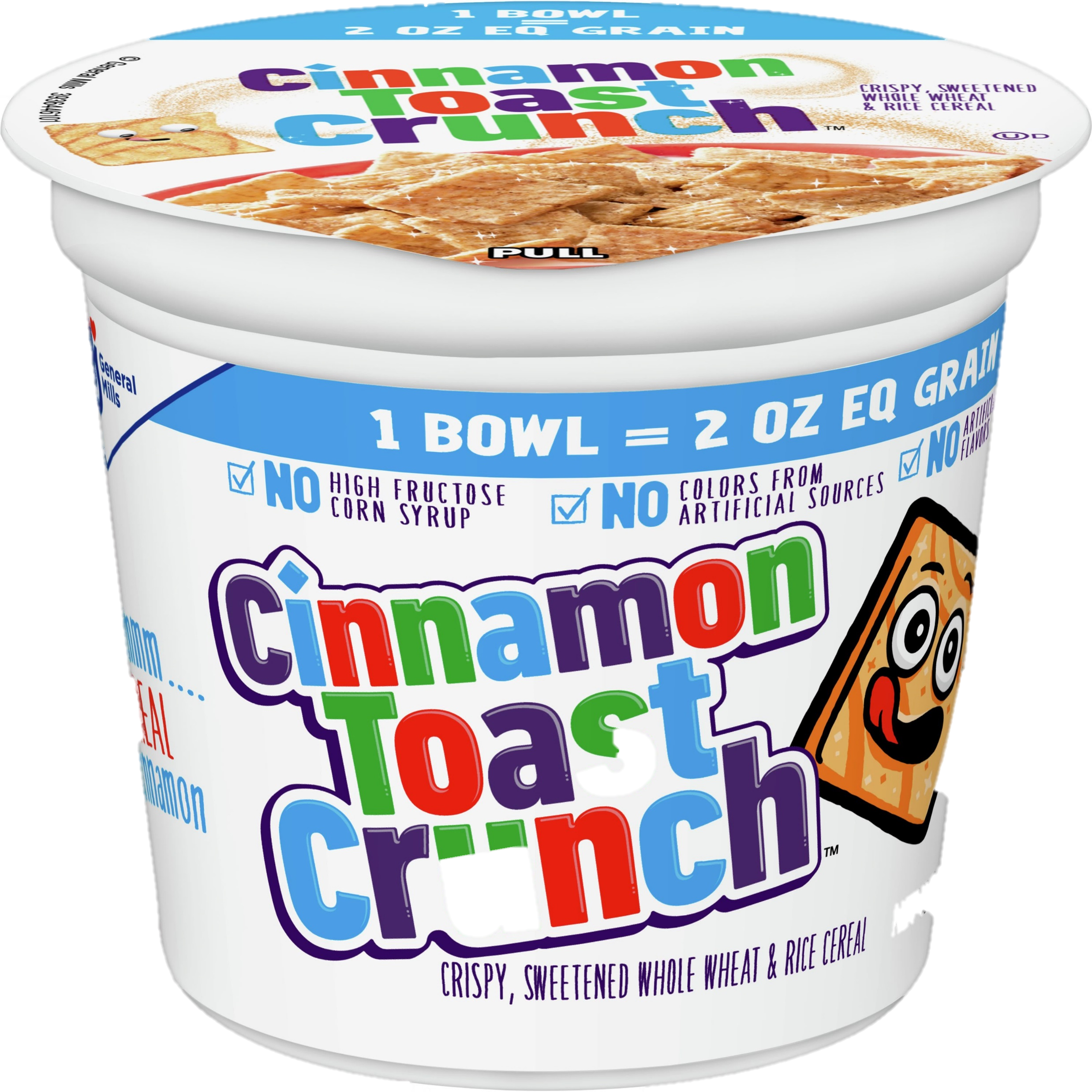 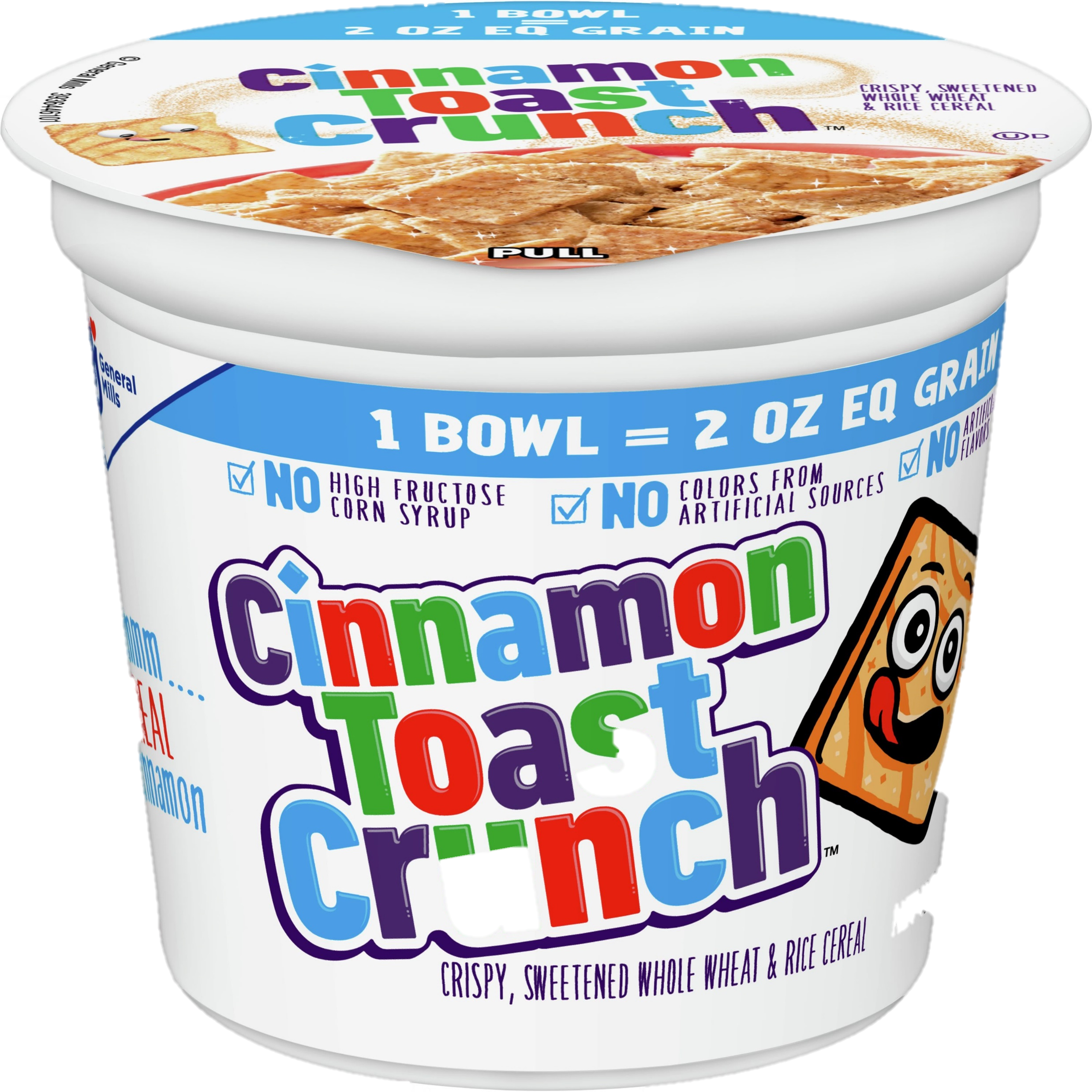 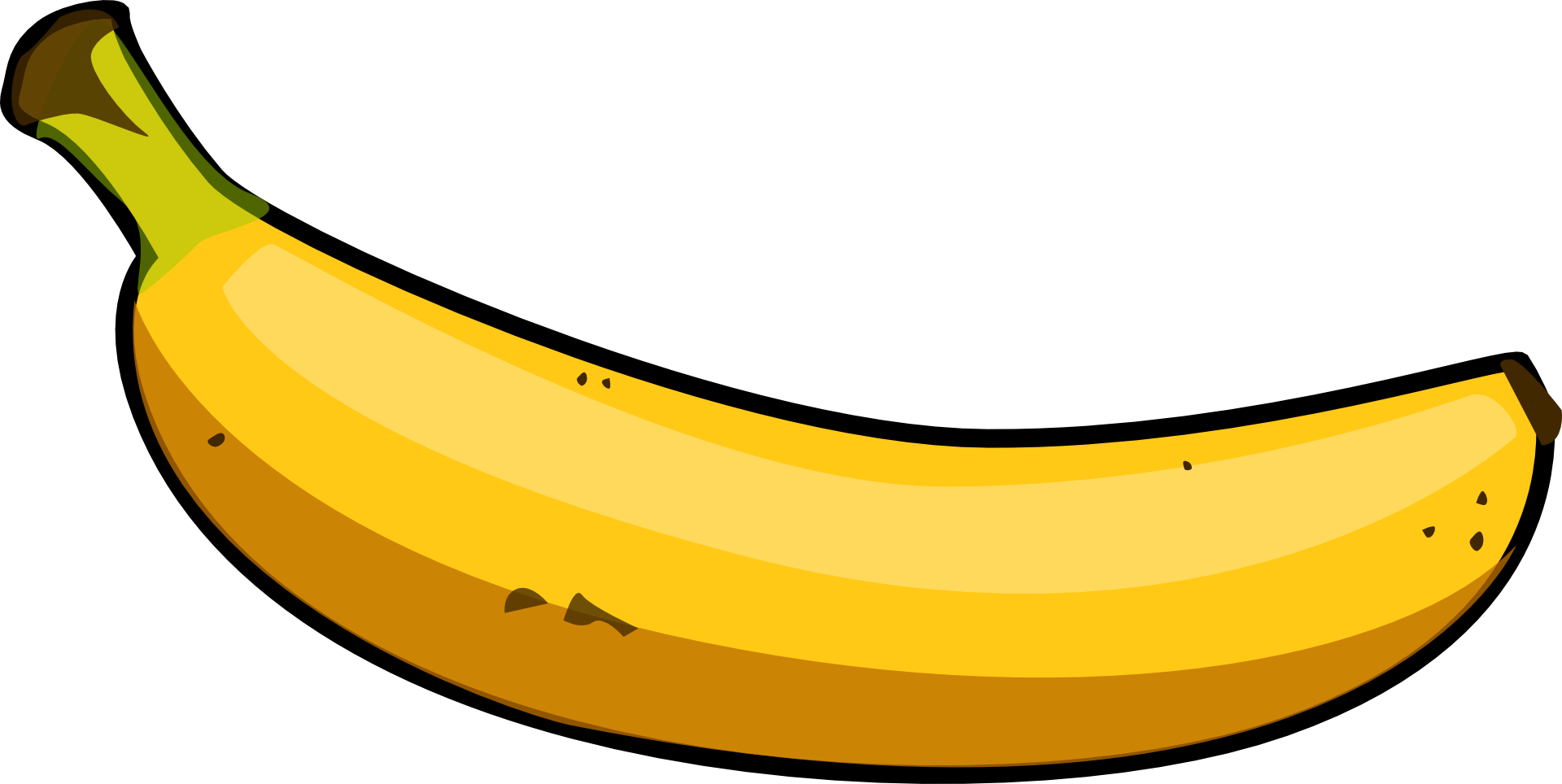 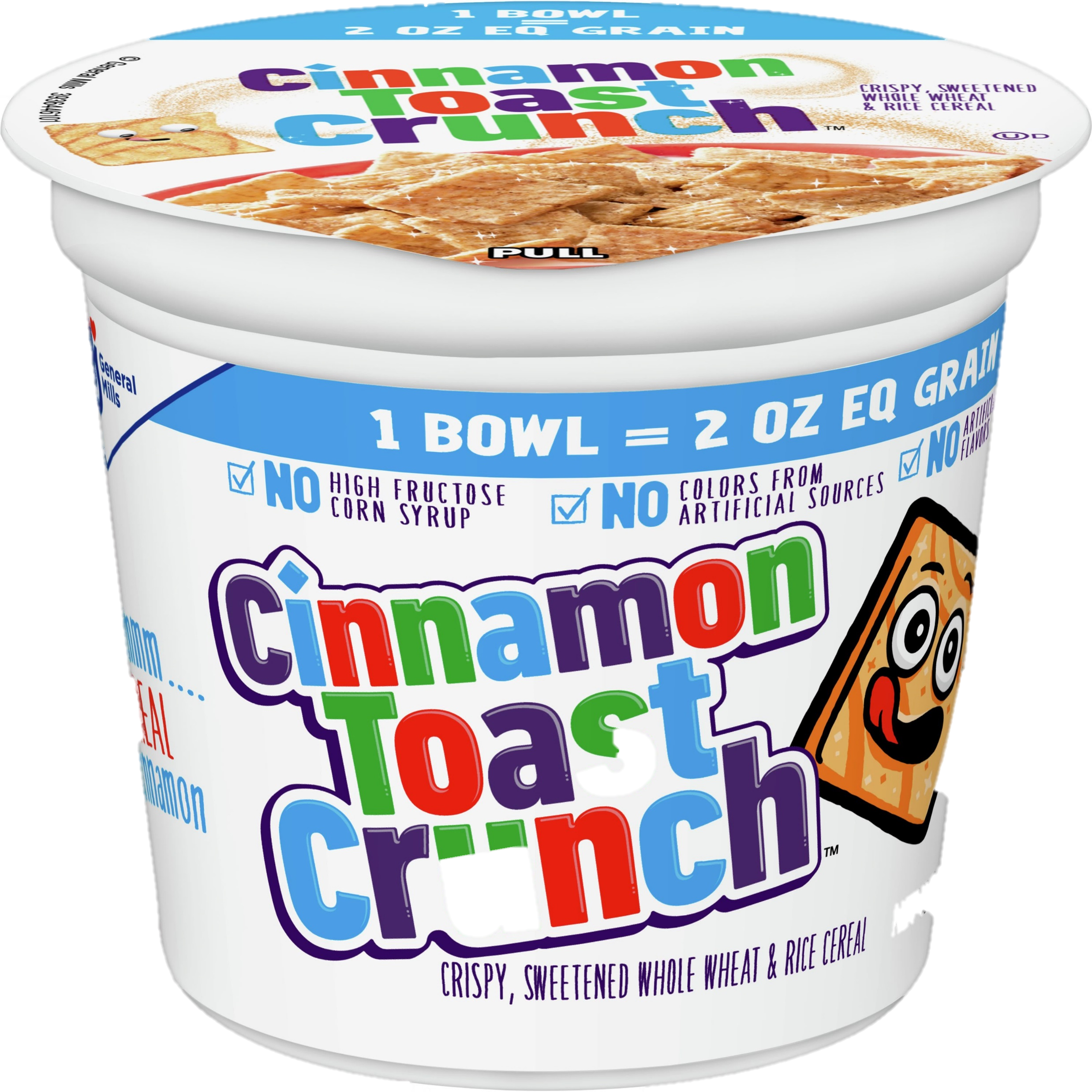 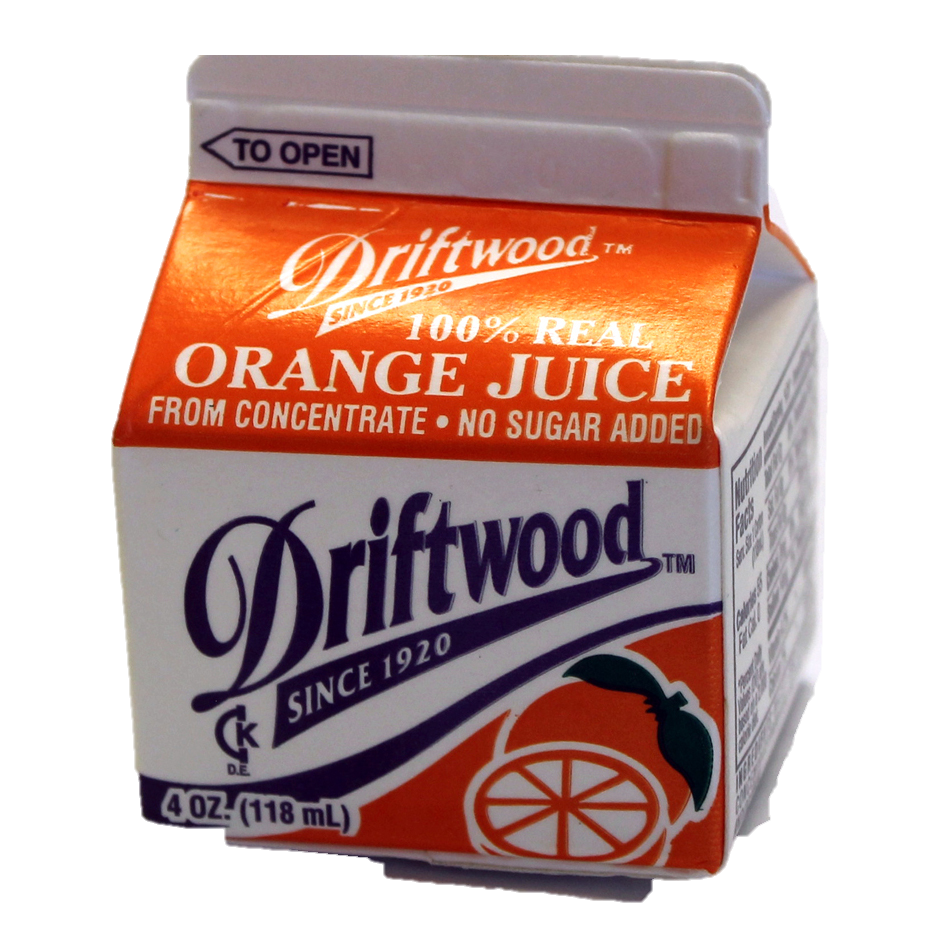 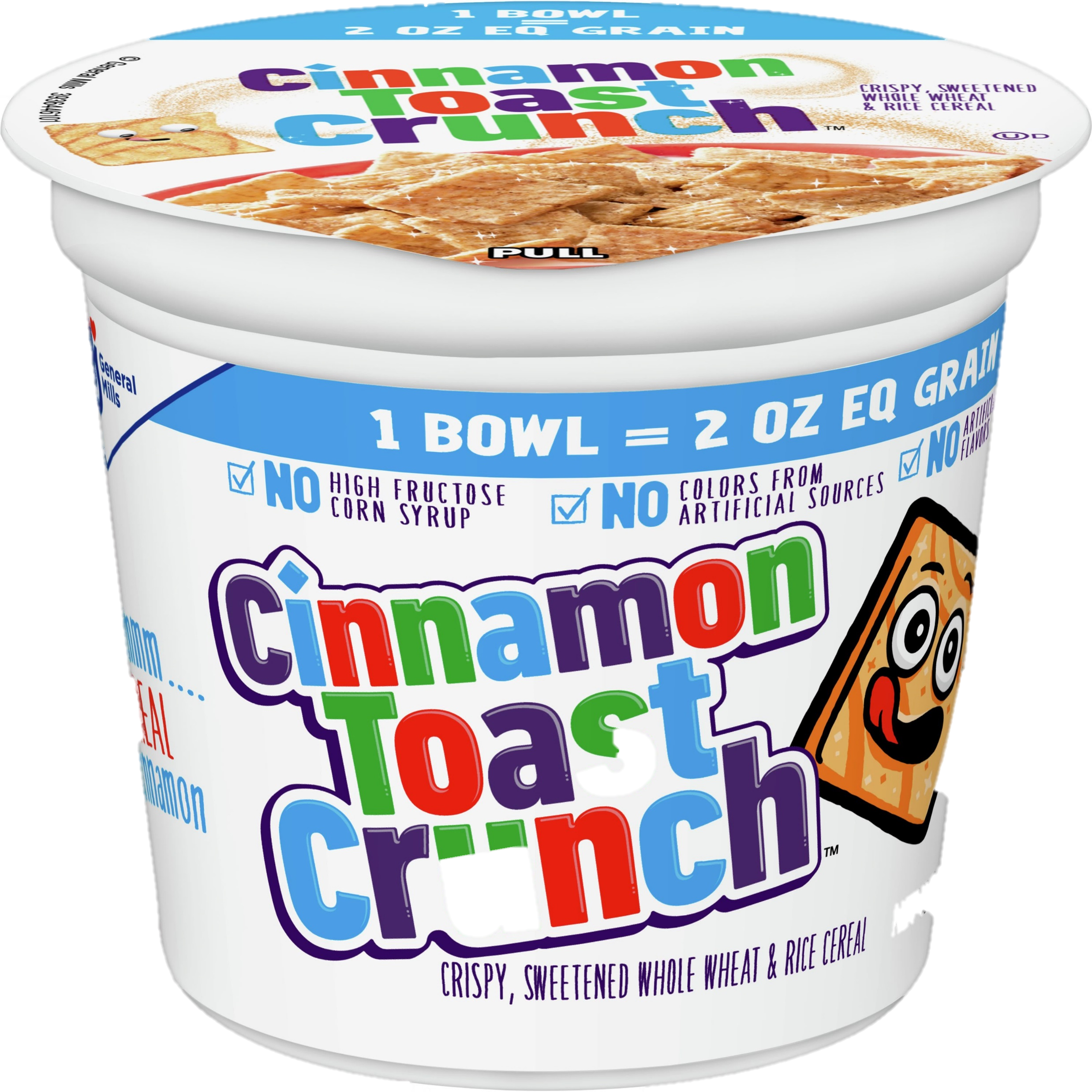 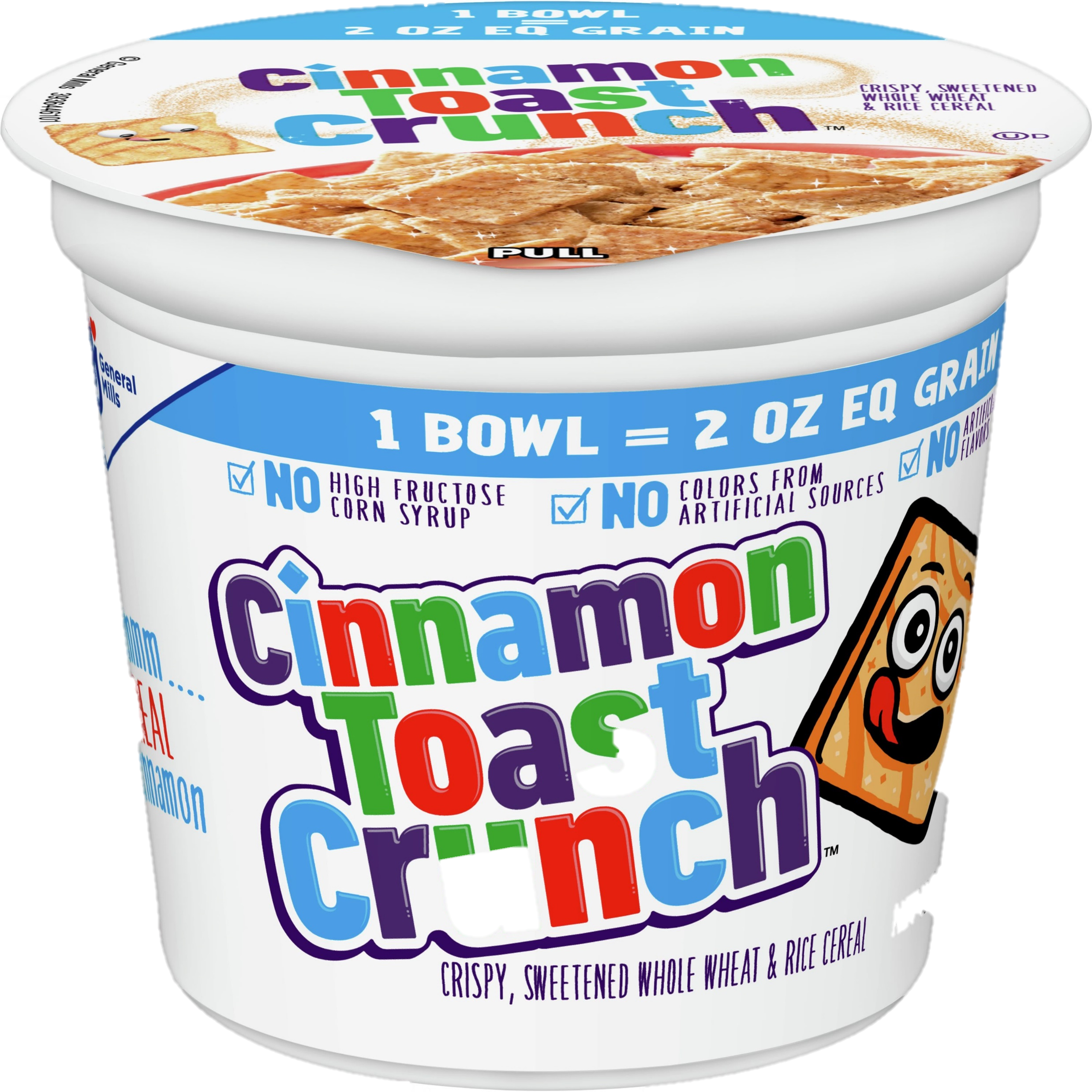 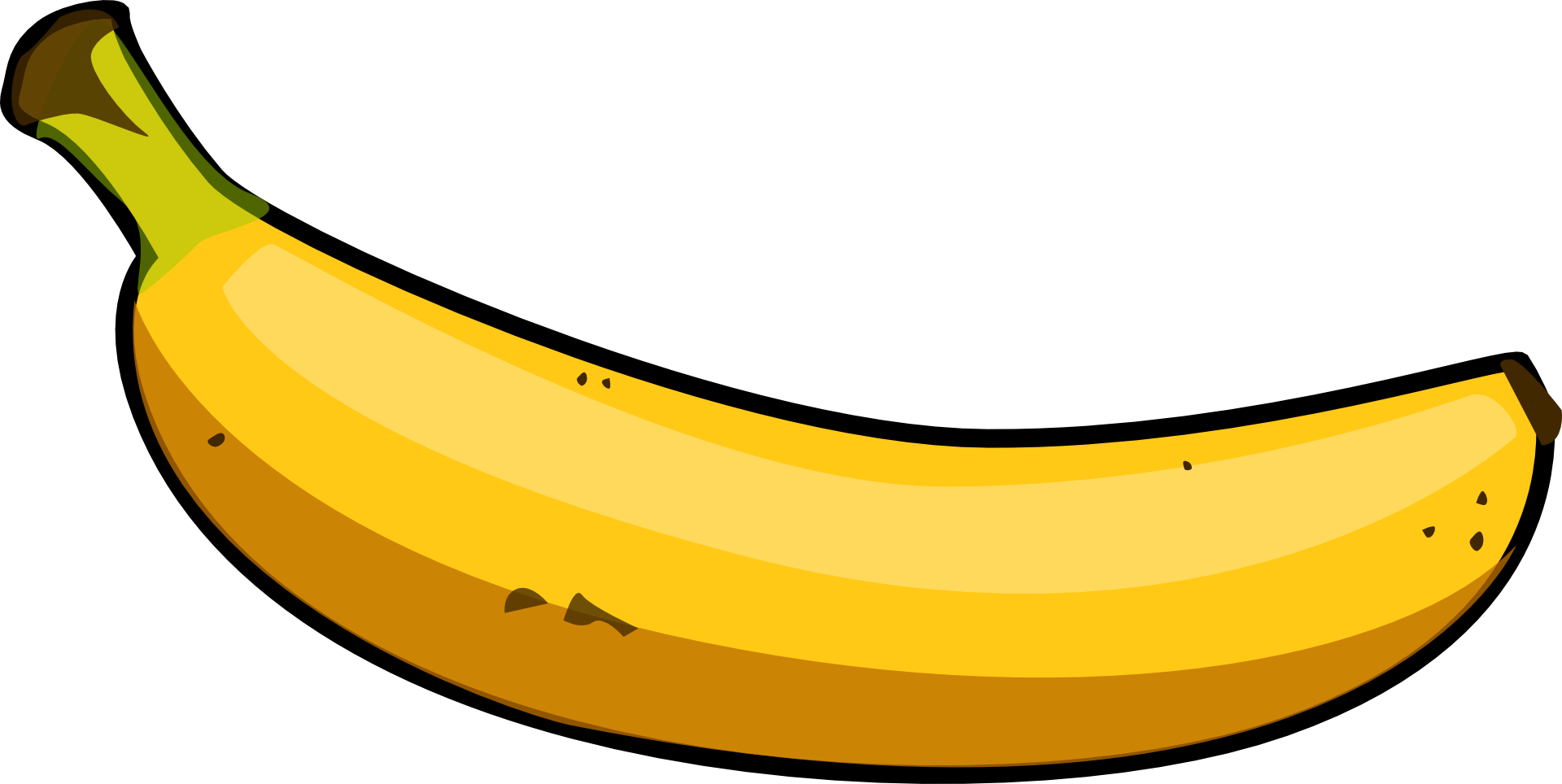 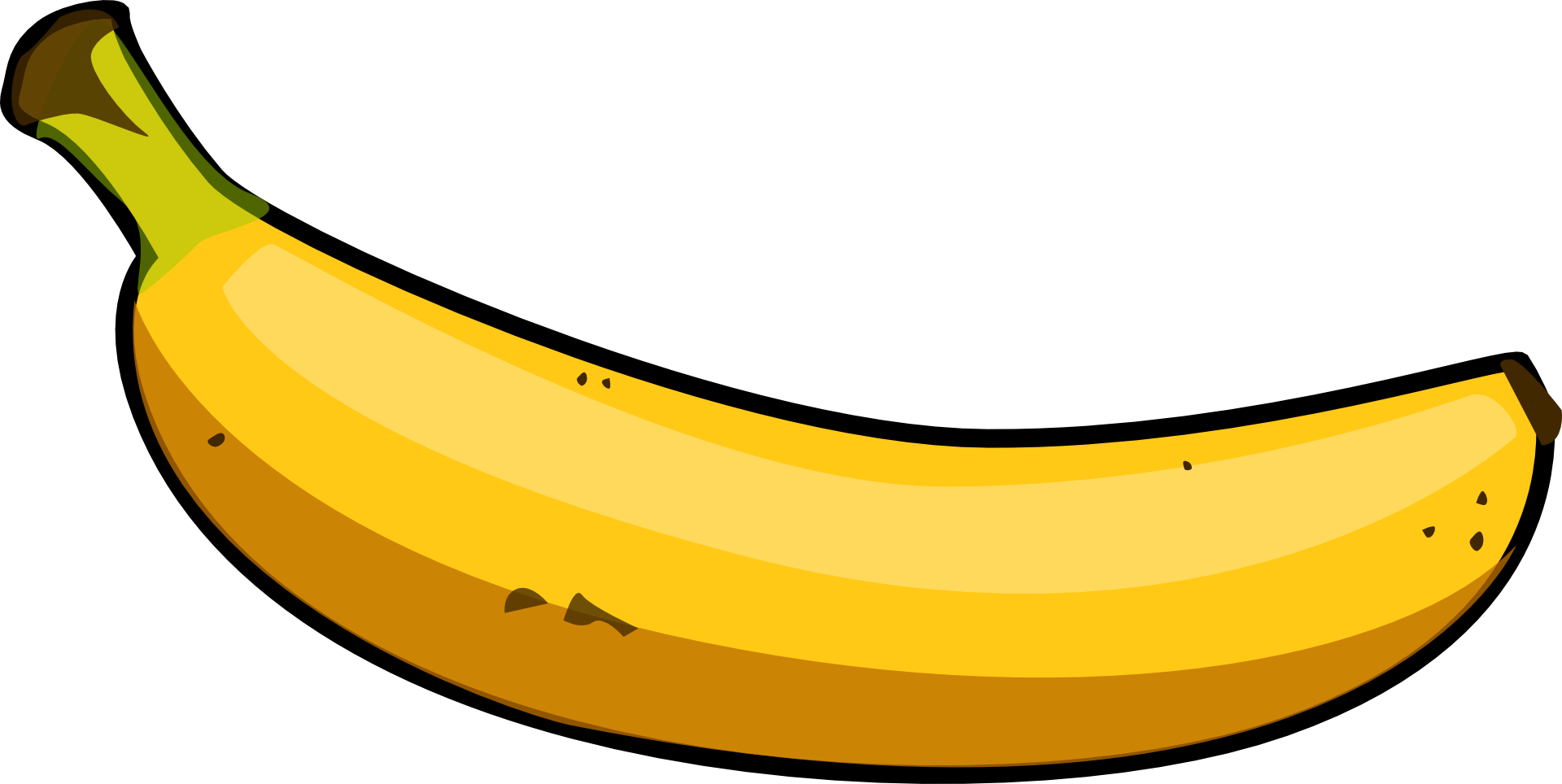 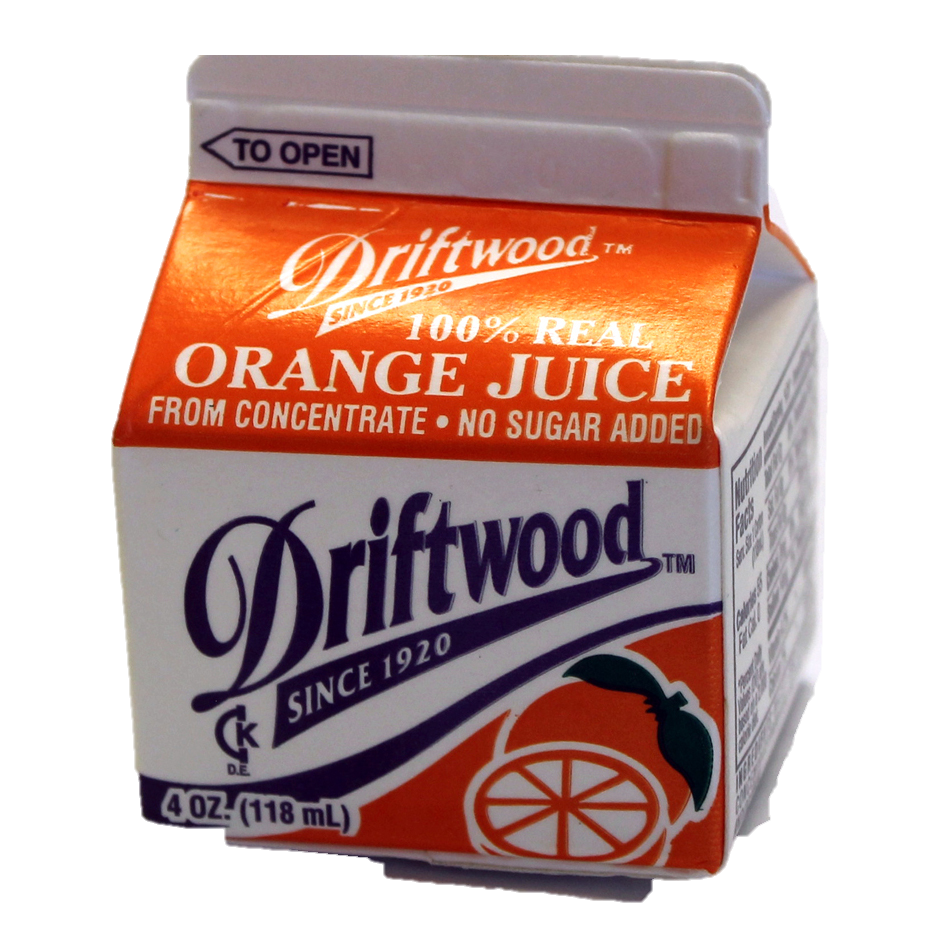 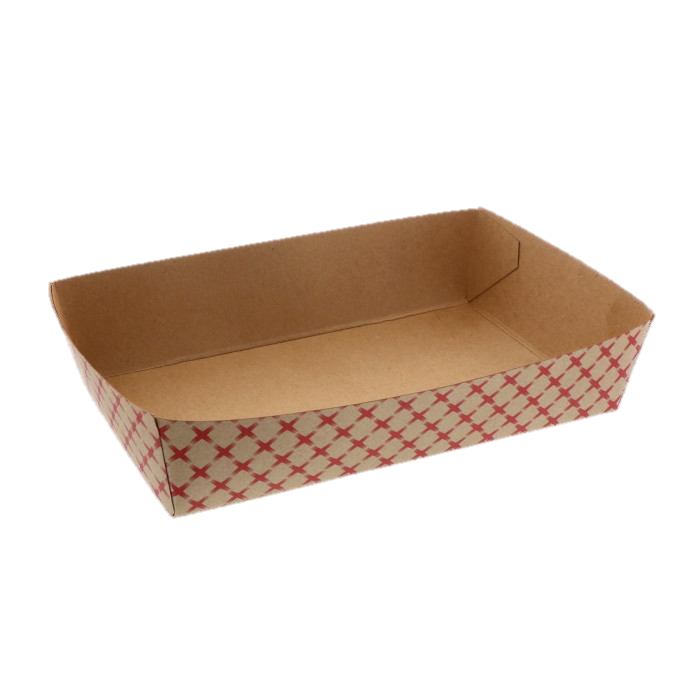 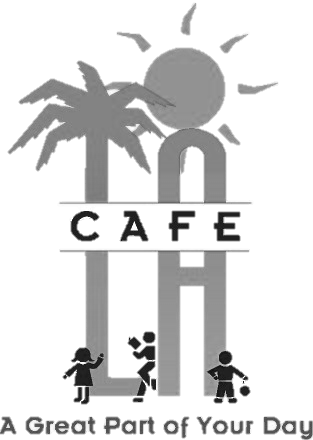 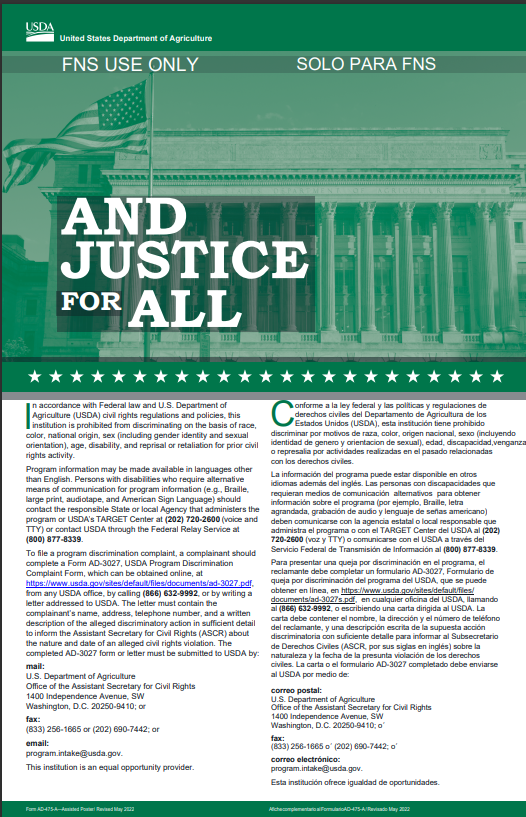 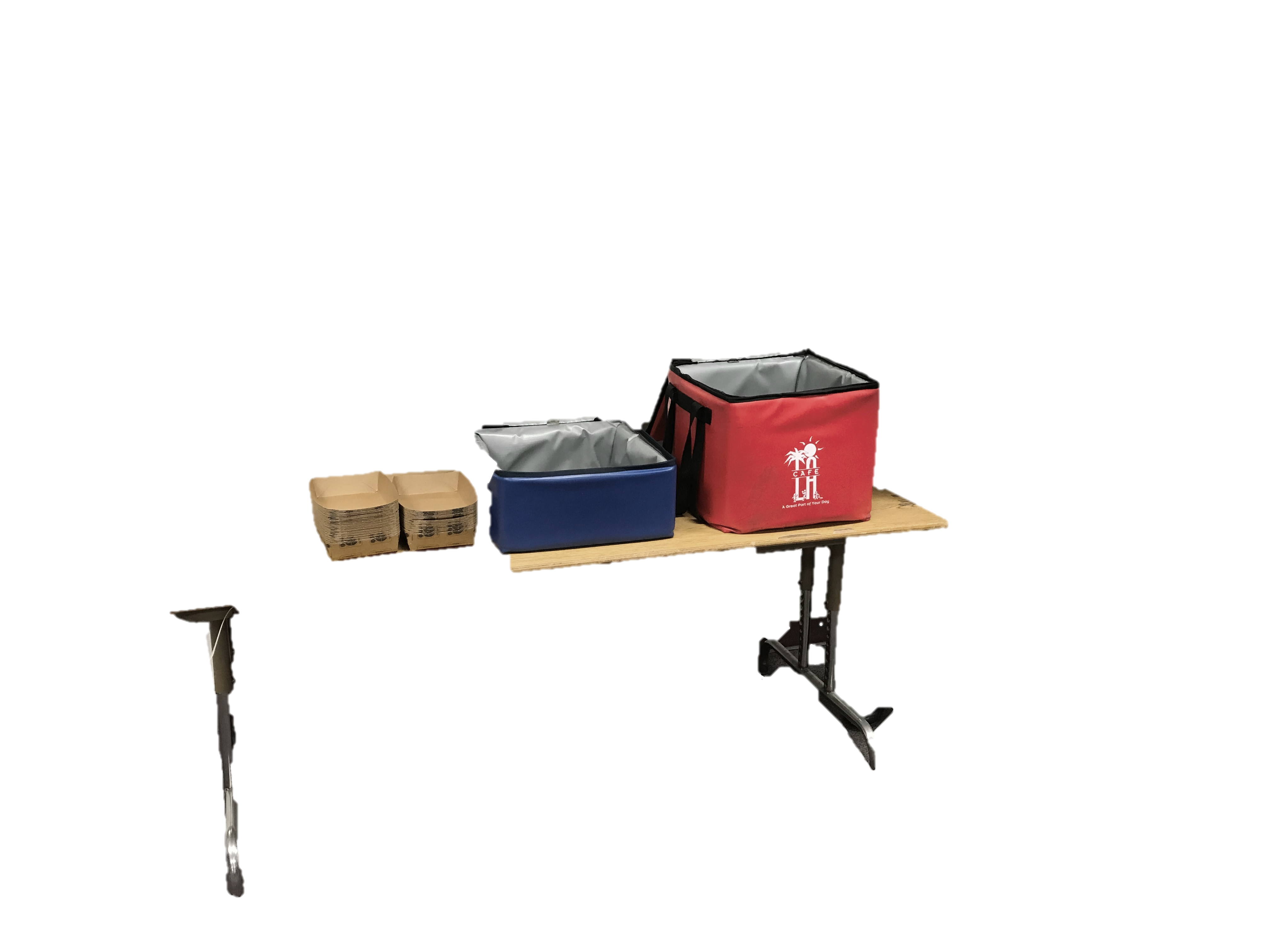 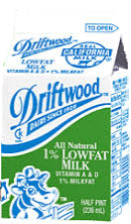 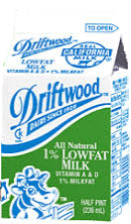 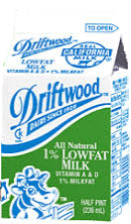 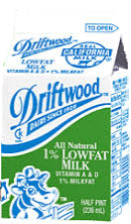 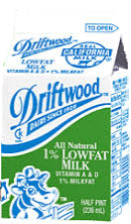 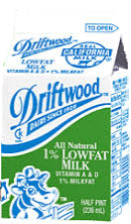 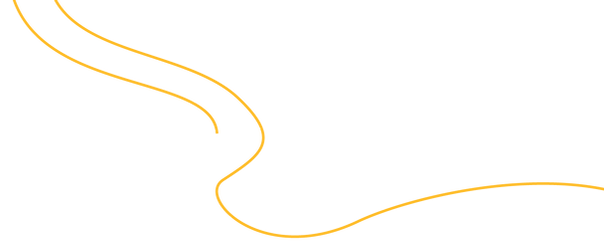 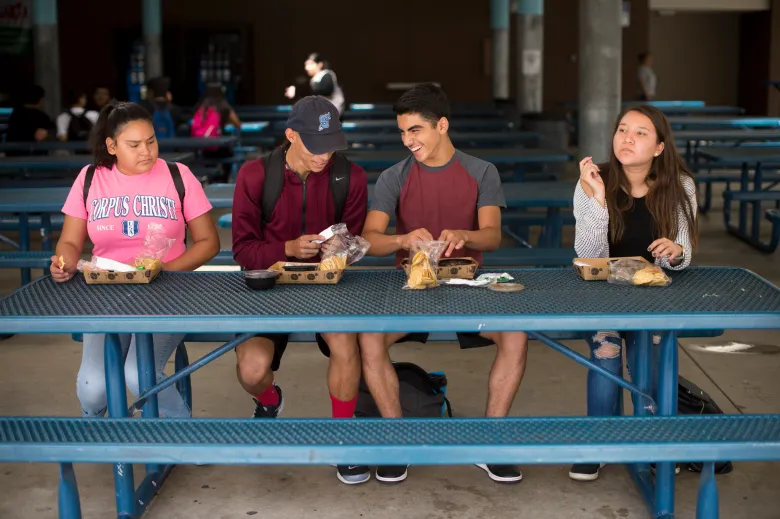 Saturday Lunch Service
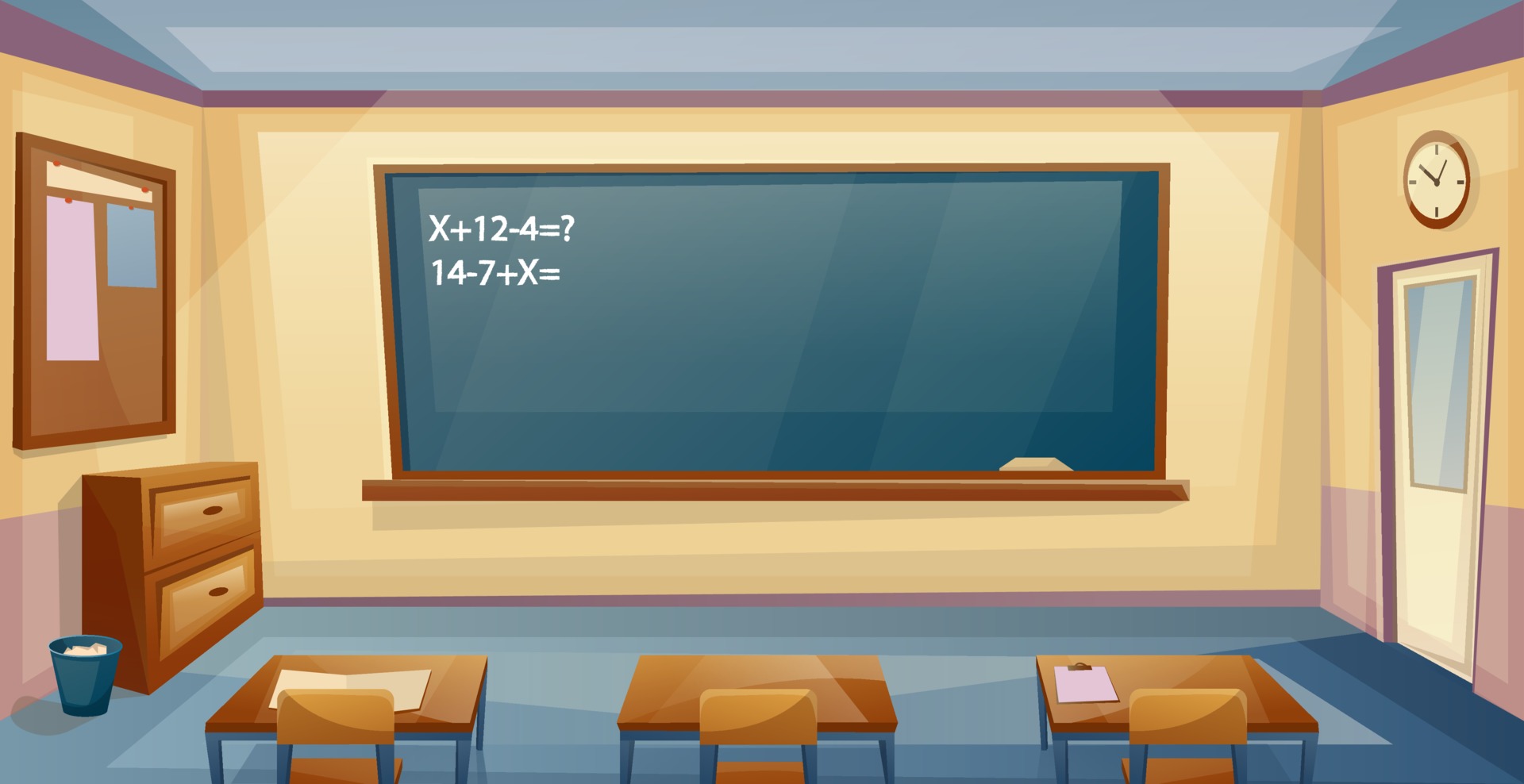 Saturday
Lunch 
Reimbursable Meals
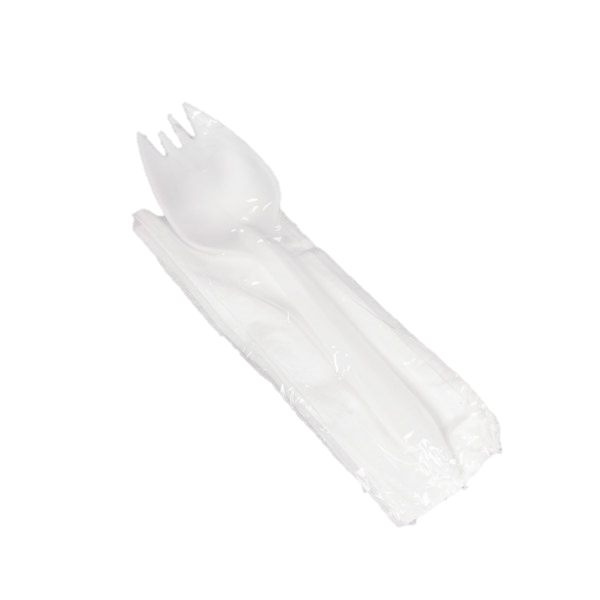 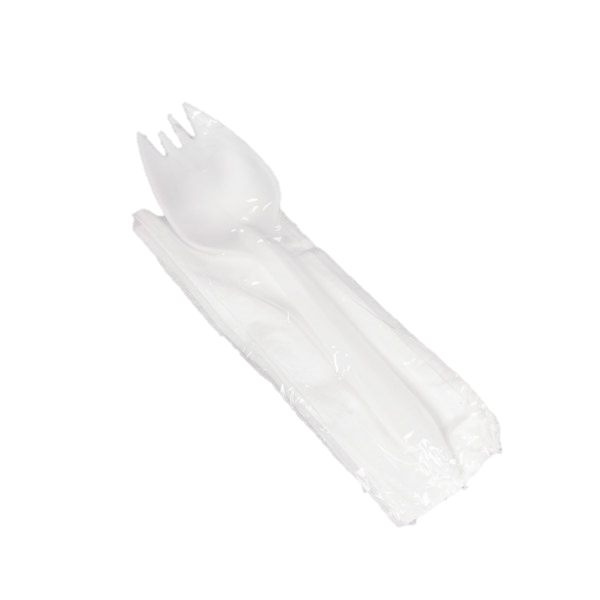 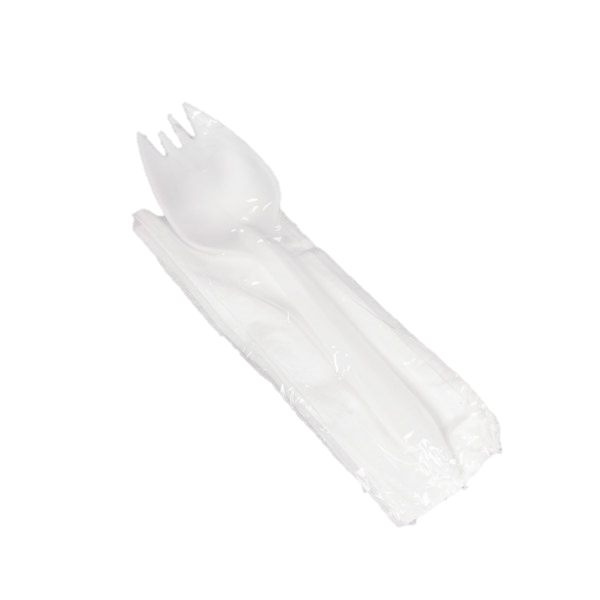 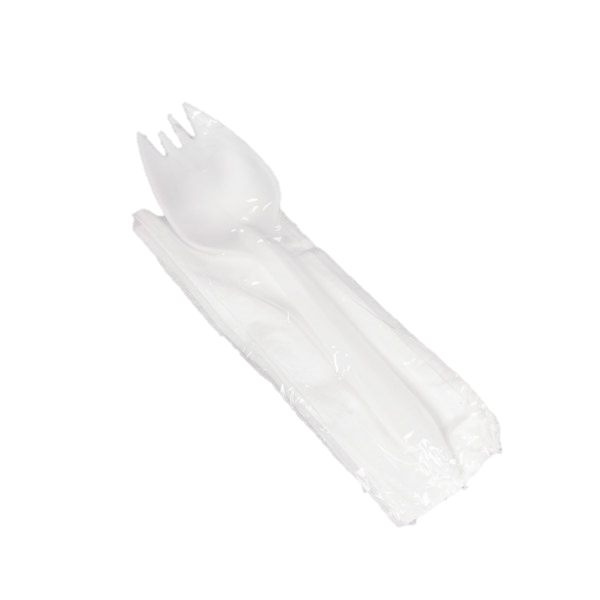 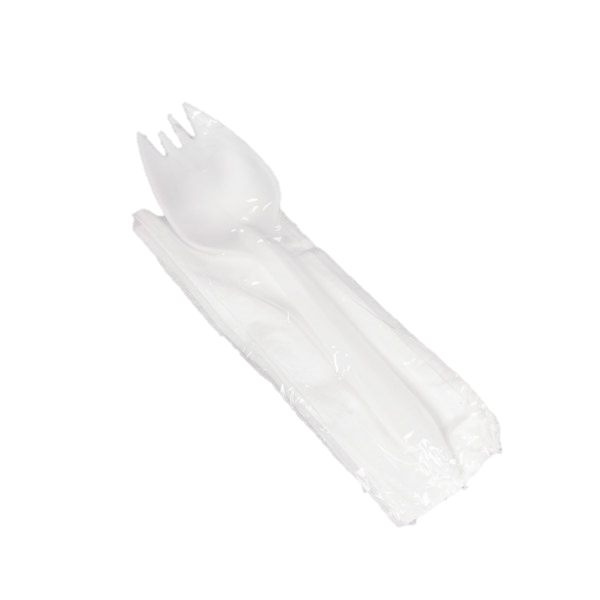 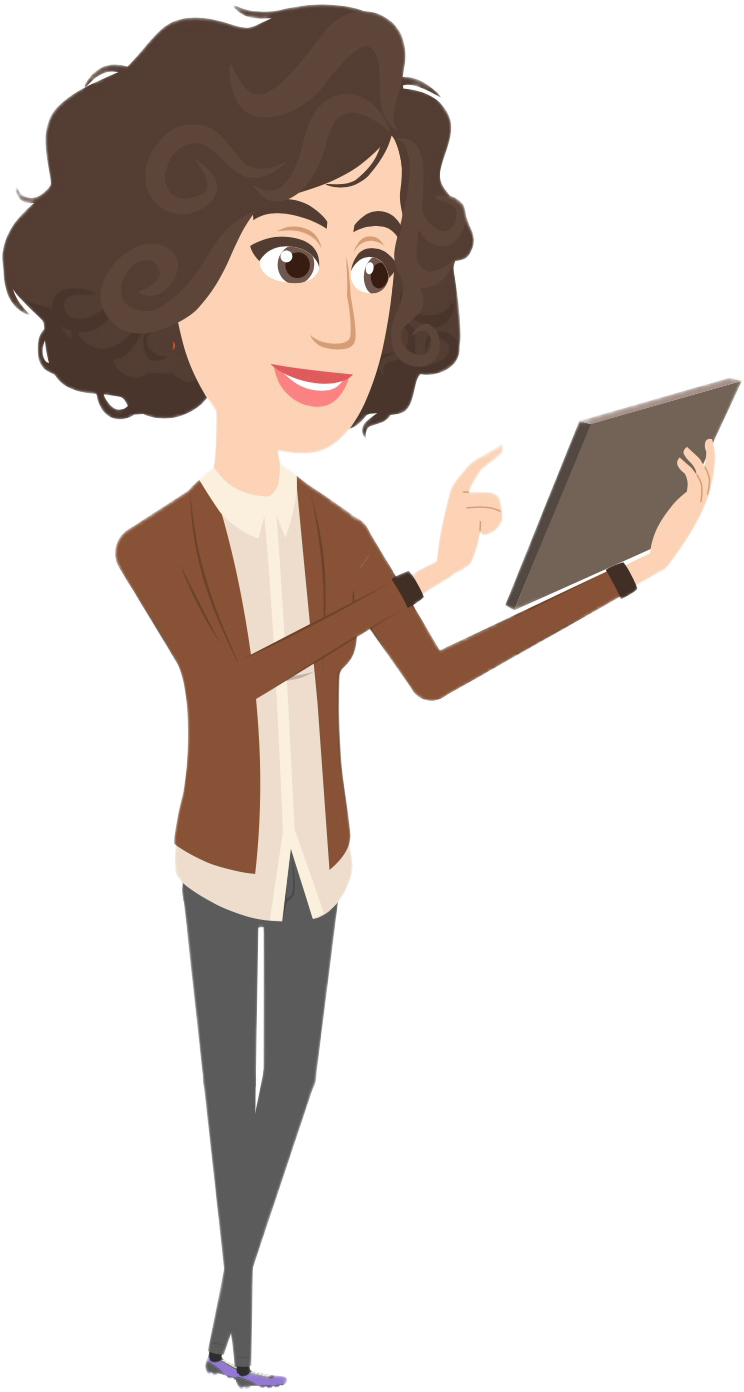 1 item must be a 
Fruit or Vegetable
Student must take 3 items
Take a Milk if you like
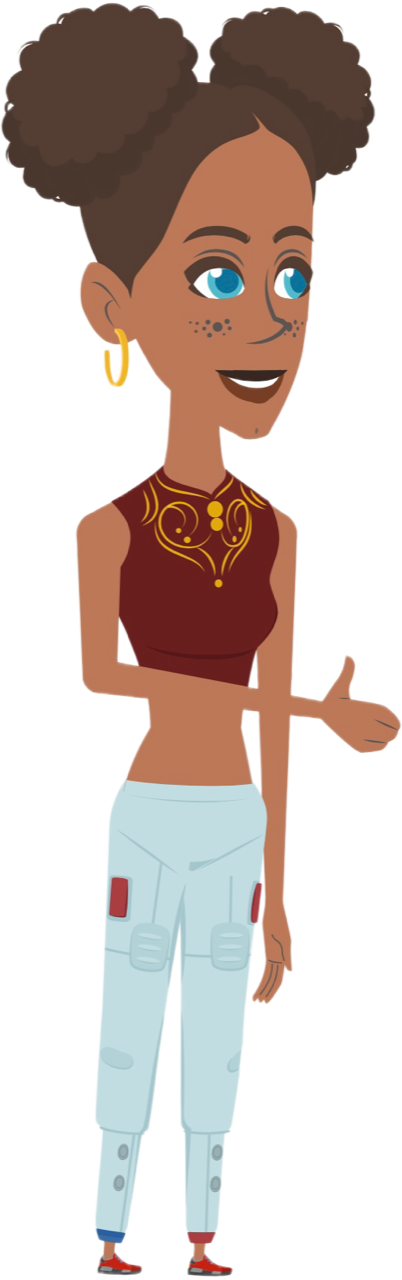 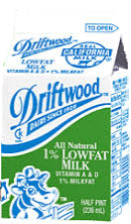 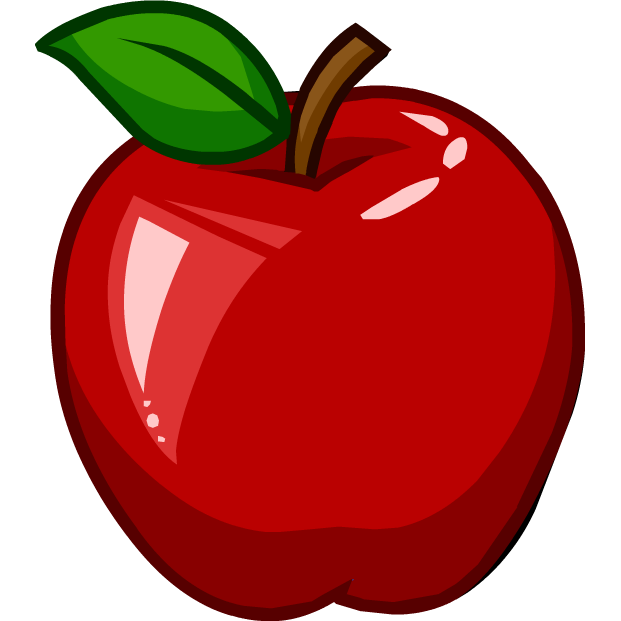 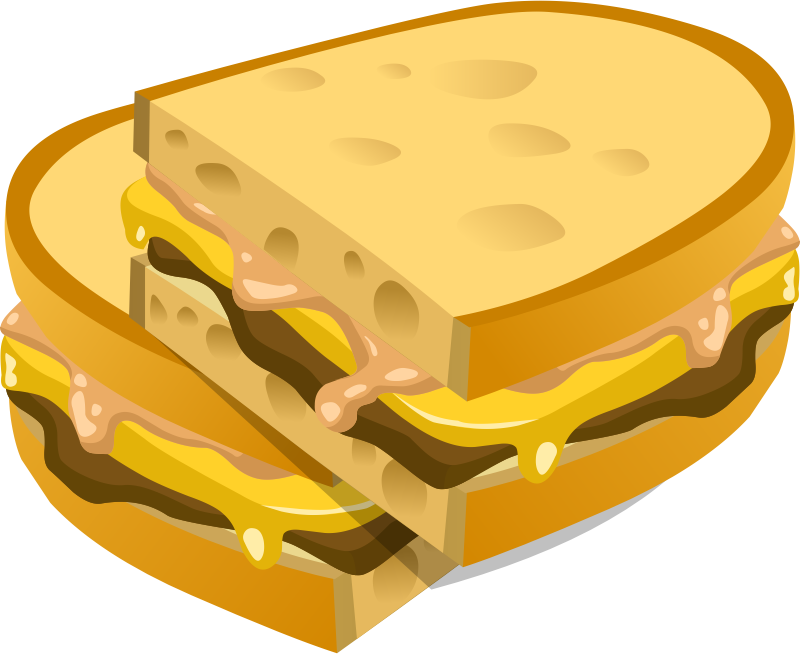 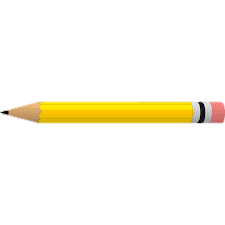 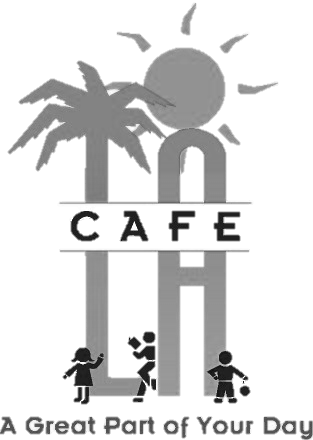 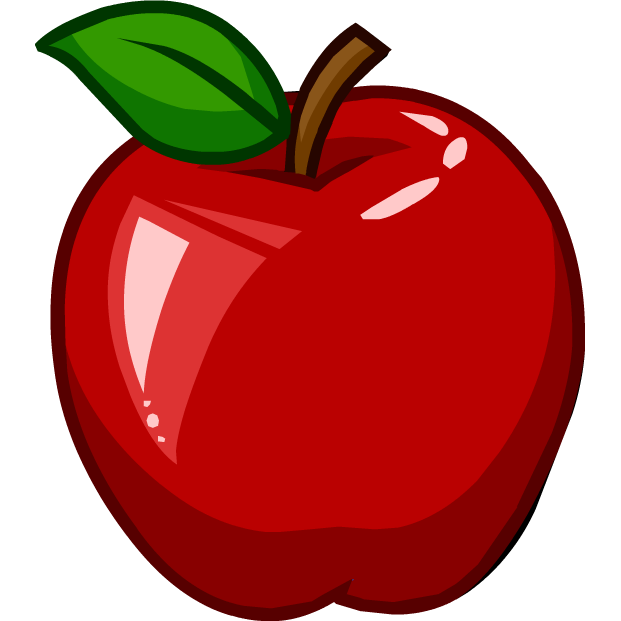 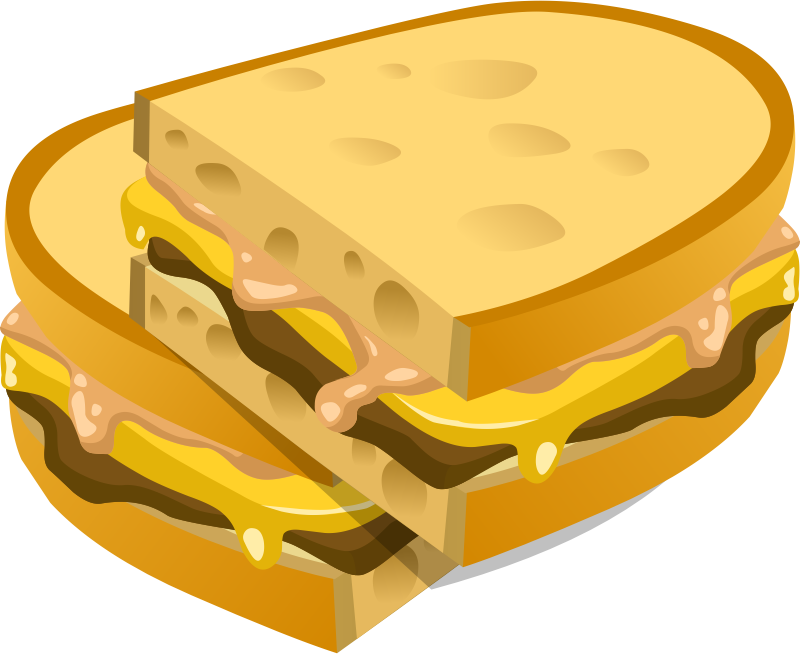 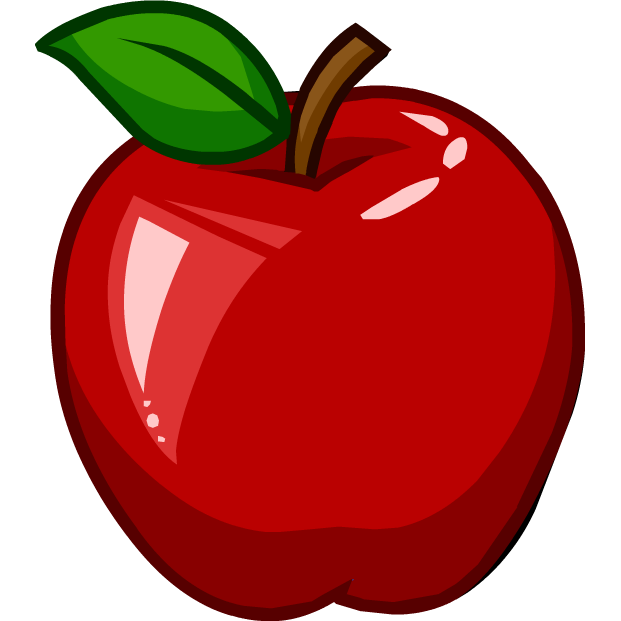 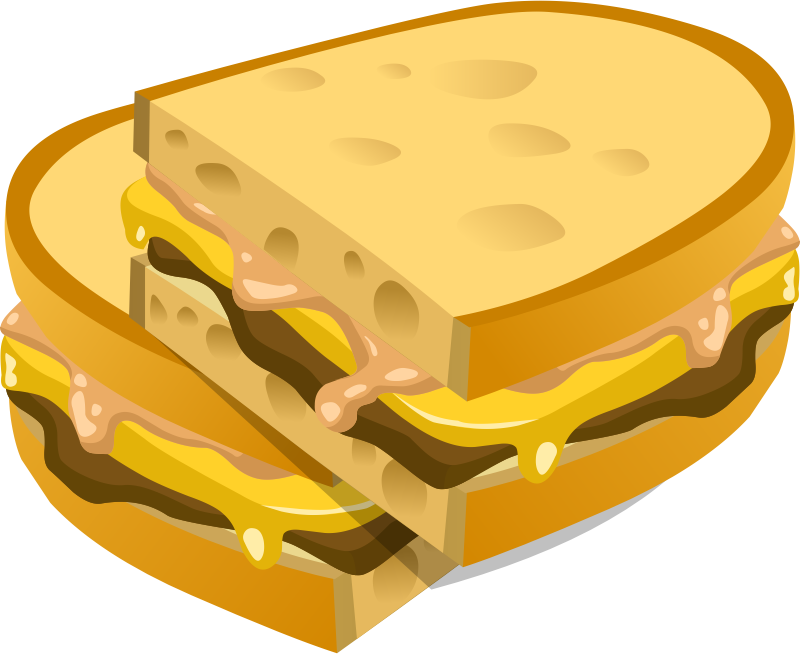 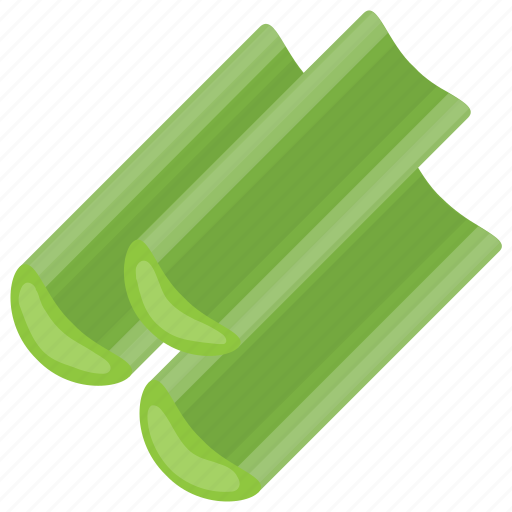 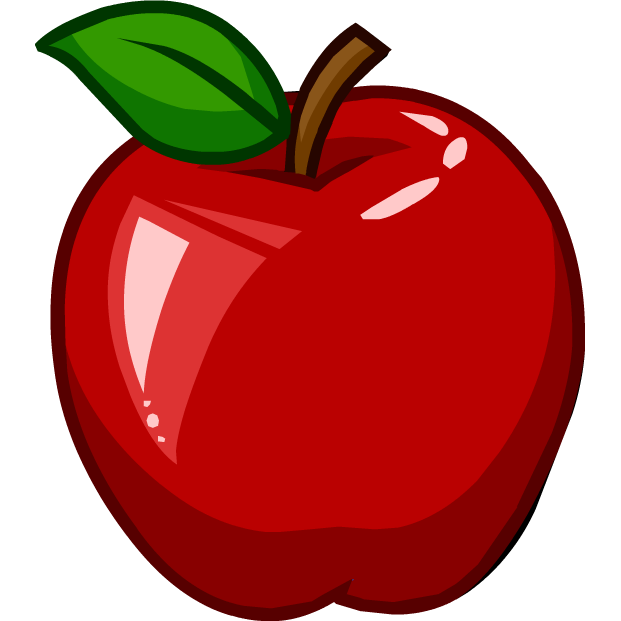 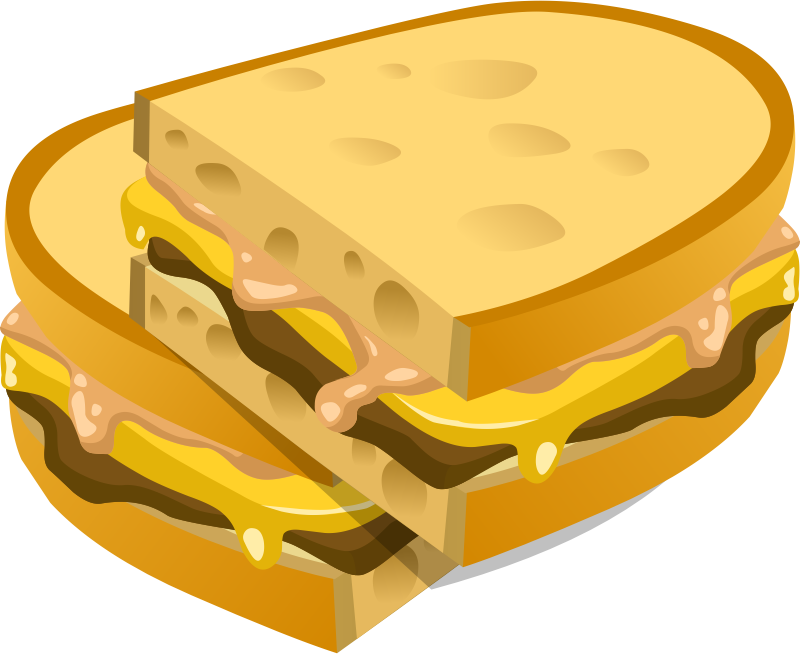 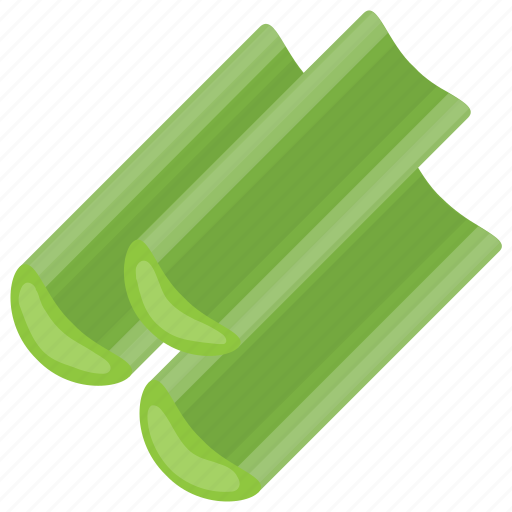 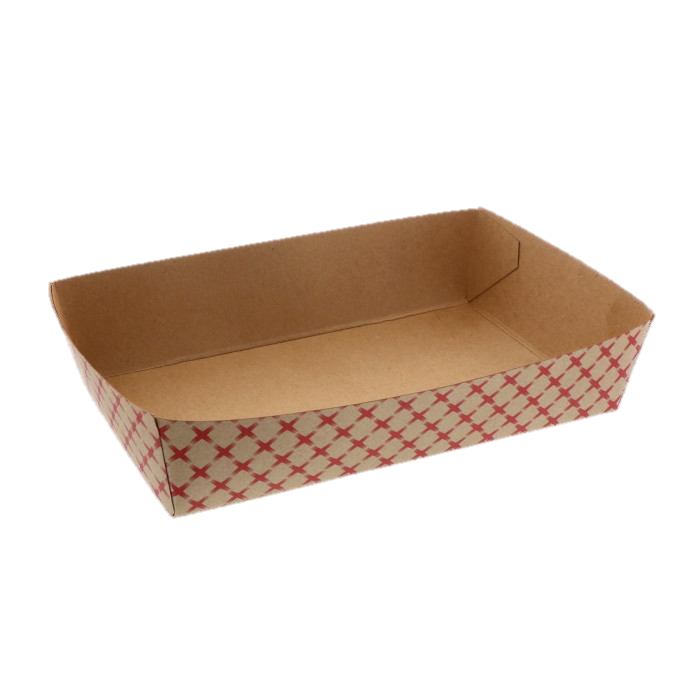 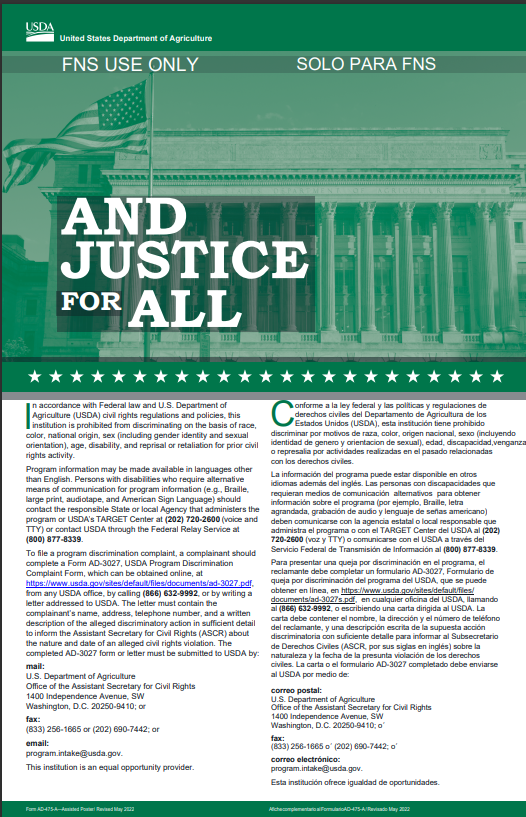 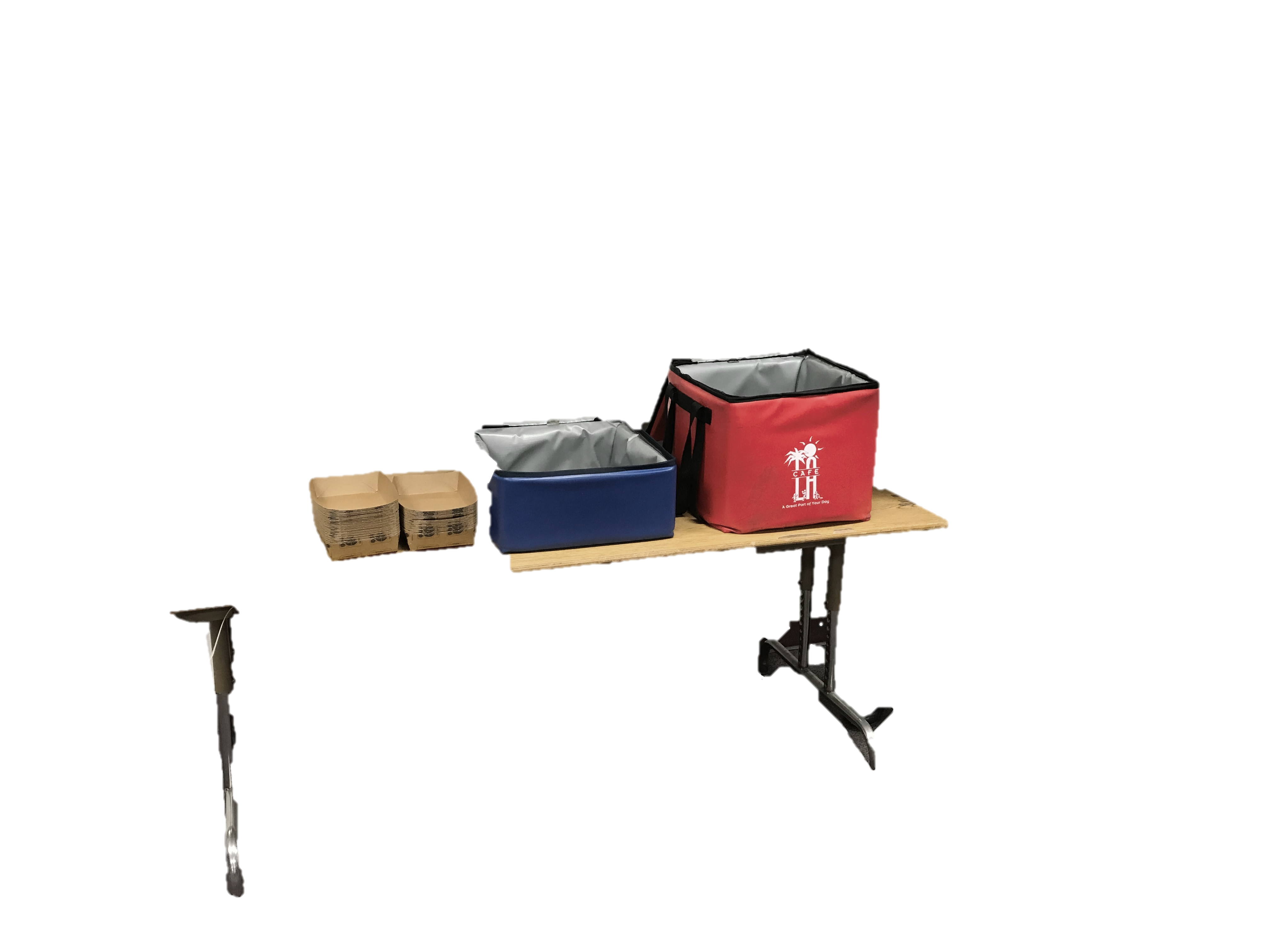 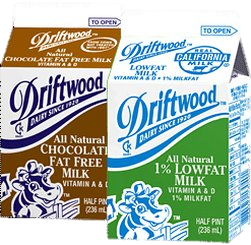 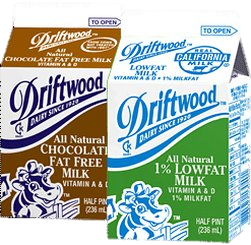 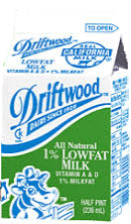 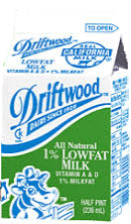 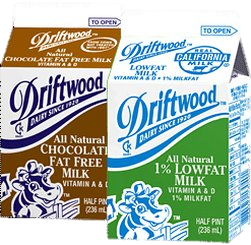 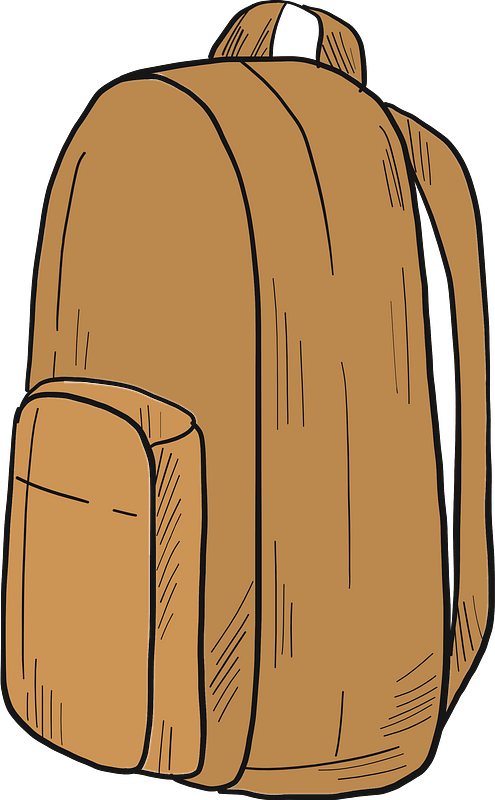 [Speaker Notes: This model allows for OVS]
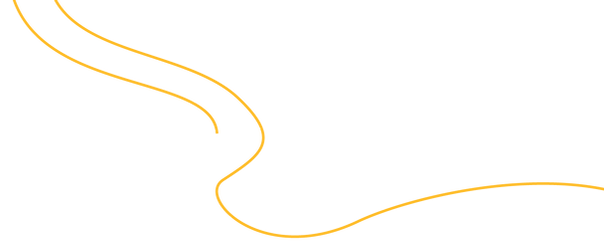 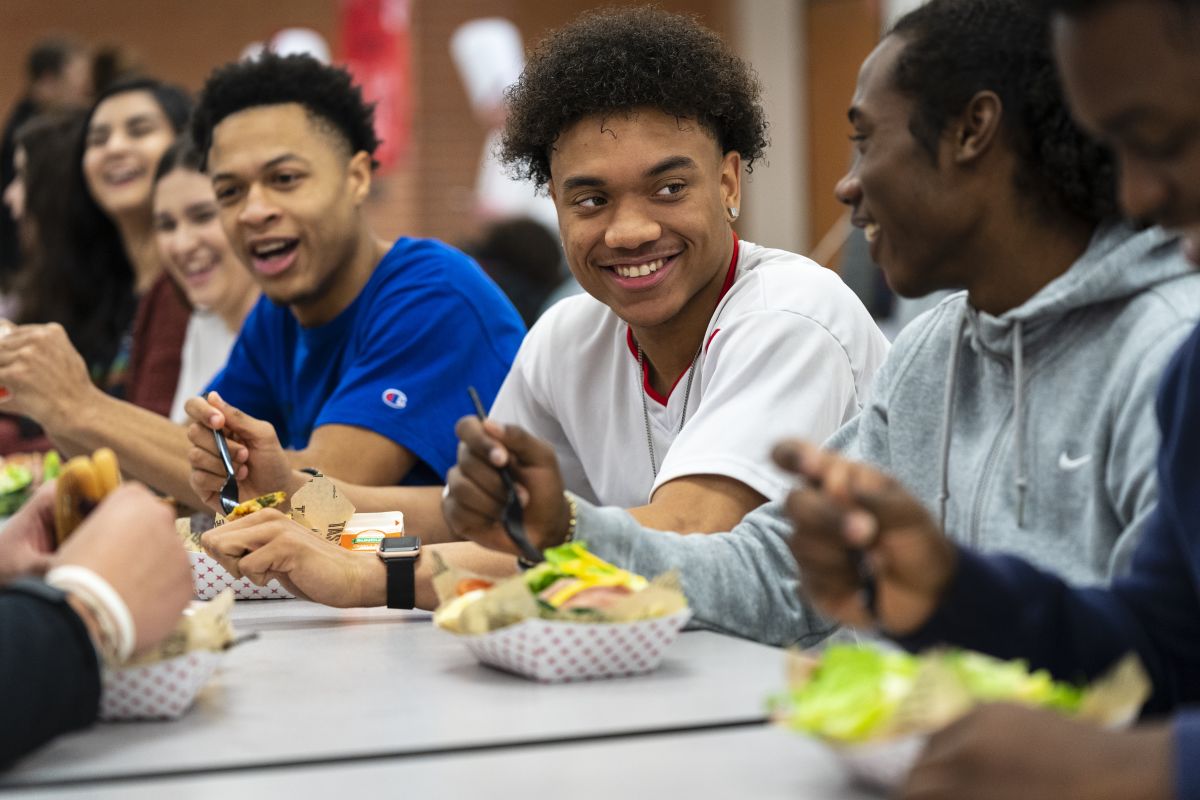 After Service Overview
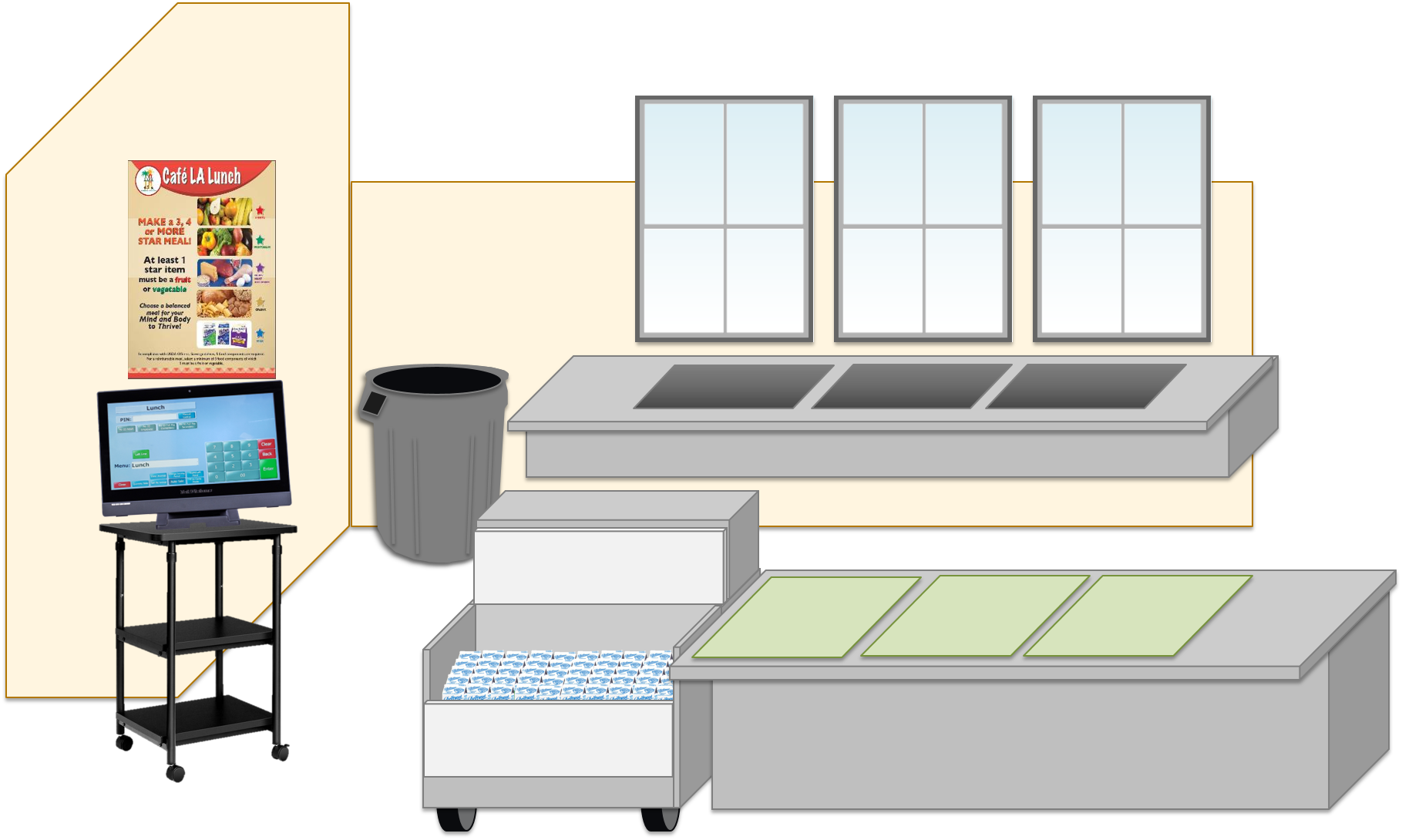 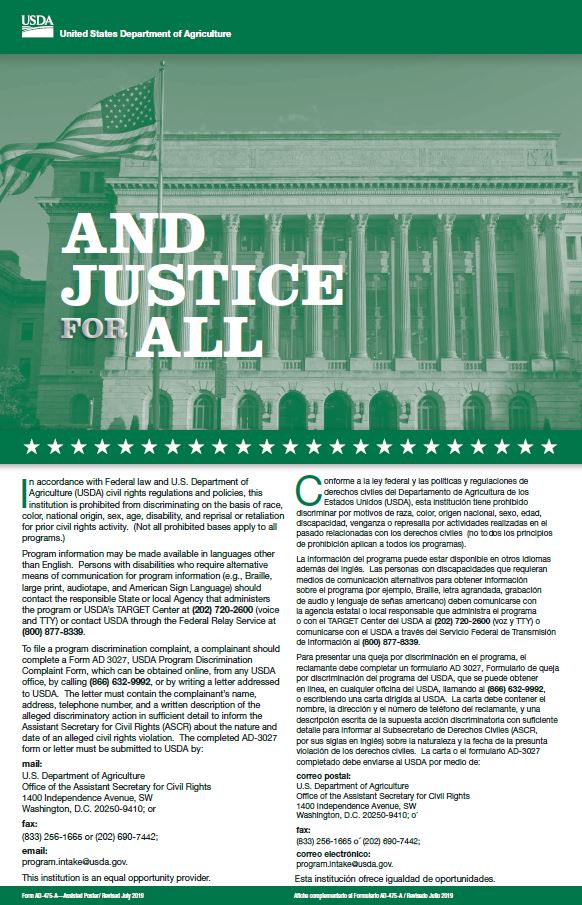 Saturday Program staff will leave all left over items in the designated refrigeration unit for pick up on the following Monday
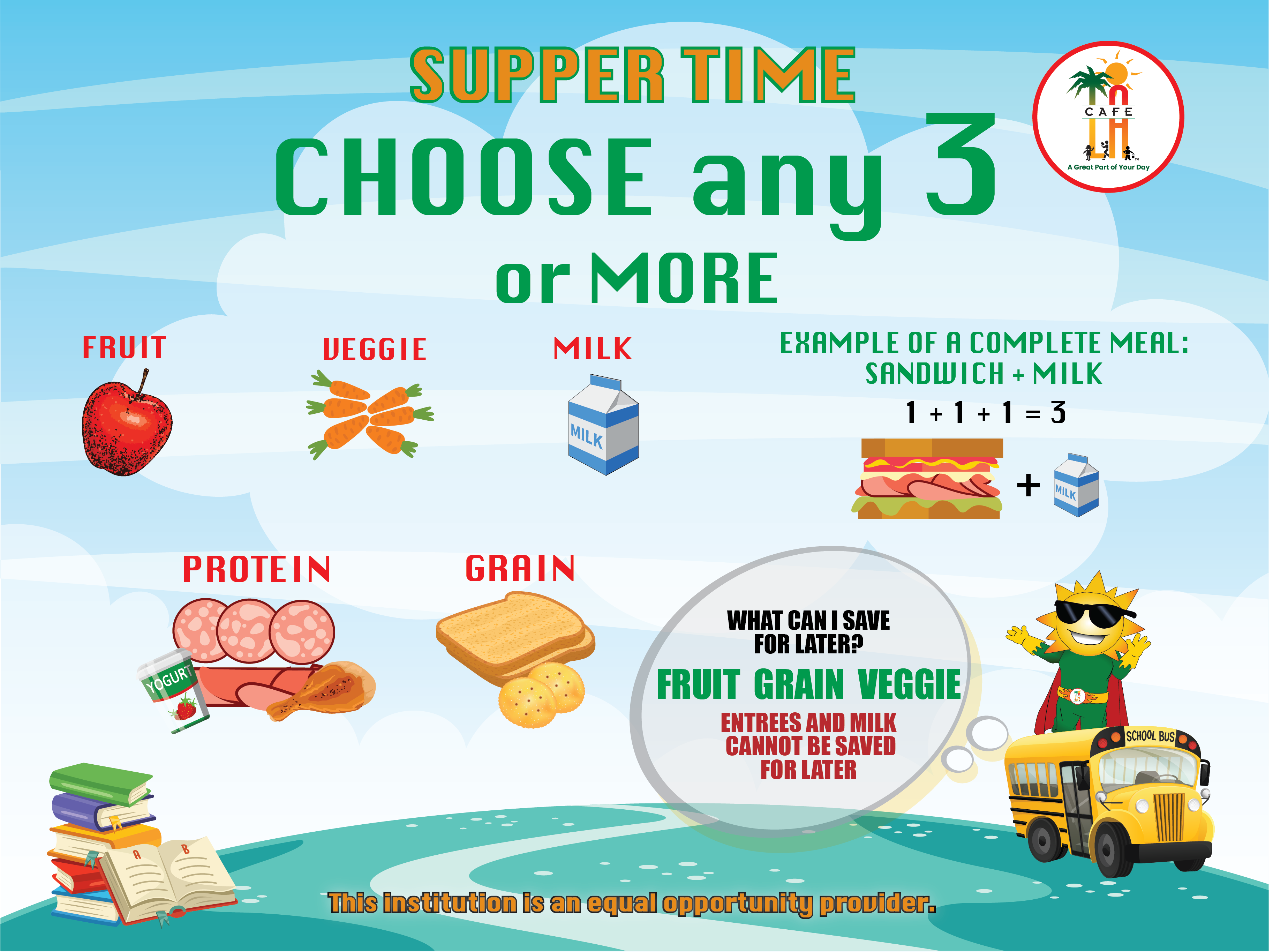 Only whole untampered with fruits and non-perishable items will be returned to stock.
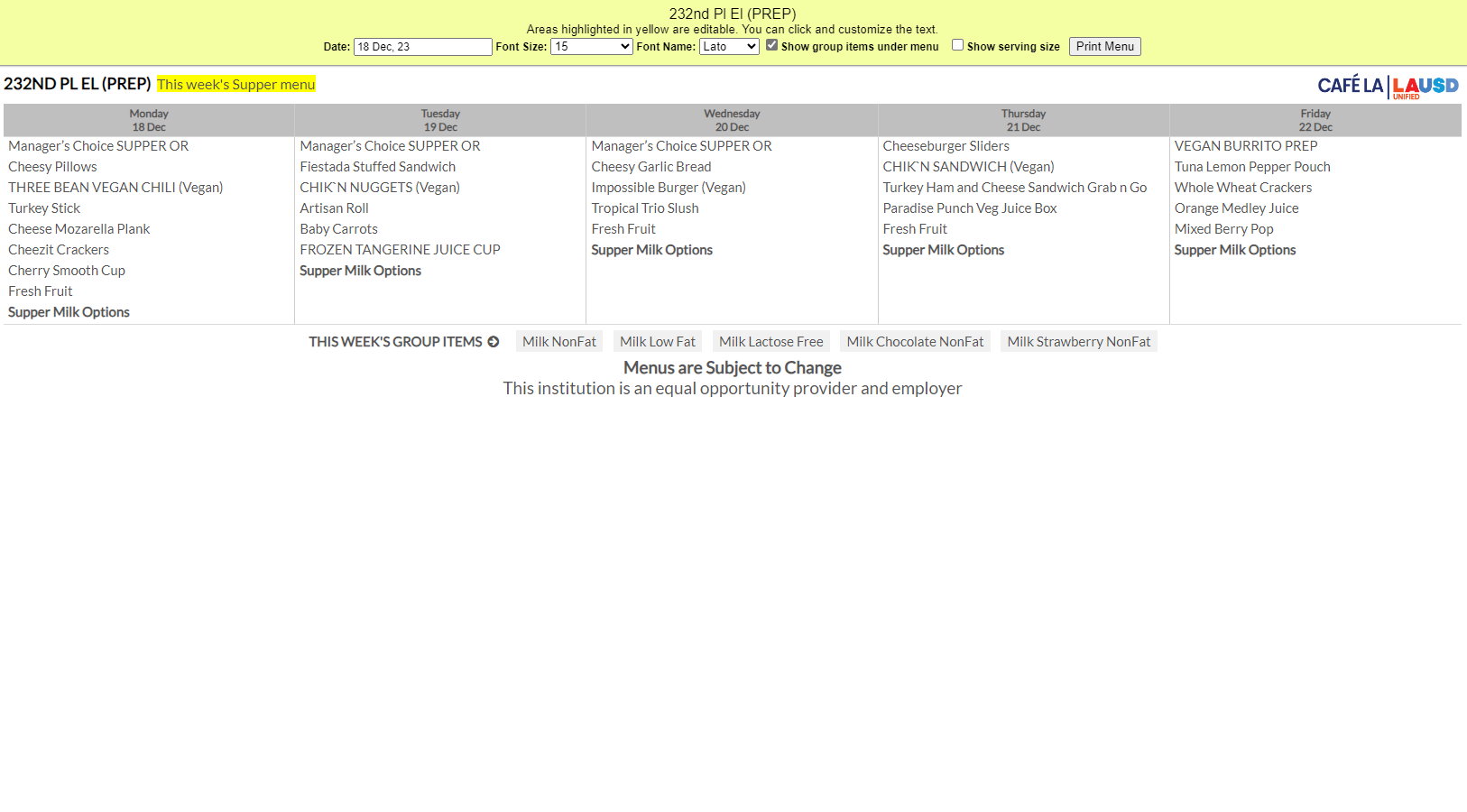 All other items will be discarded
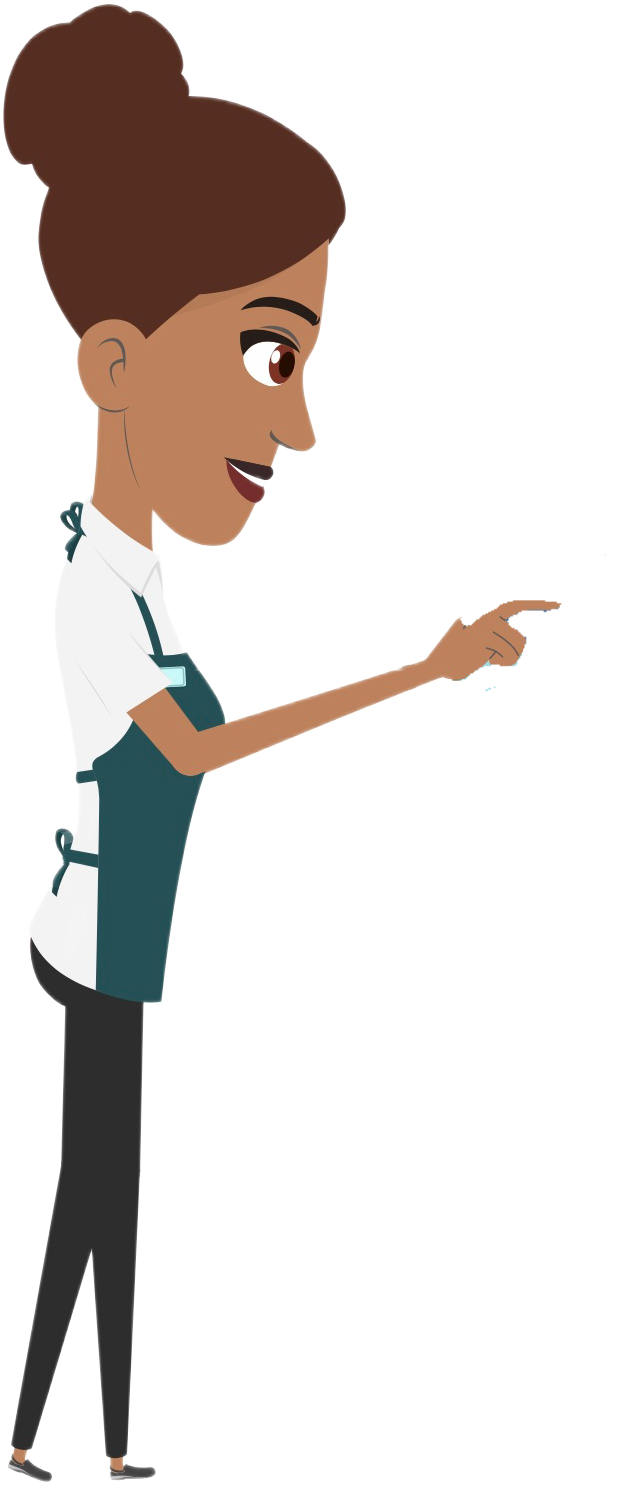 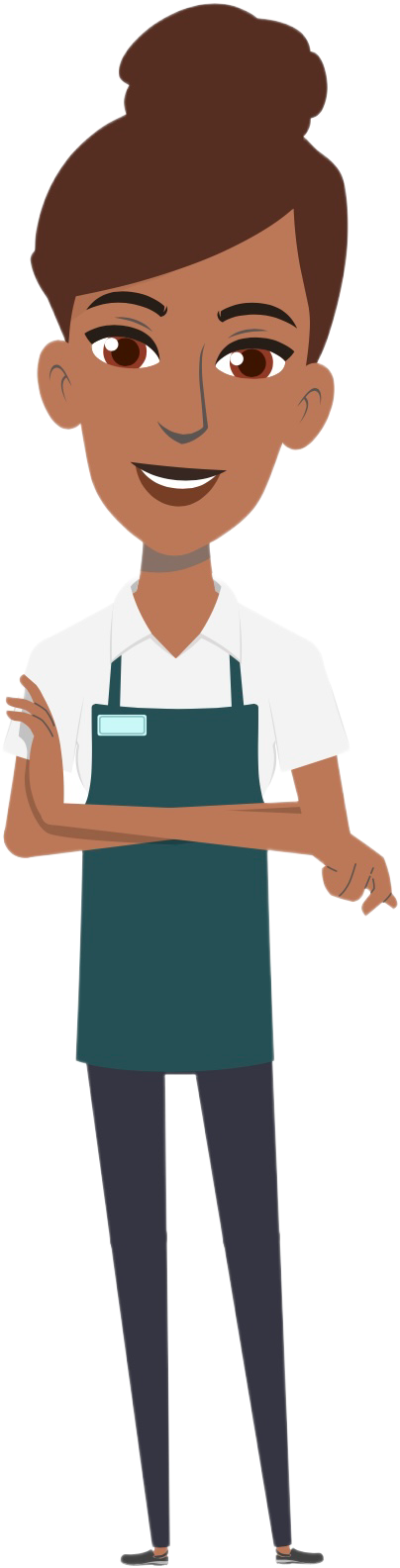 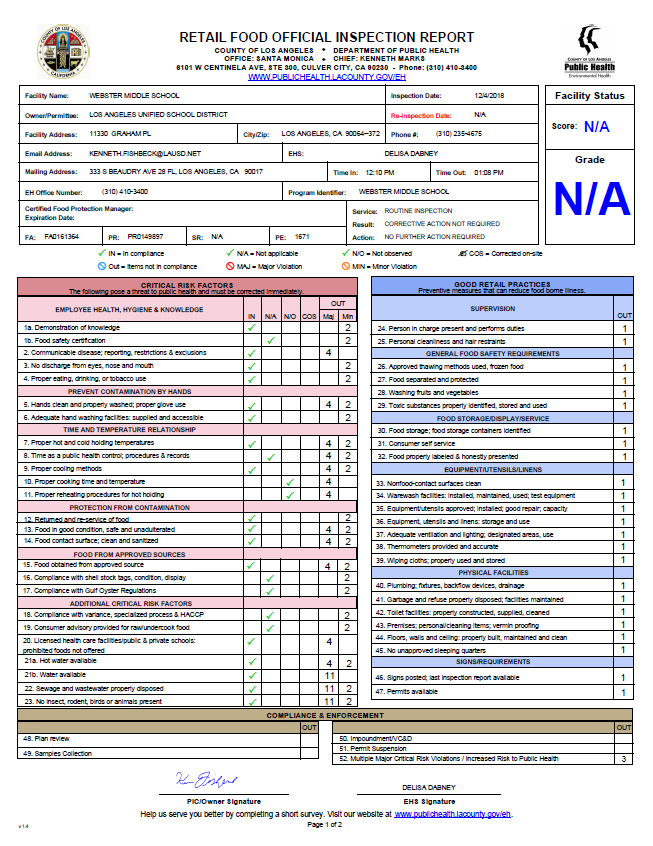 Return to Stock
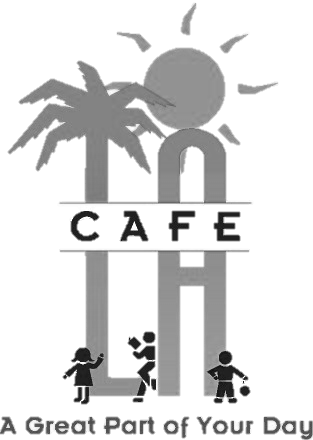 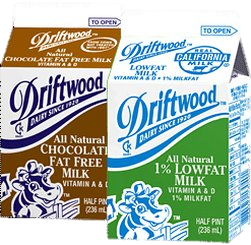 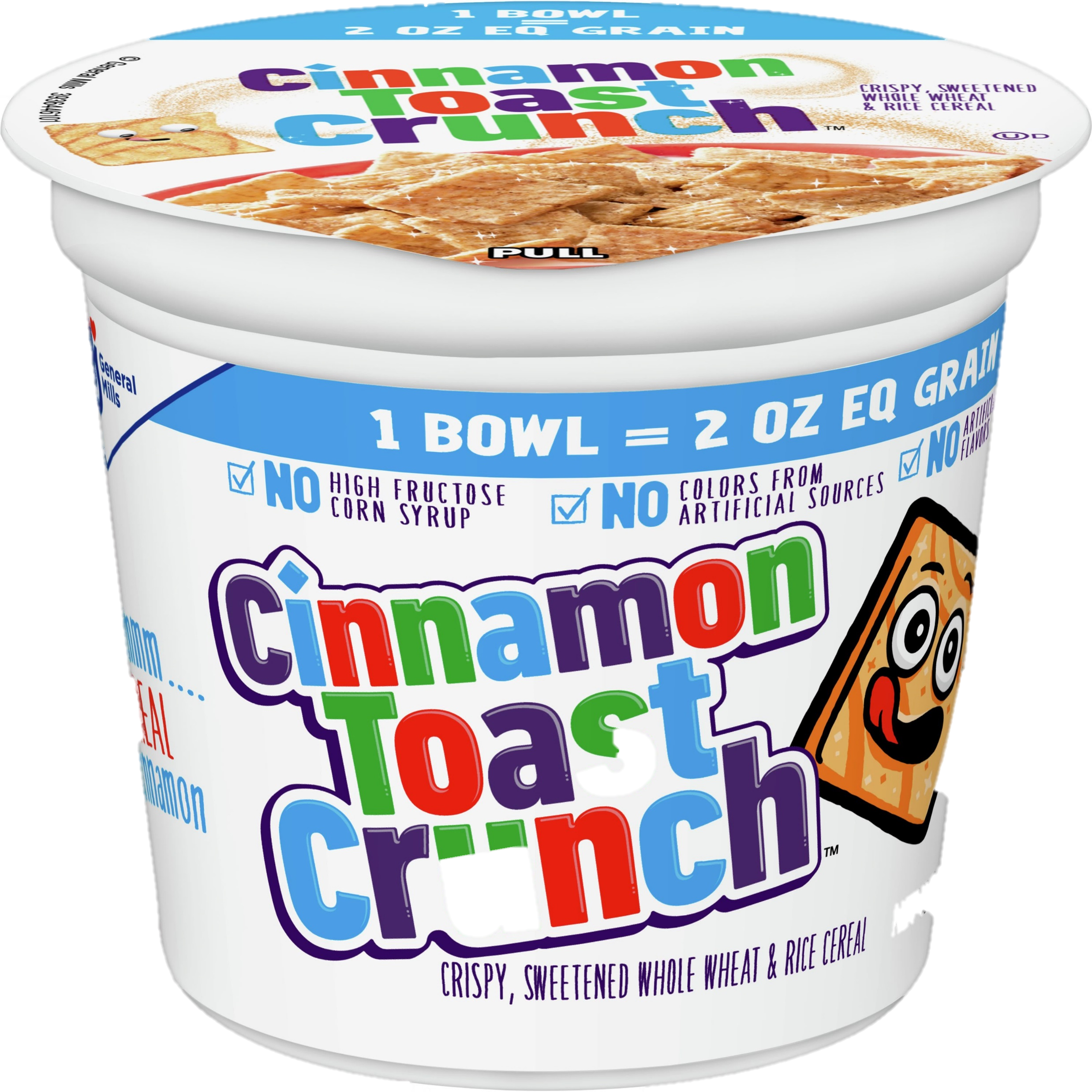 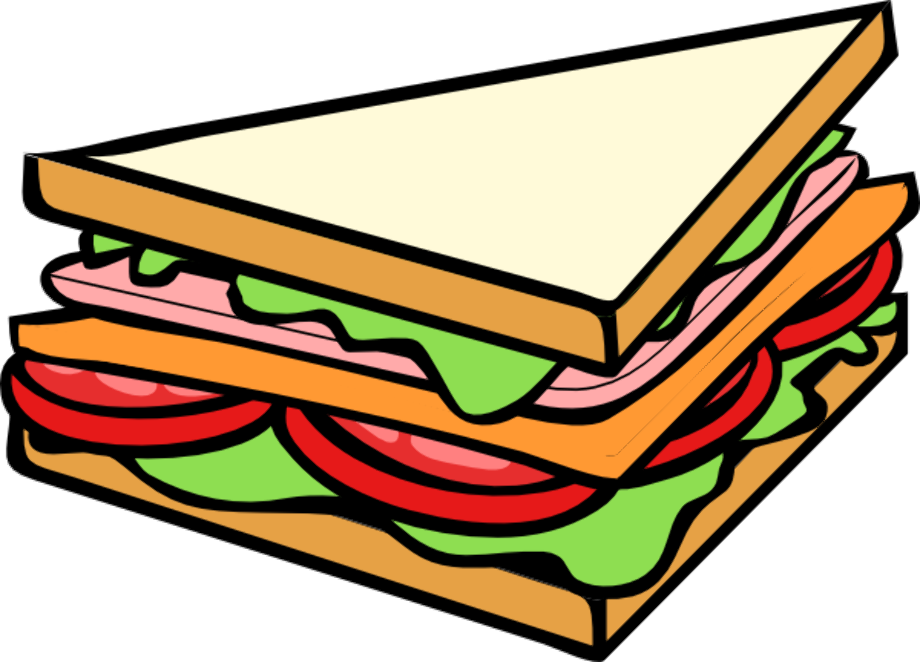 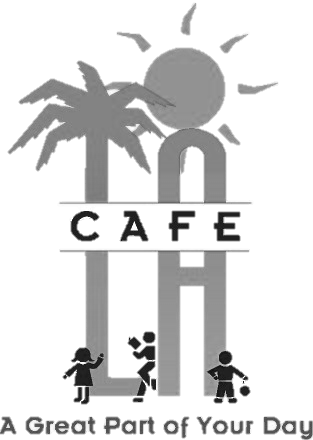 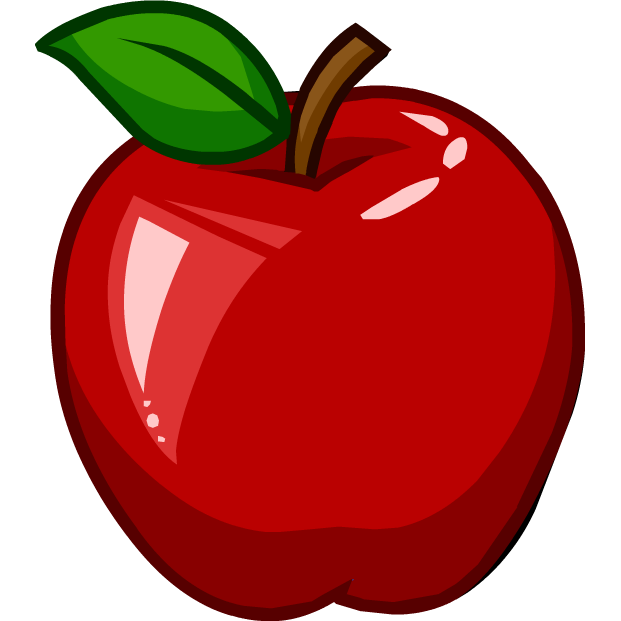 Discard
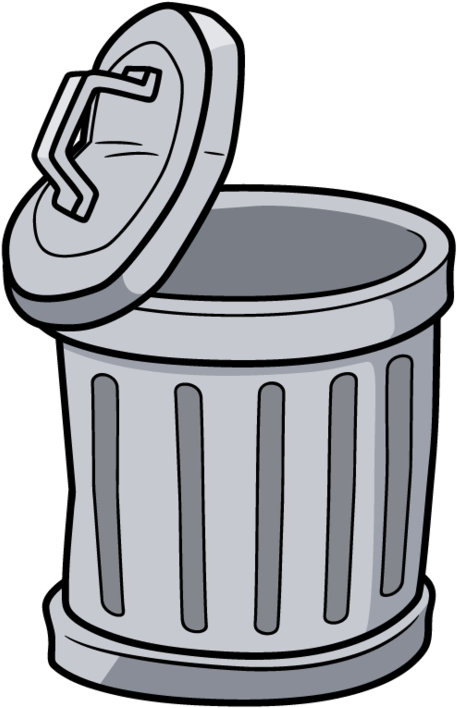 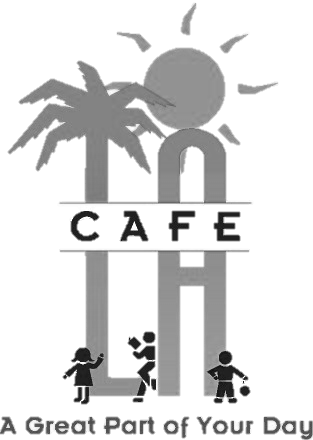 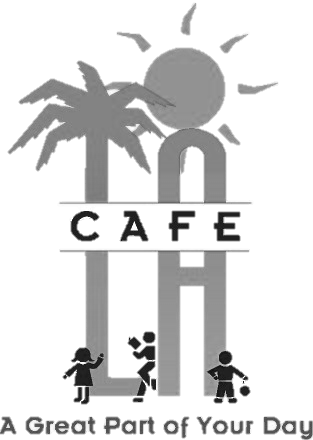 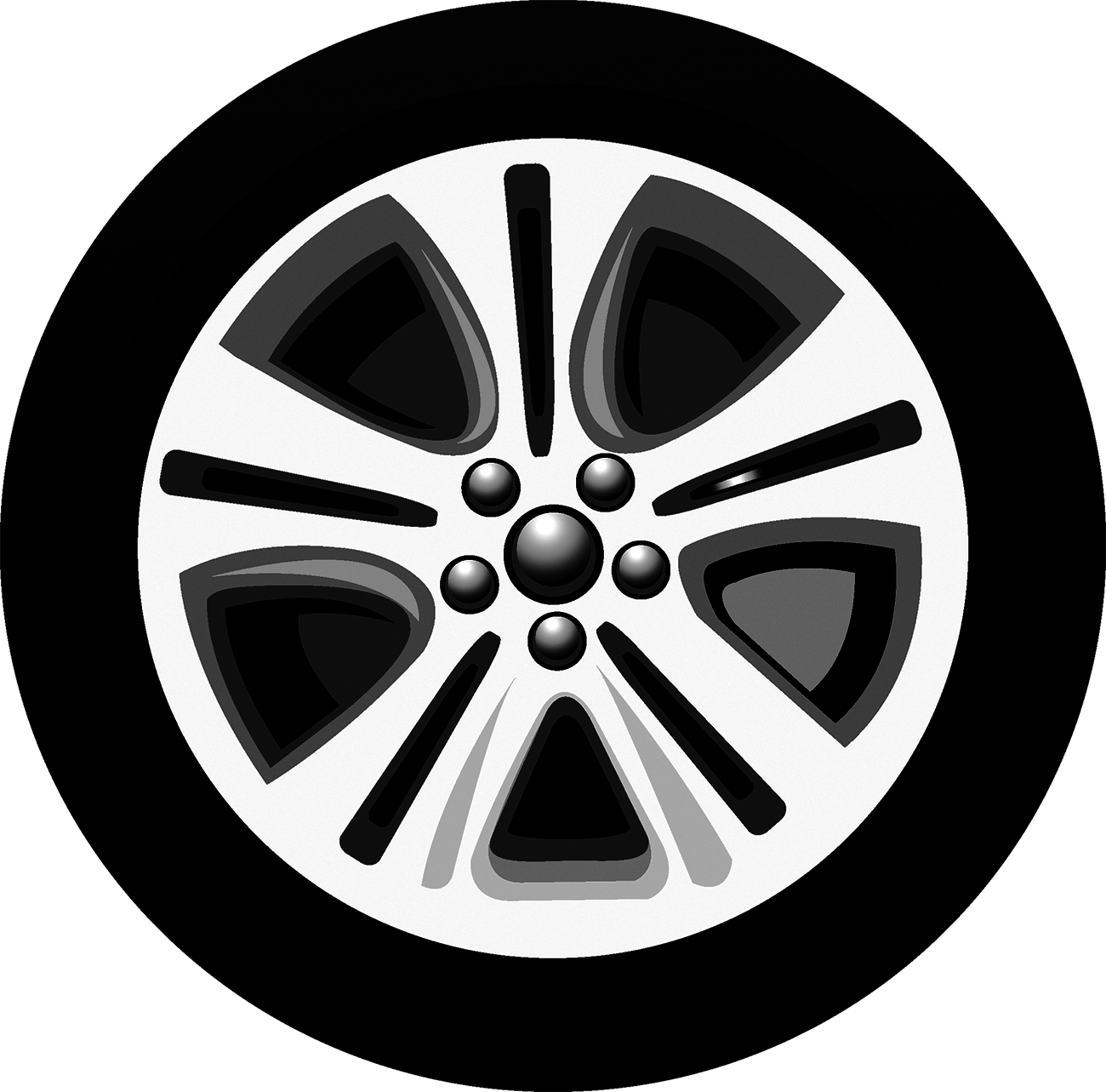 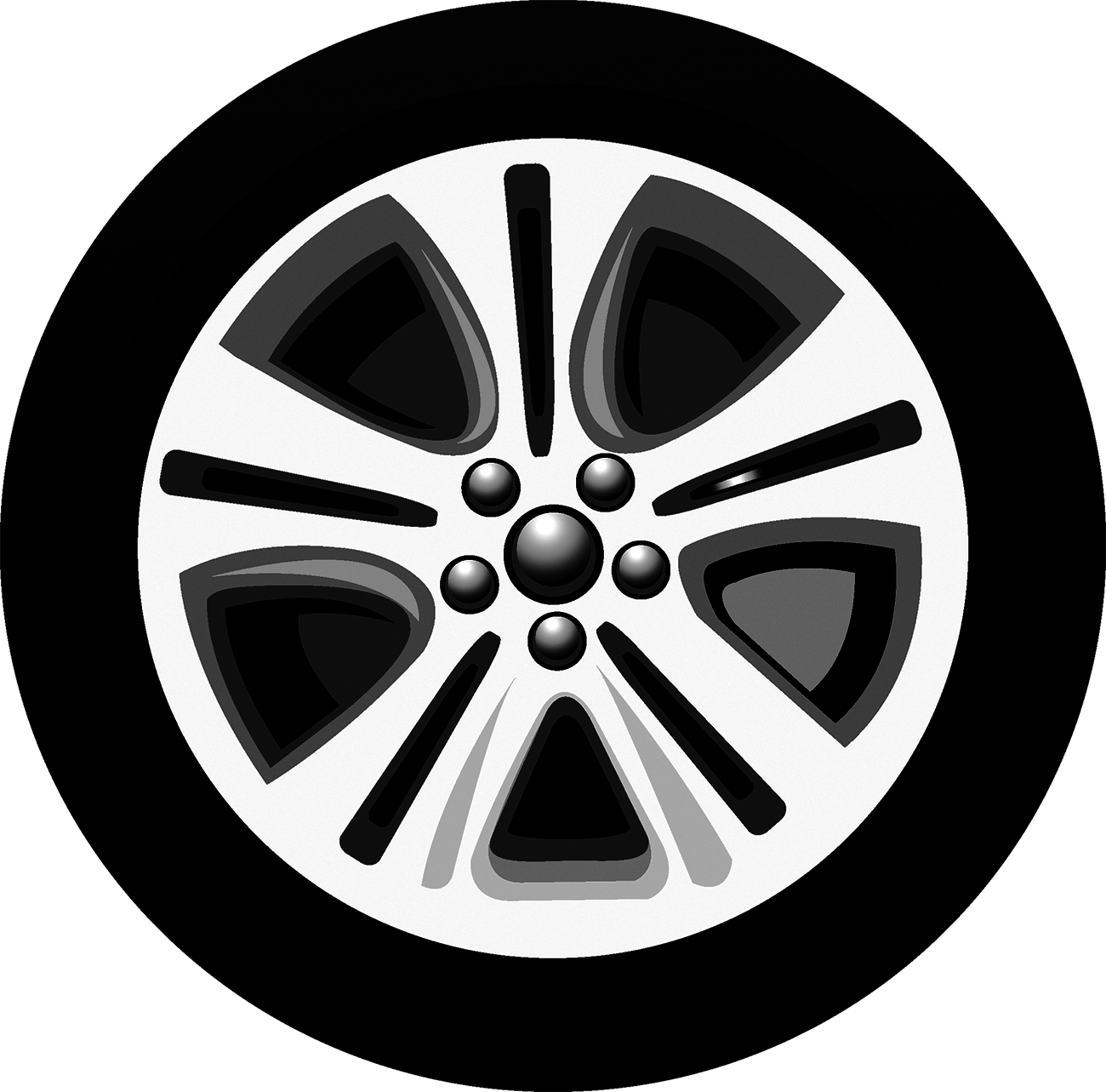 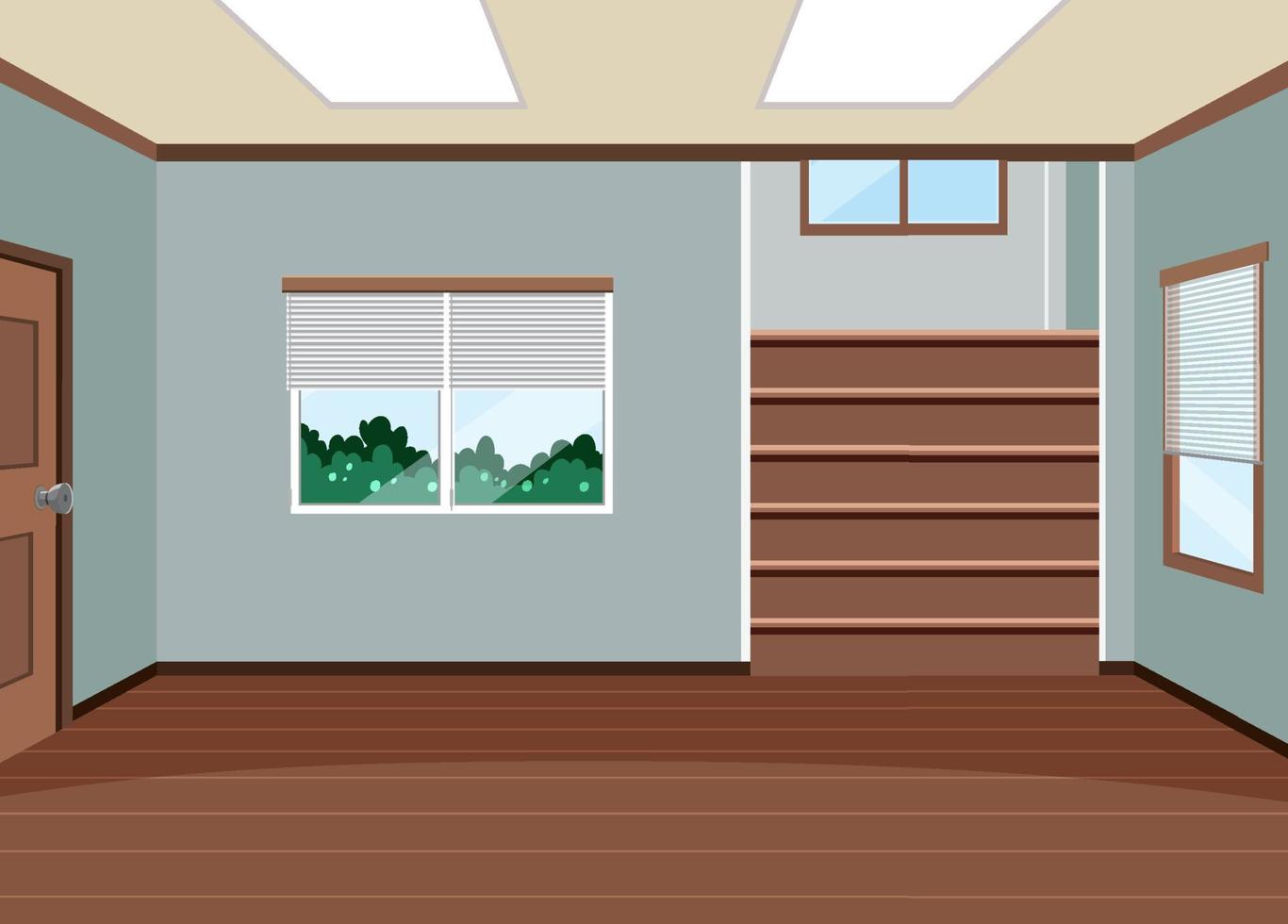 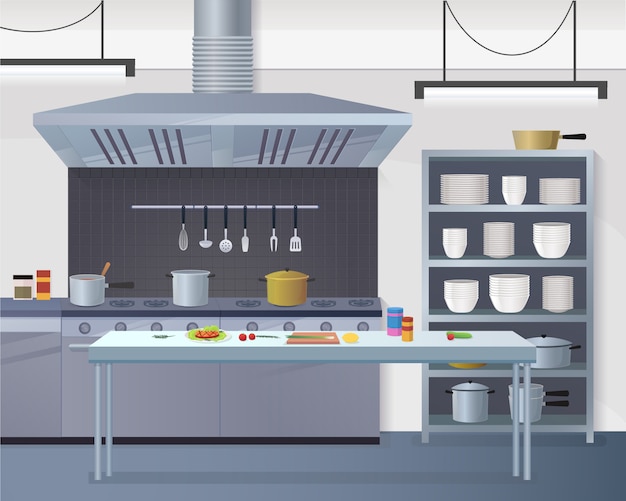 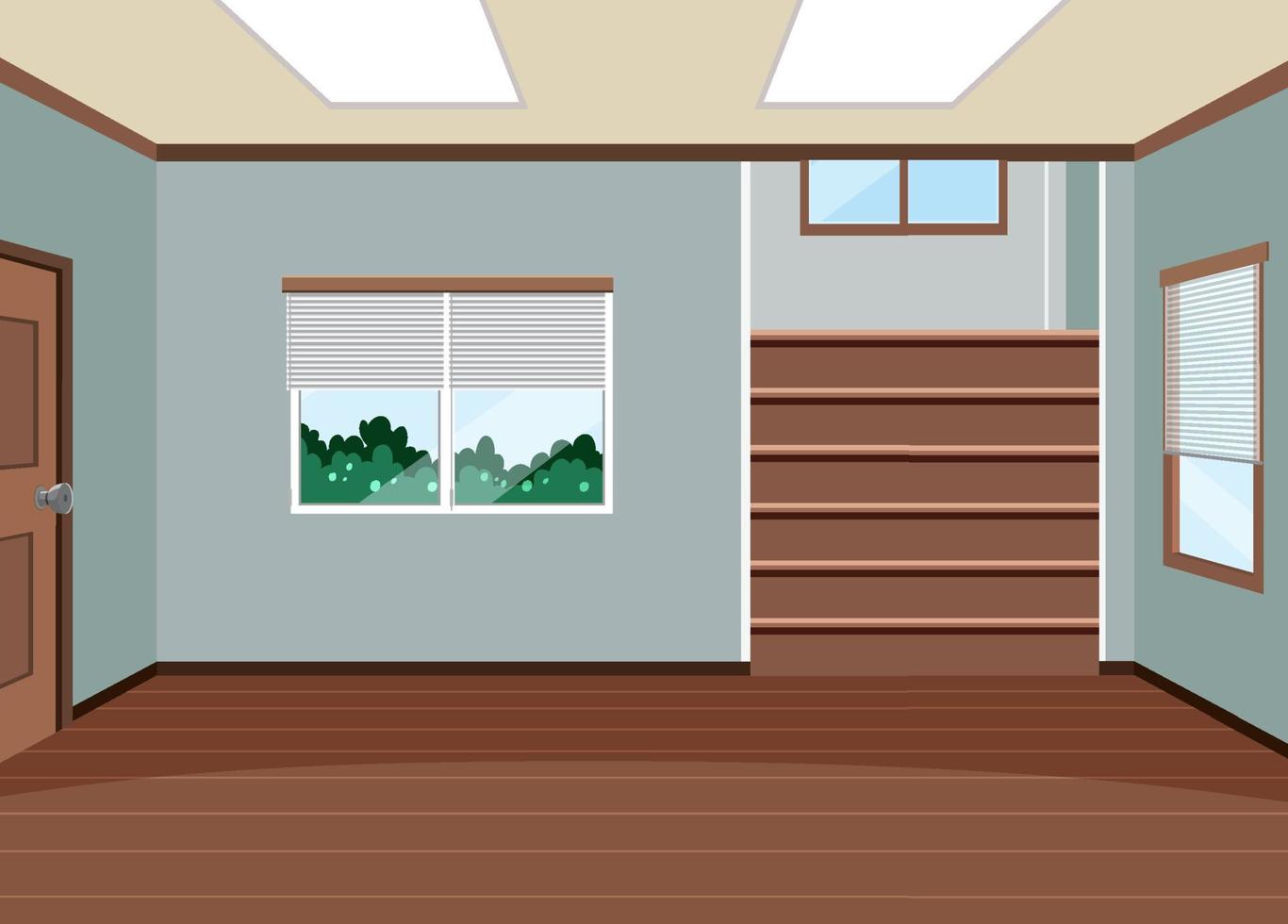 Once I’ve discarded all perishable items. I can now enter my productions and daily entry.
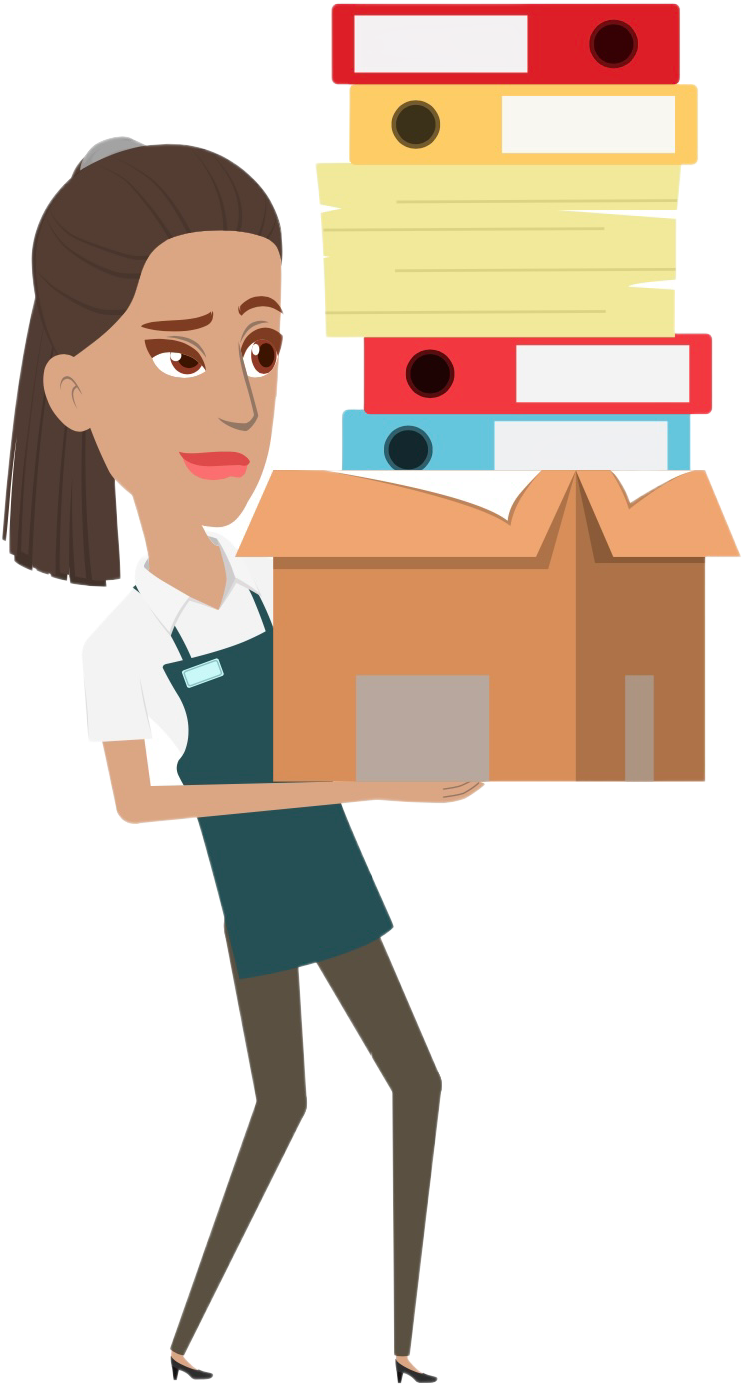 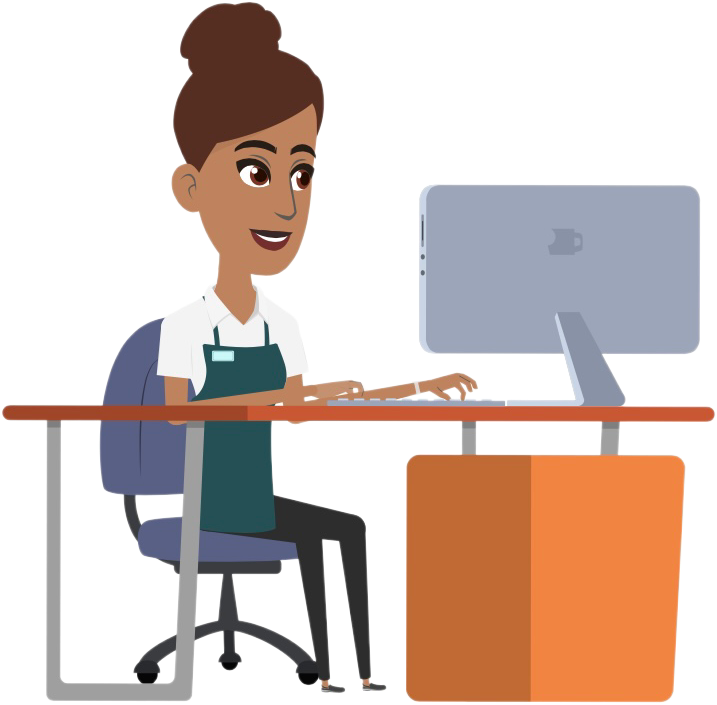 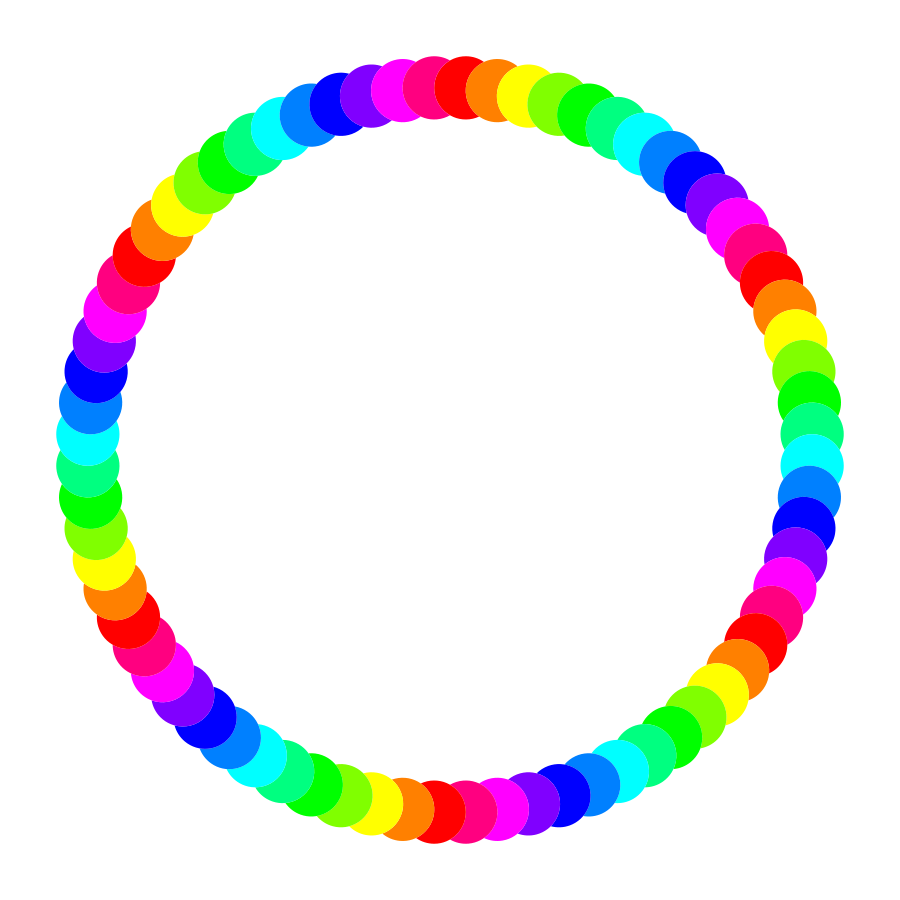 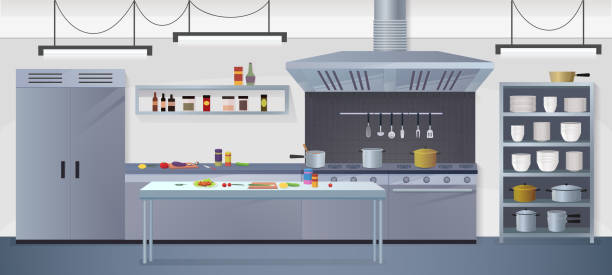 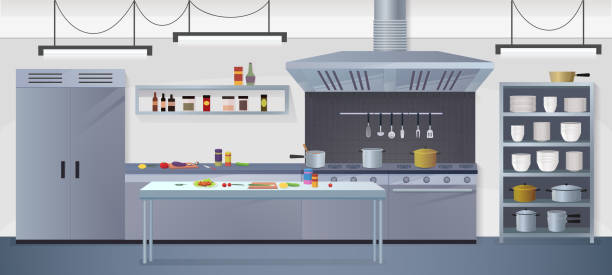 Queen Bee designs
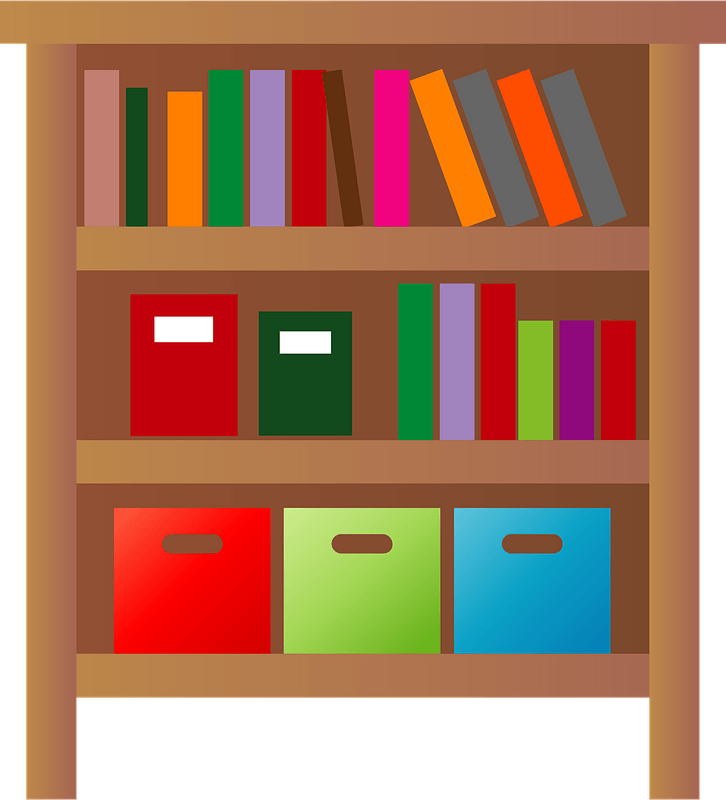 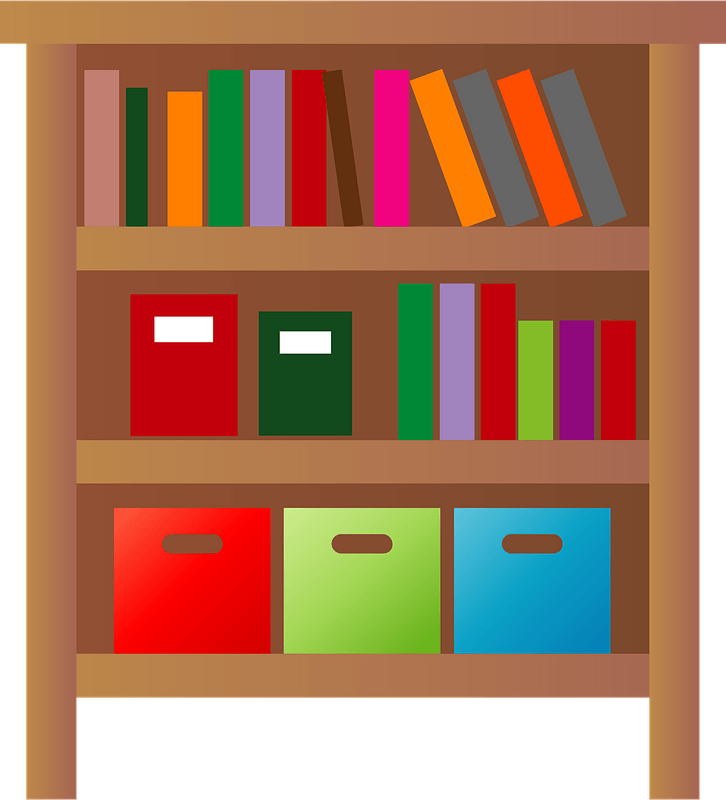 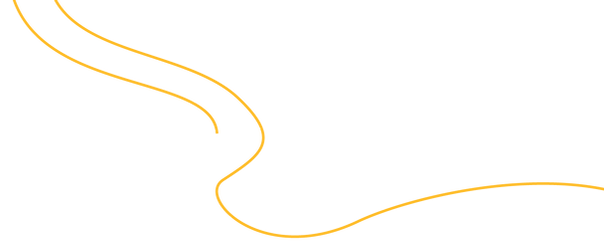 Creating Saturday Productions
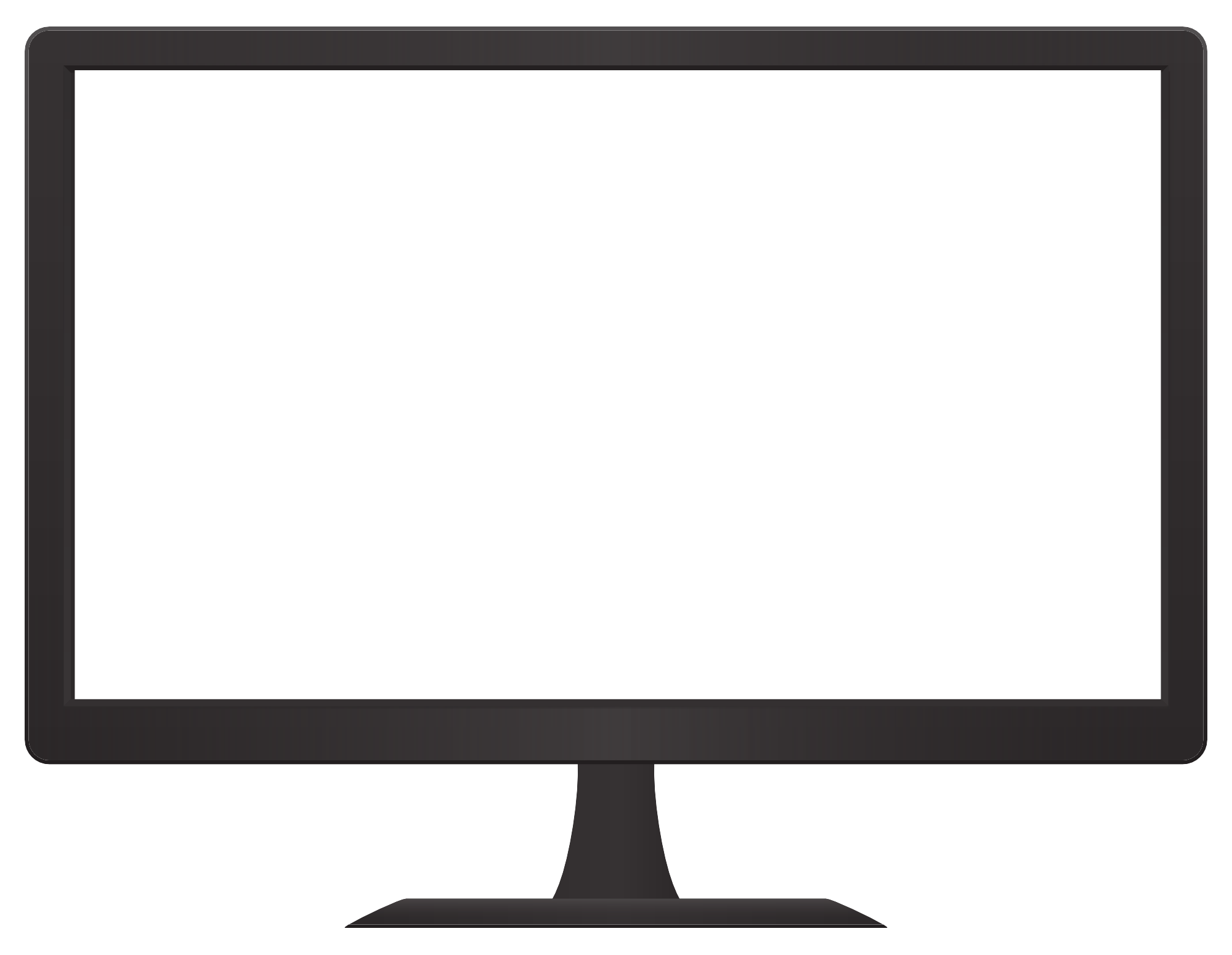 Production Records must be created for all Saturday Programs and all serving periods under main site.
Go to Back of House.
Click Productions.
Click Create Productions.
Next in the “select serving periods” area click individual, then select the serving period to create.
Then in the “ select site” area click individual, then choose the main site. 
Select the date you would like to create. 
Finally select Create Productions to create the Saturday productions for the site.
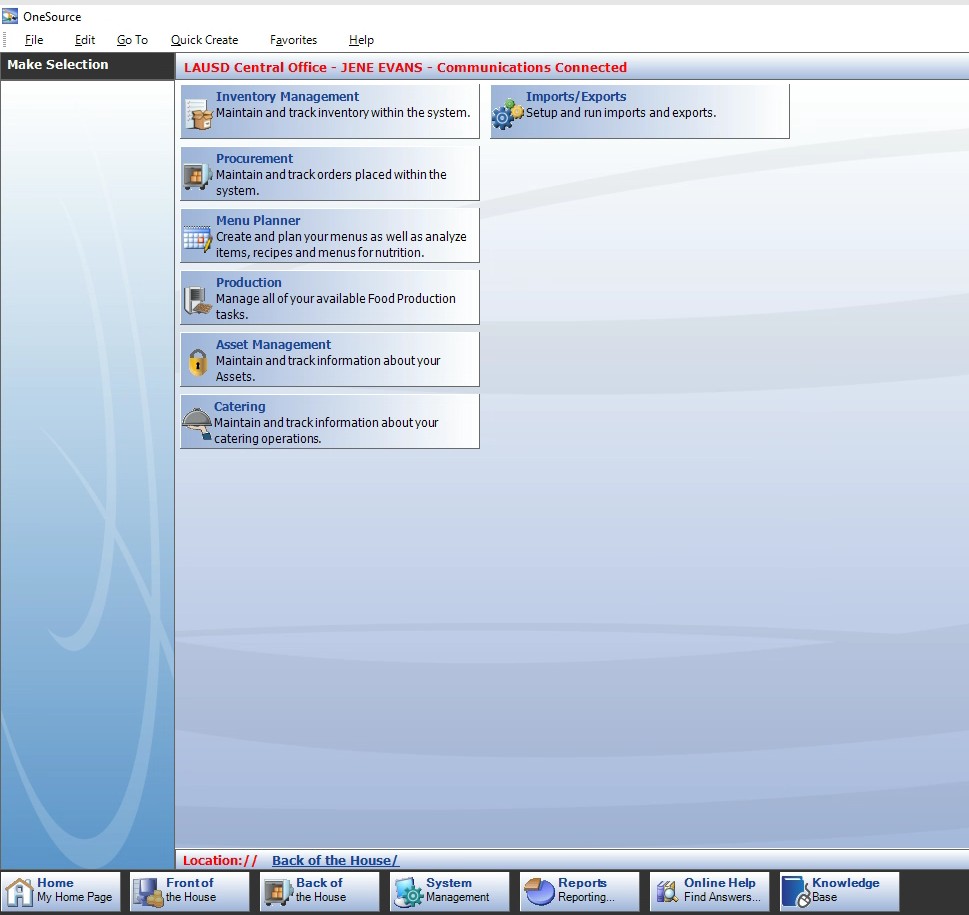 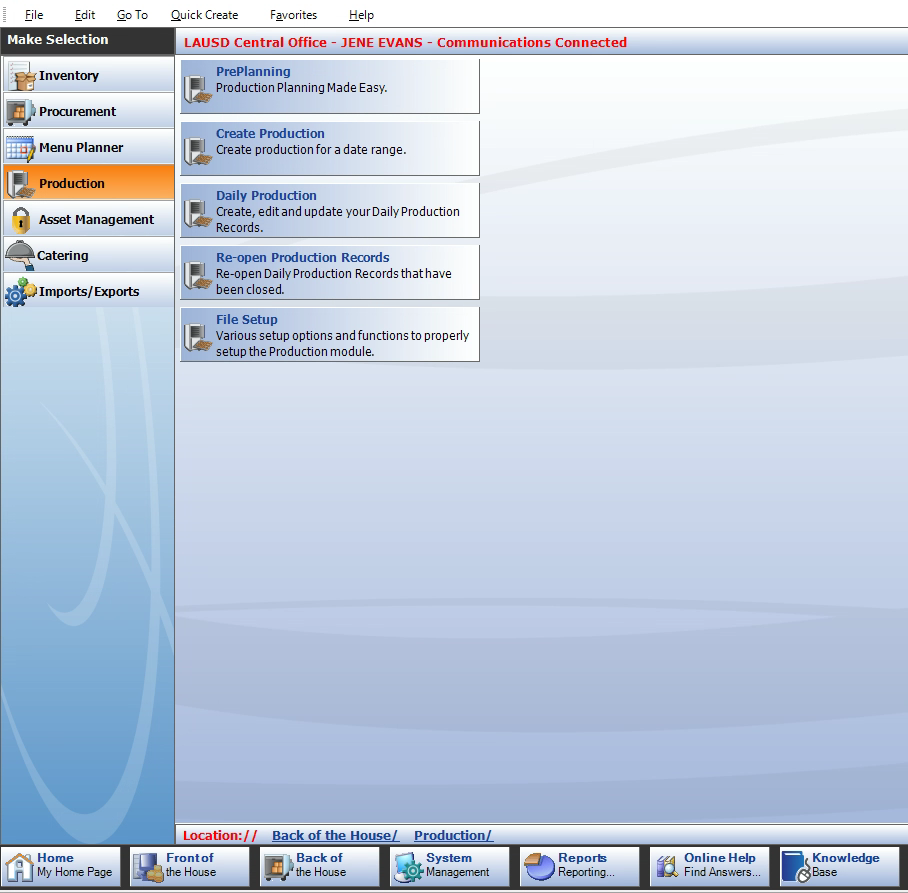 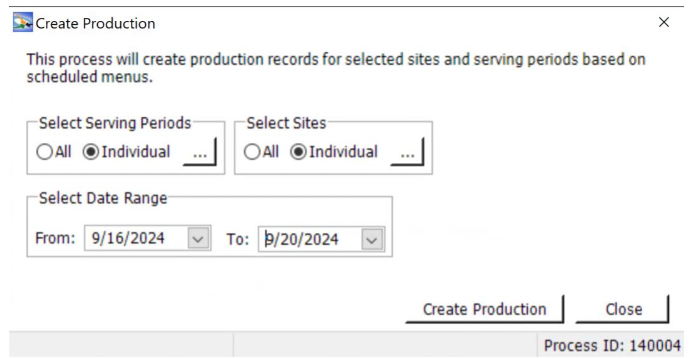 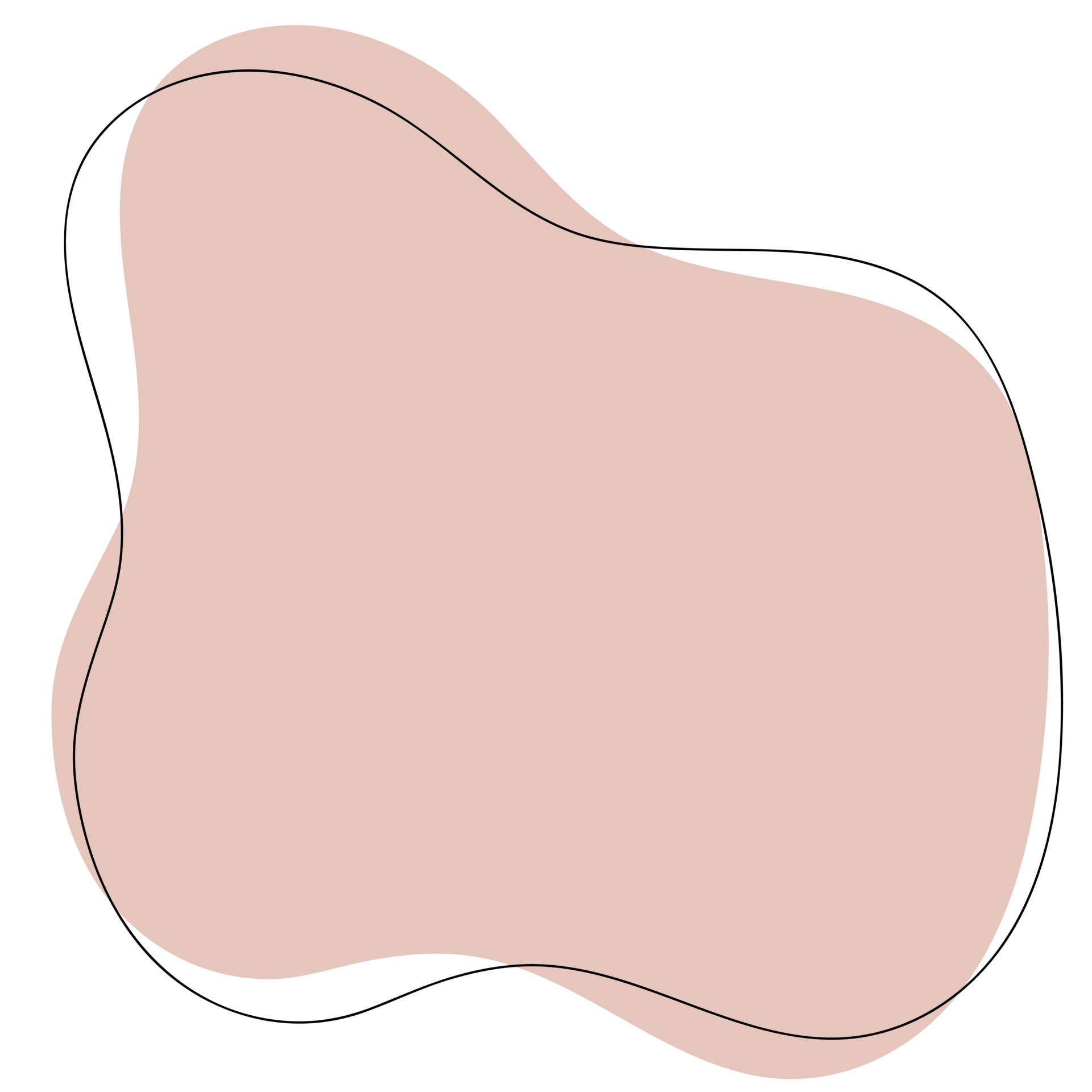 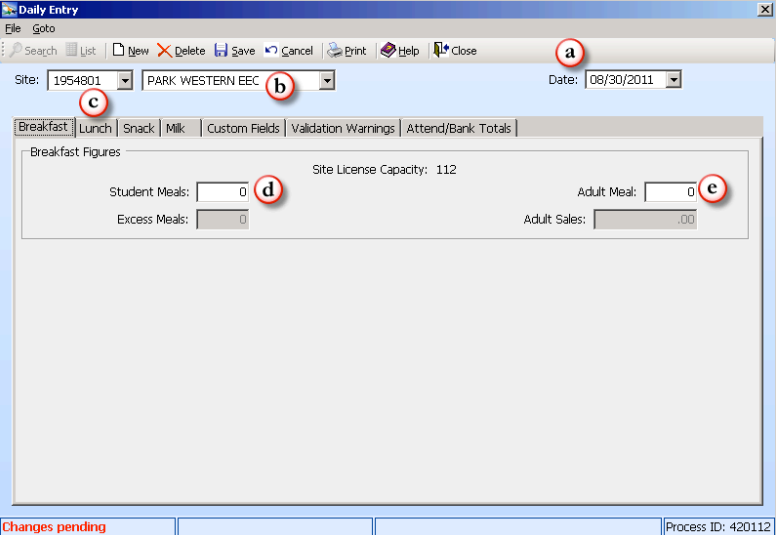 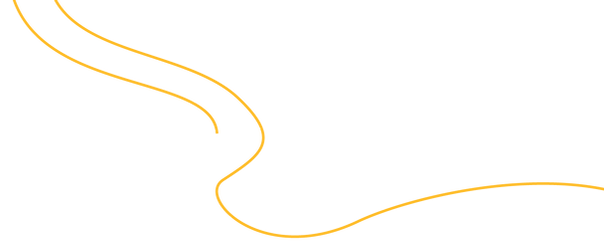 ENTERING MEALS IN CMS
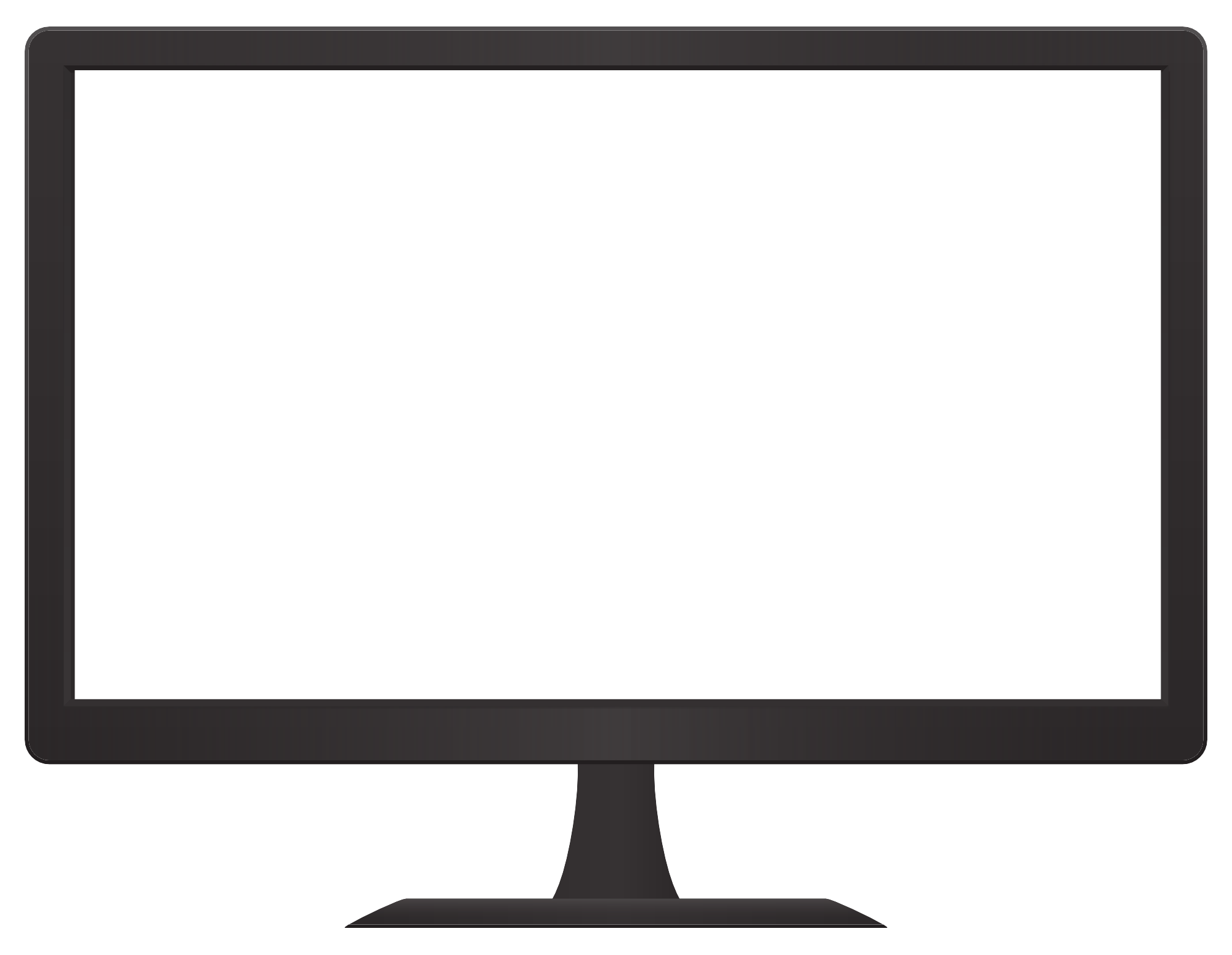 The following Monday after Saturday Meal Service, the Food Service Manager will enter all meal counts into CMS as a Daily Entry under Main Site.
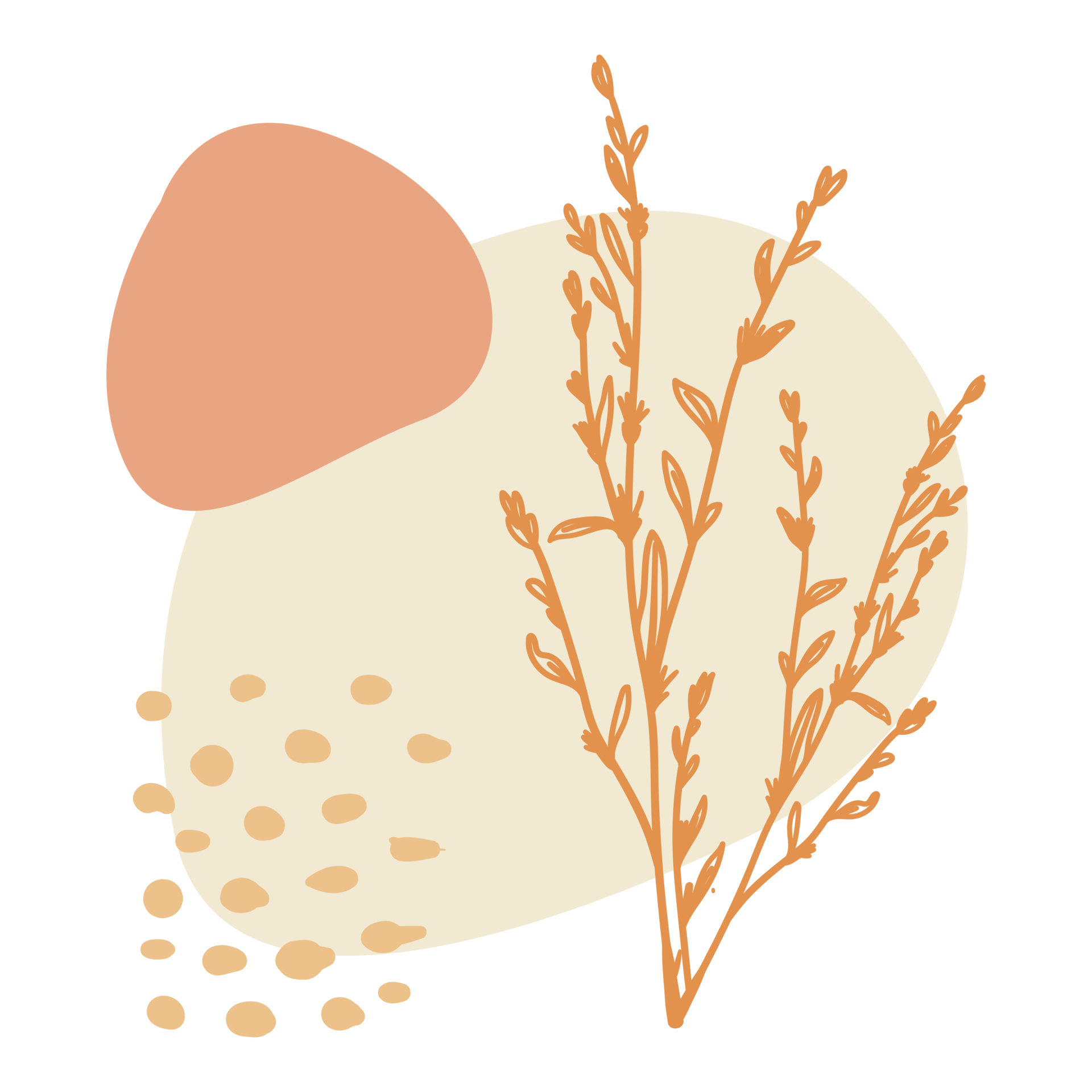 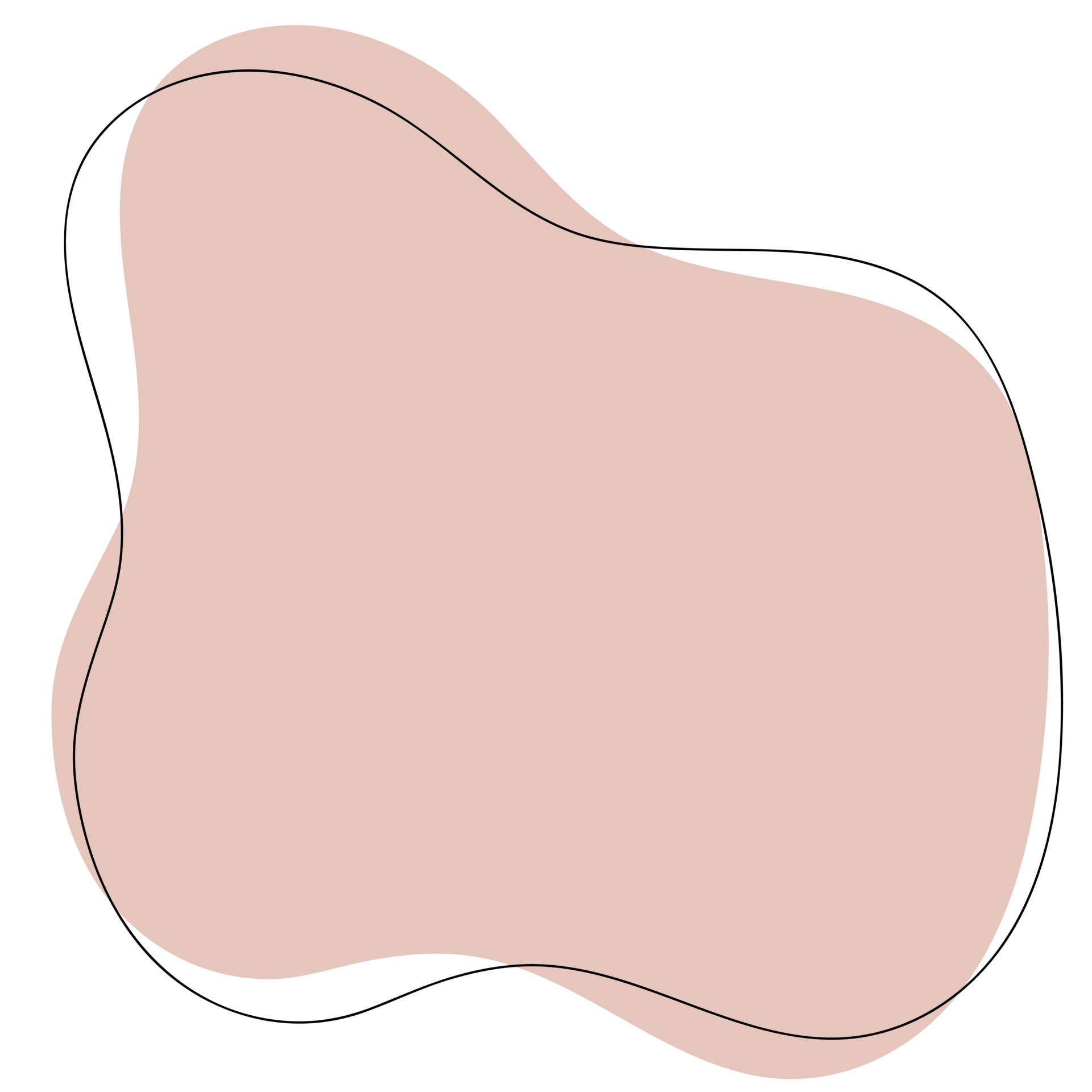 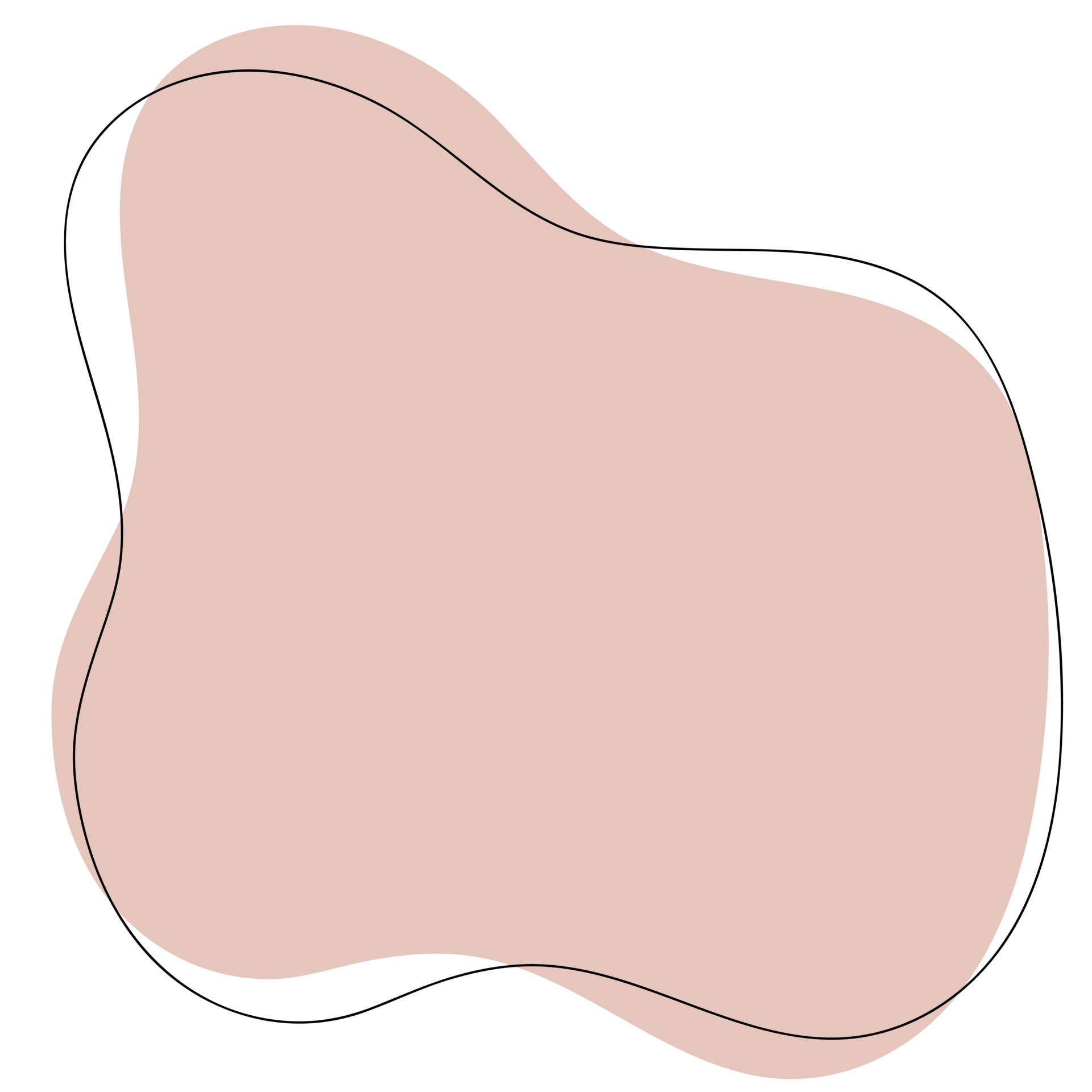 Saturday Program Training Verification Forms
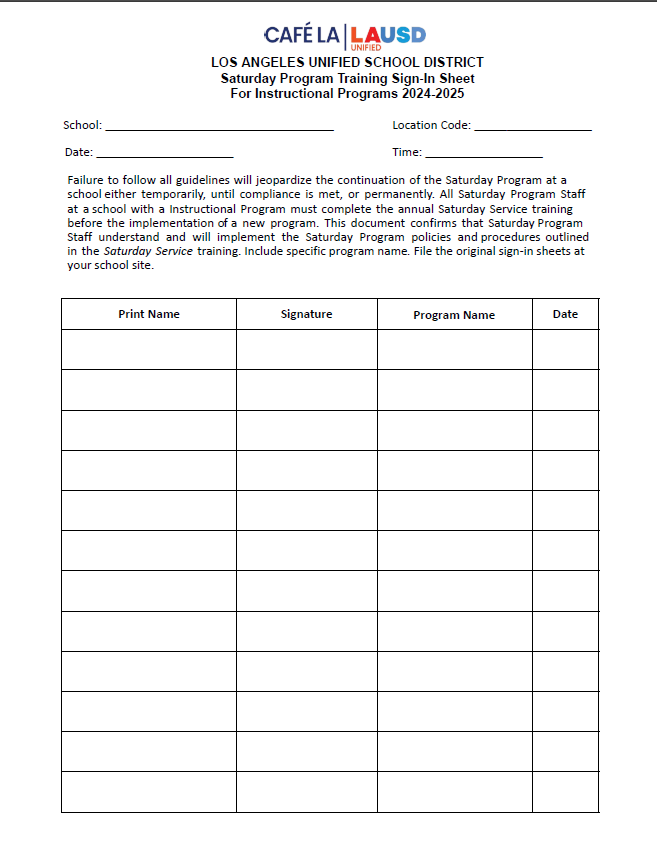 FSD is required to provide annual Saturday Program training to Food Service Managers and Saturday Program  staff before the implementation of a new program.
Instructional Programs will sign the  Saturday Program Training Sign-in sheet after the completion of this training.
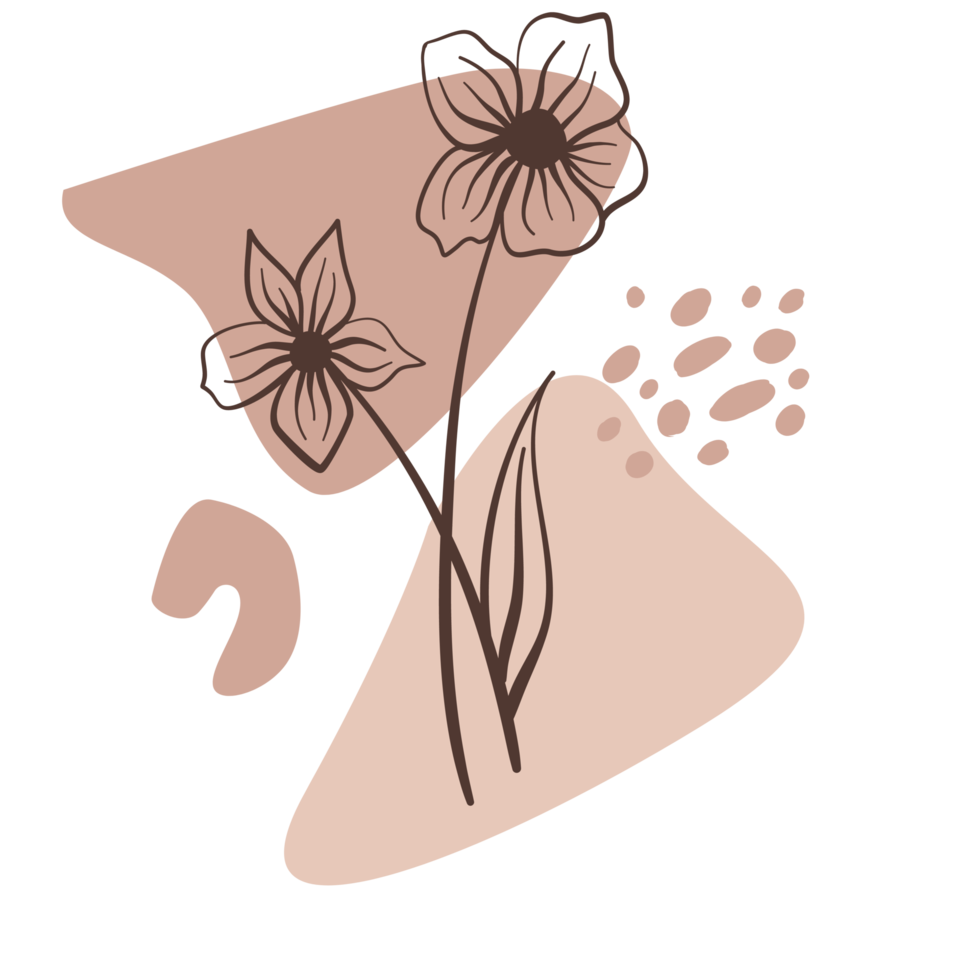 Summary
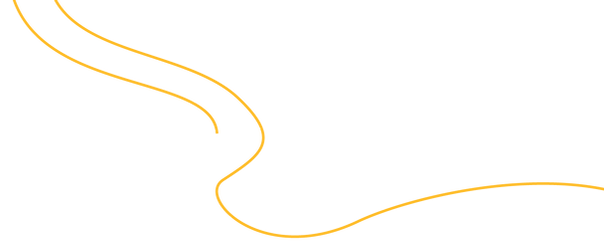 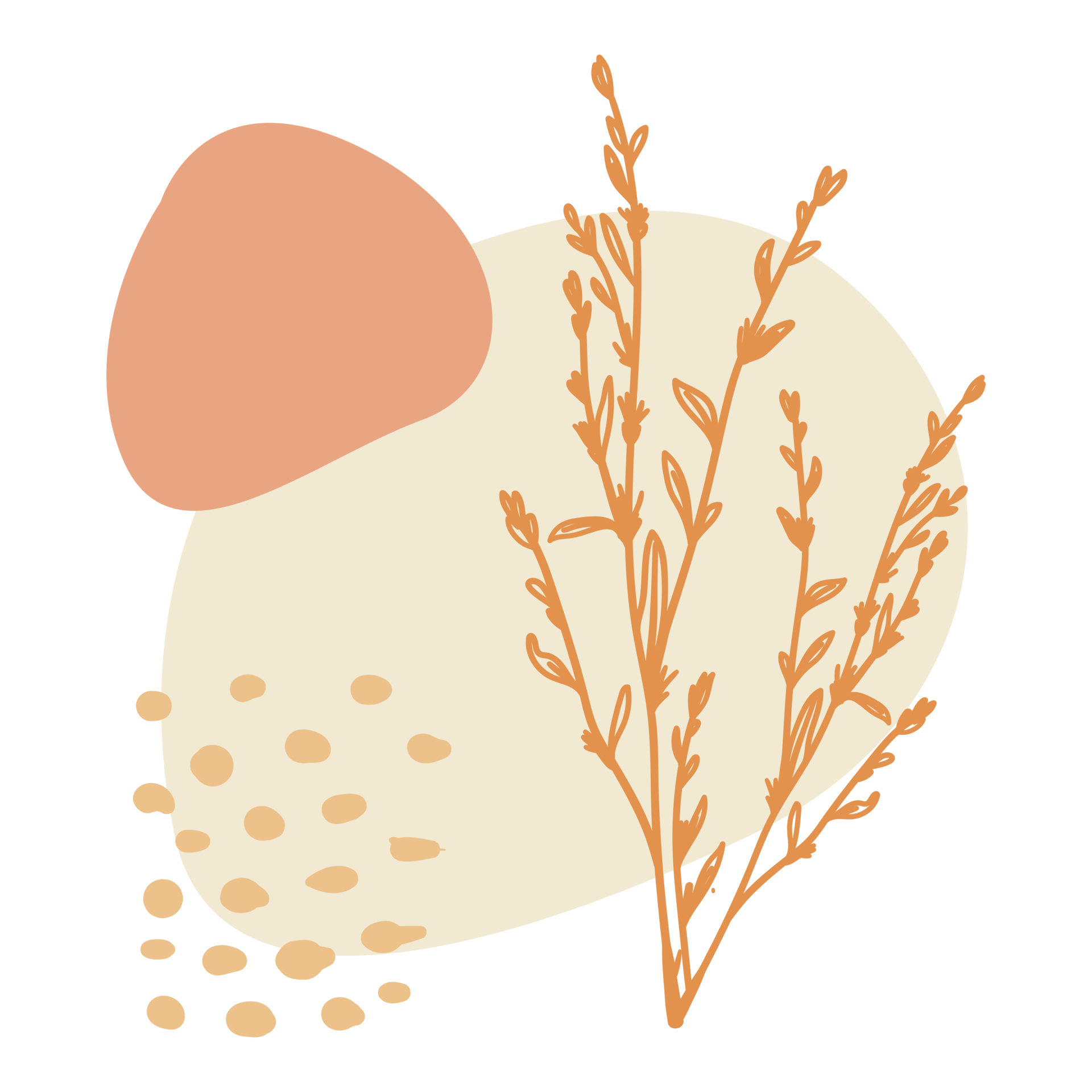 To recap this training has covered:

Program Rules.
Saturday Productions 
Saturday Grid Sheets. 
Identifying Reimbursable Meals.
Saturday Meal Service Compliant Checklist
CMS accountability